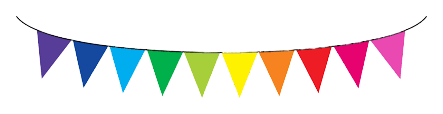 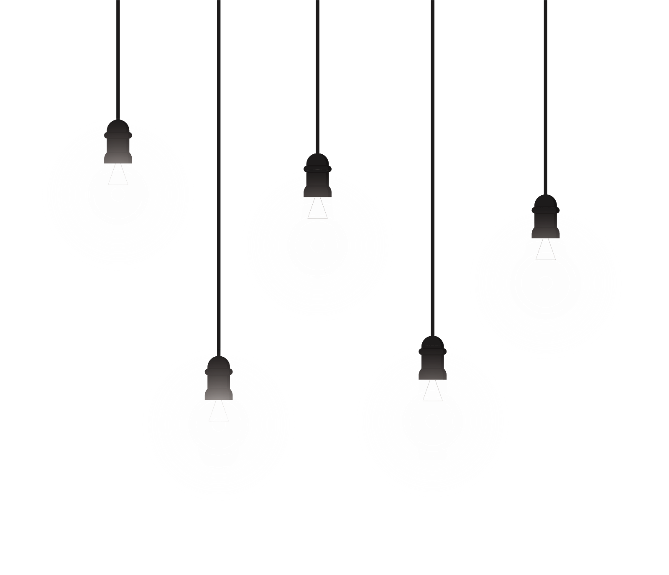 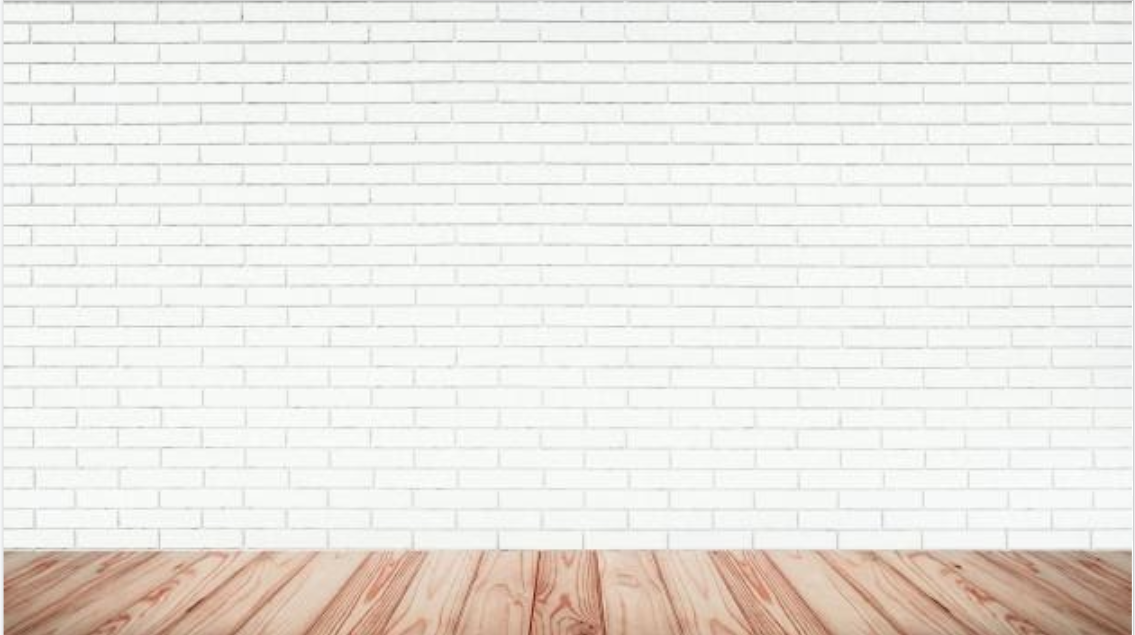 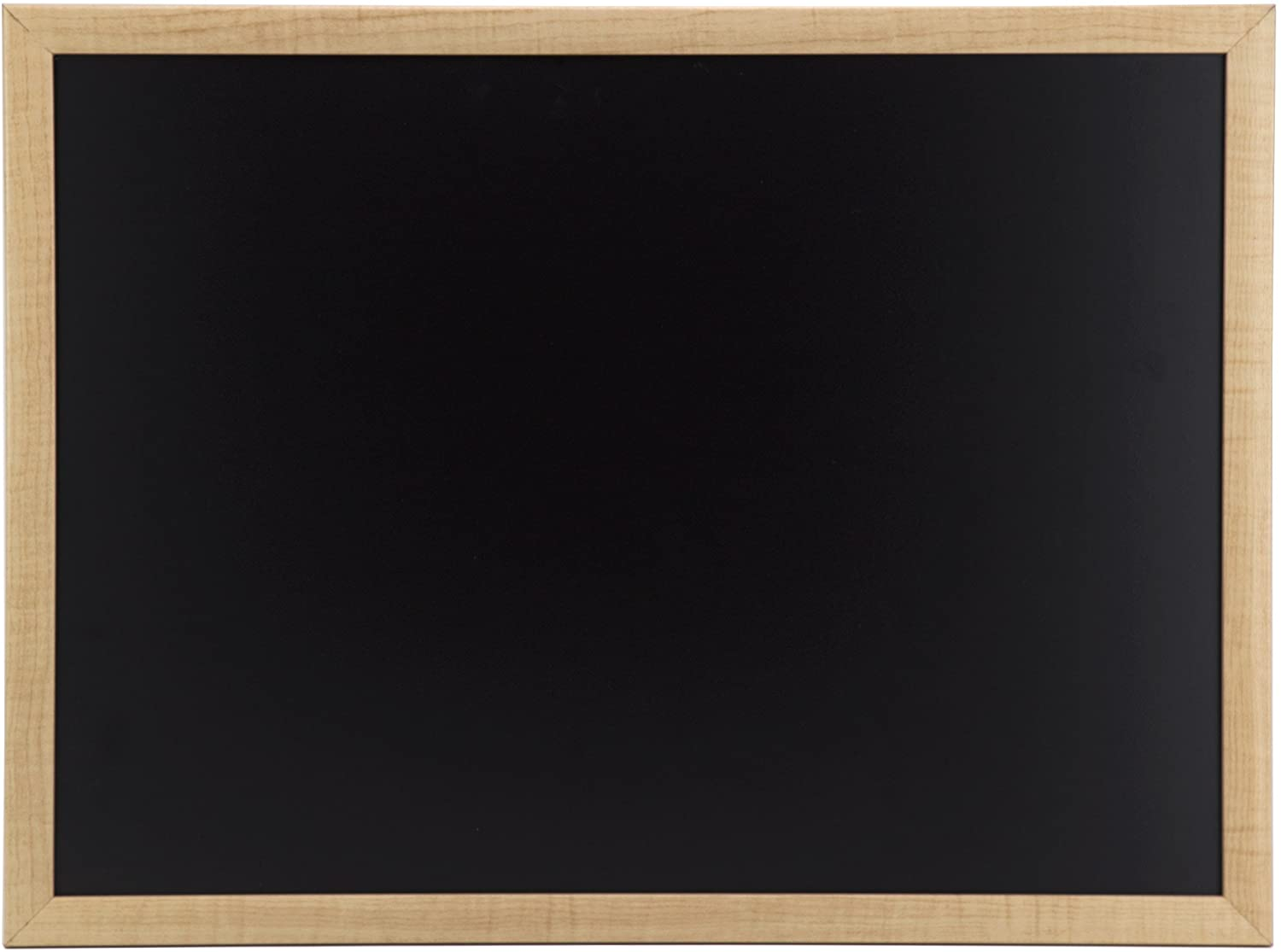 بسم الله الرحمن الرحيم
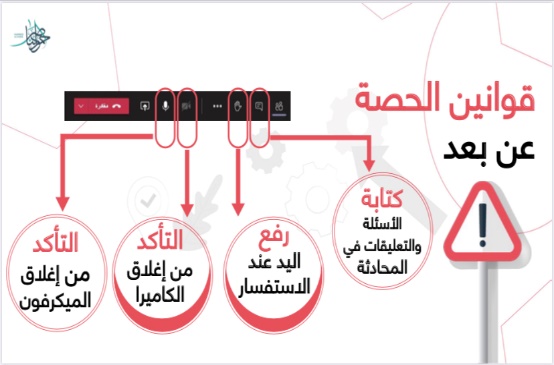 اليوم :
التاريخ:
الحصة:
المادة:
الثلاثاء
1442/3/10هـ
السابعة
علوم
قراءة 
الصور
الاستراتيجيات
الموضوع :
العصف 
الذهني
الحوار 
والمناقشة
تابع مقدمة في الأنظمة البيئية
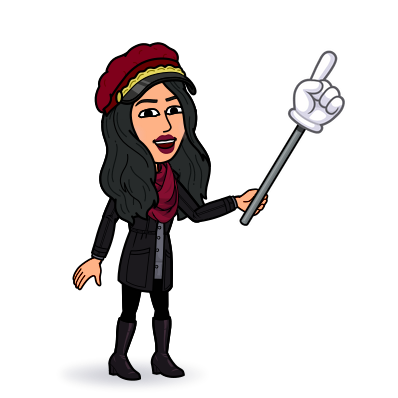 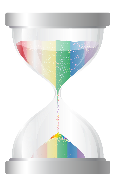 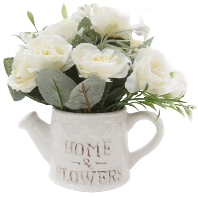 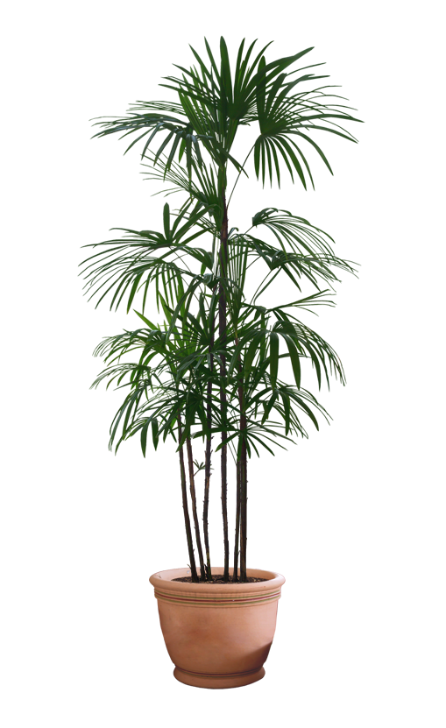 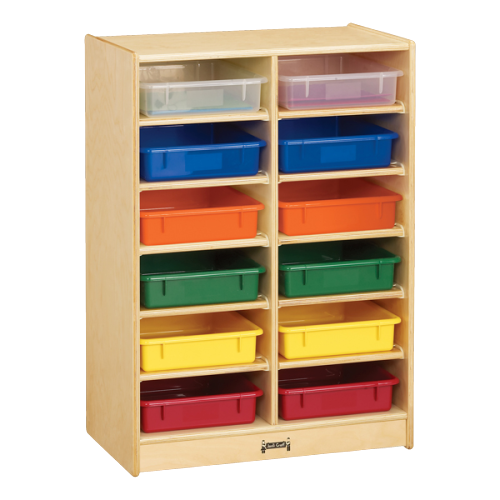 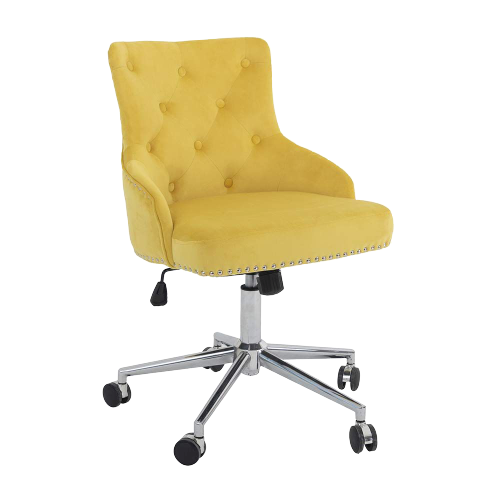 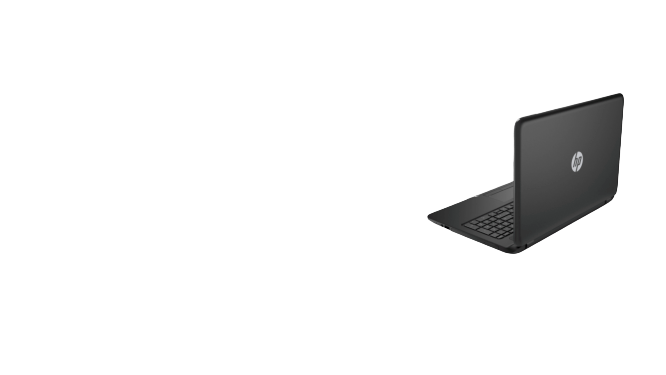 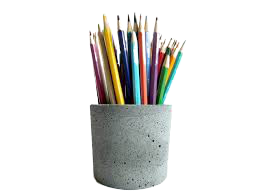 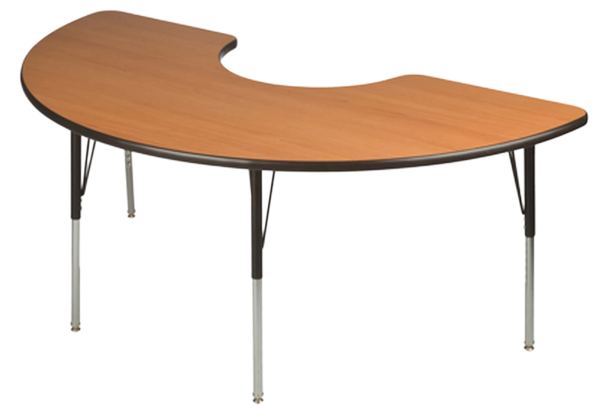 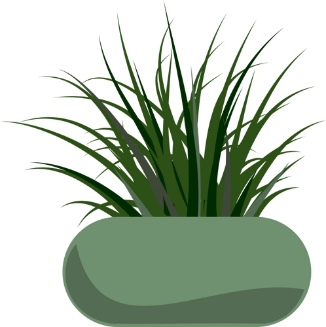 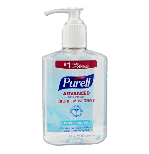 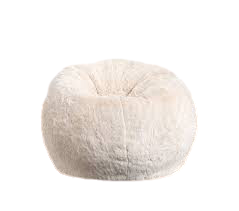 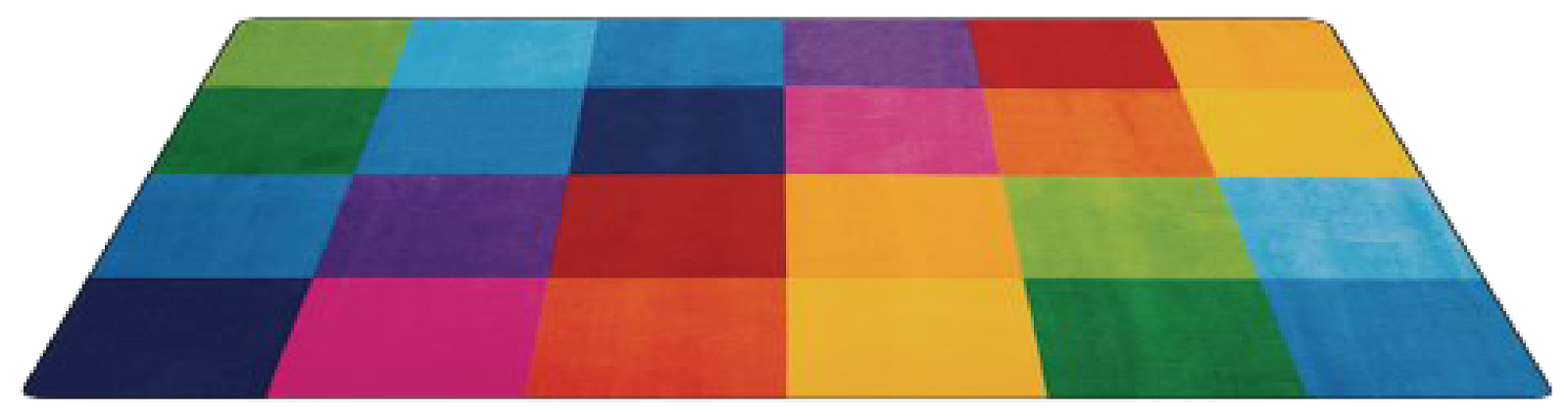 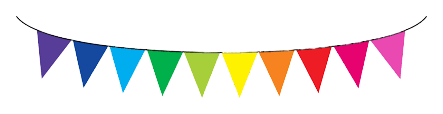 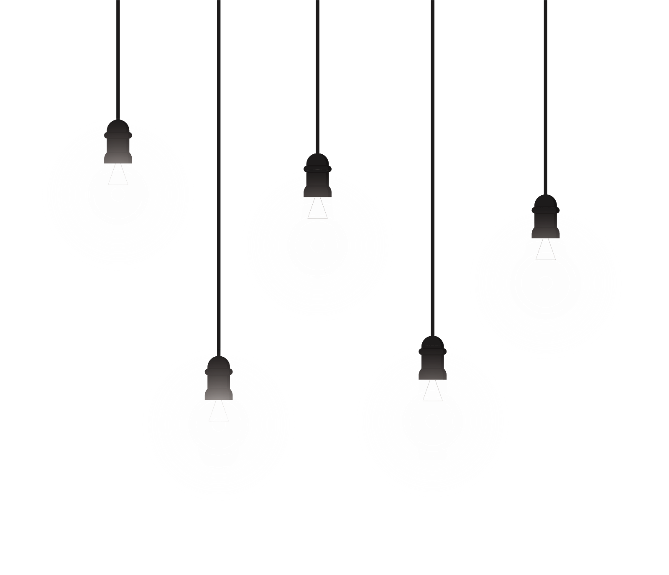 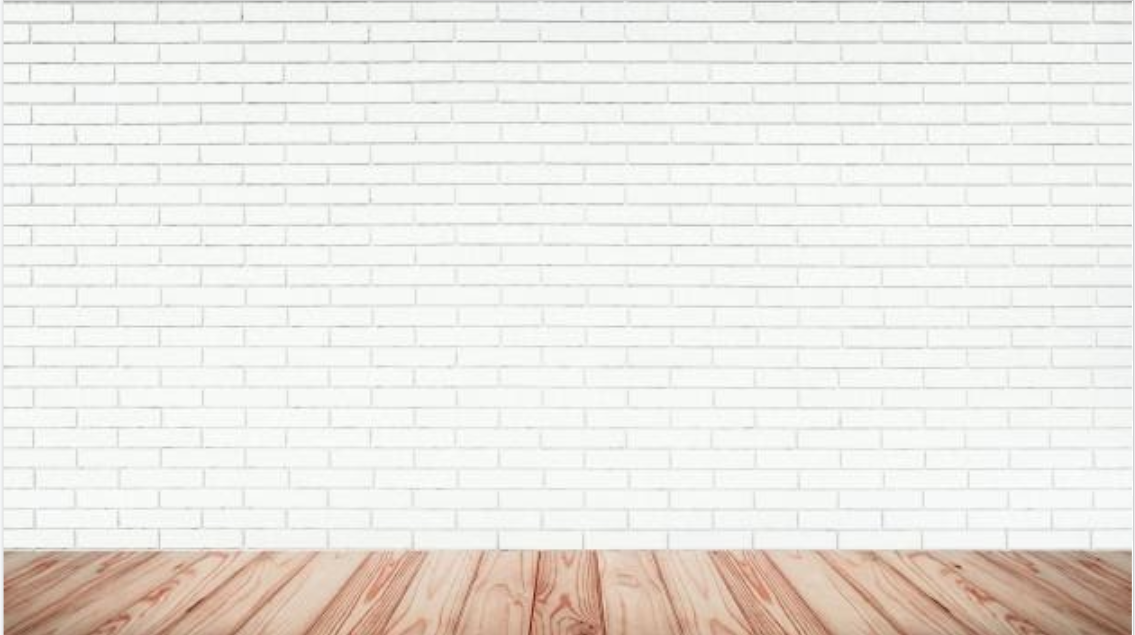 مراجعة المفردات
مراجعة لما سبق
مسألة اليوم
مثال
أستعد
الهدف
أتأكد
التقويم
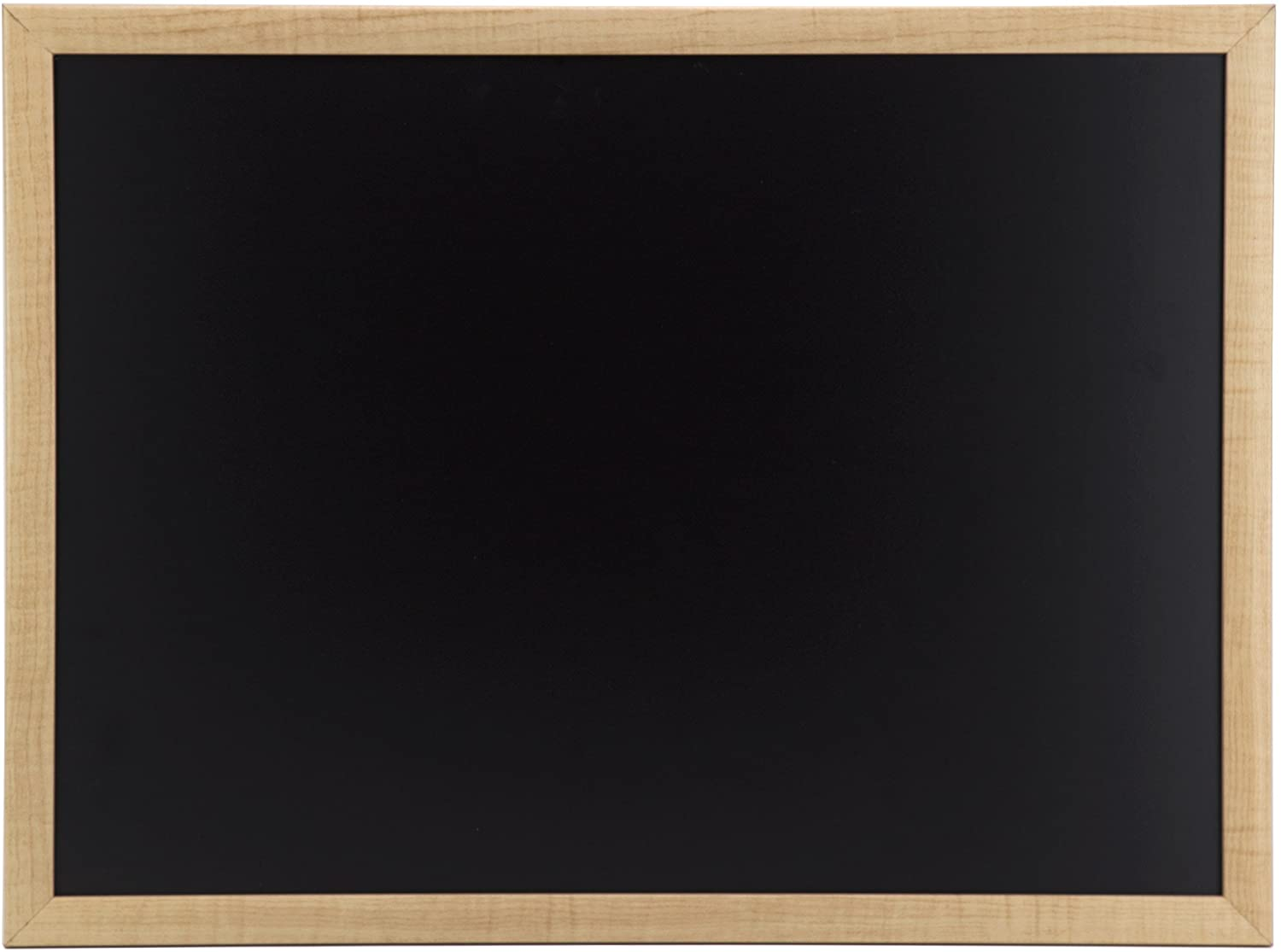 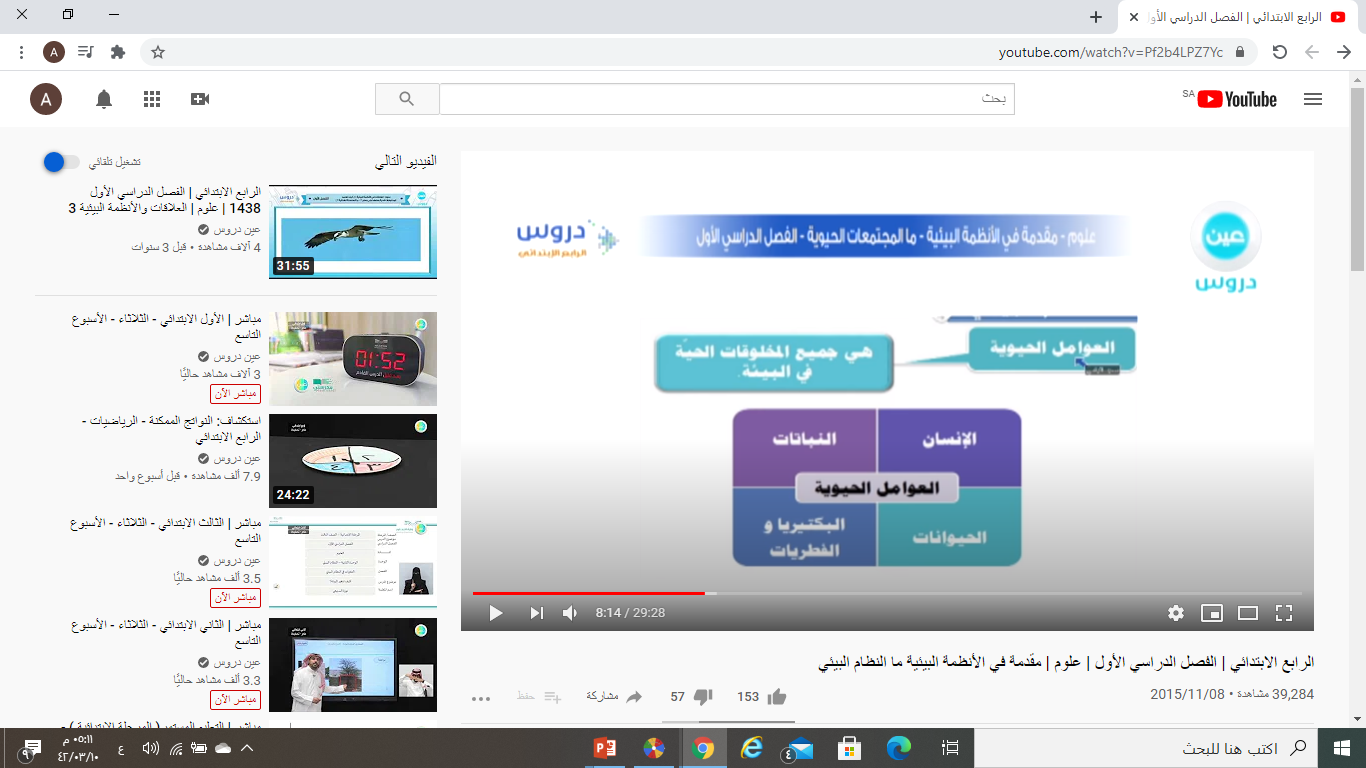 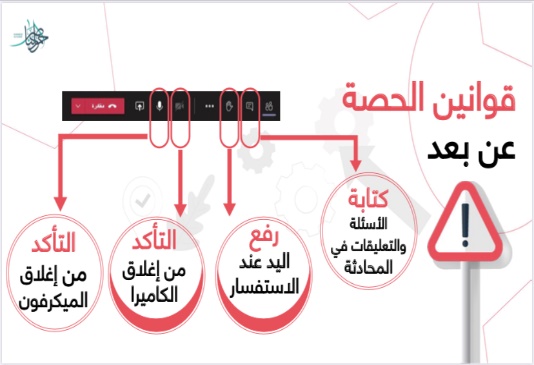 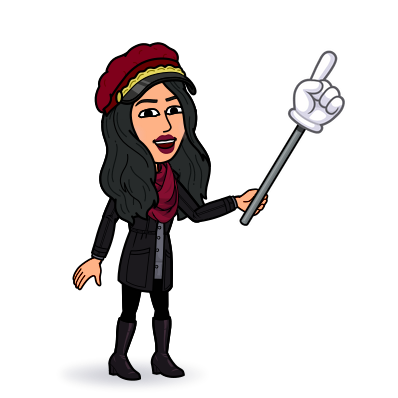 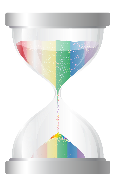 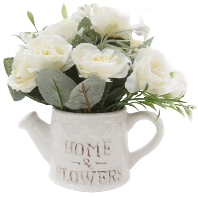 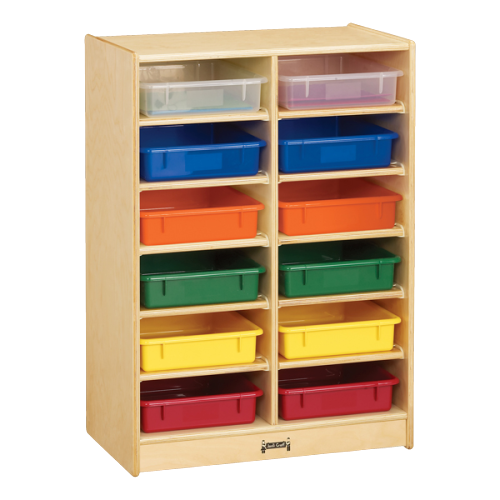 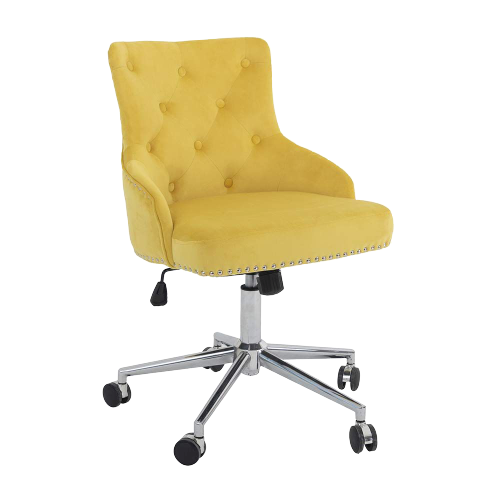 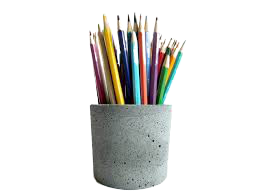 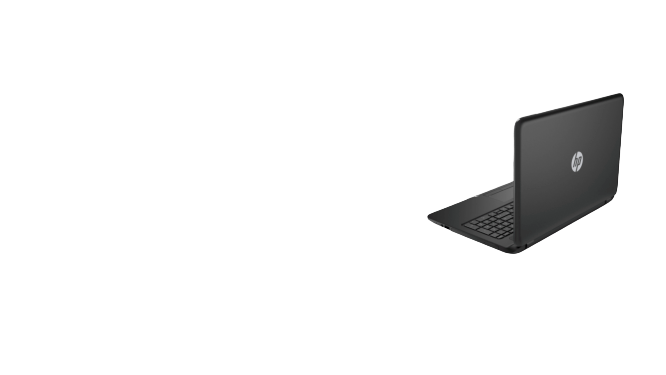 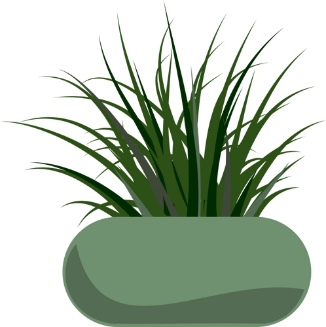 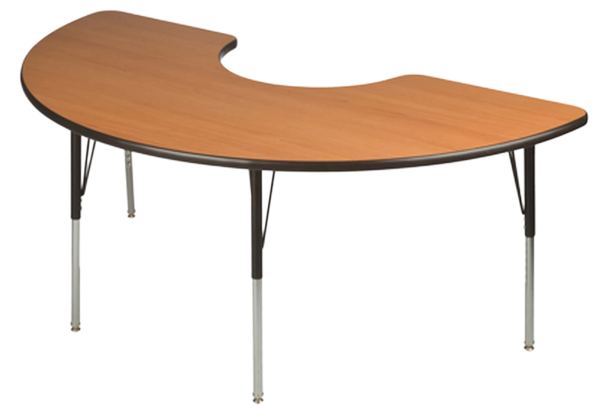 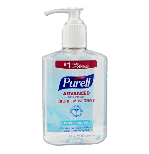 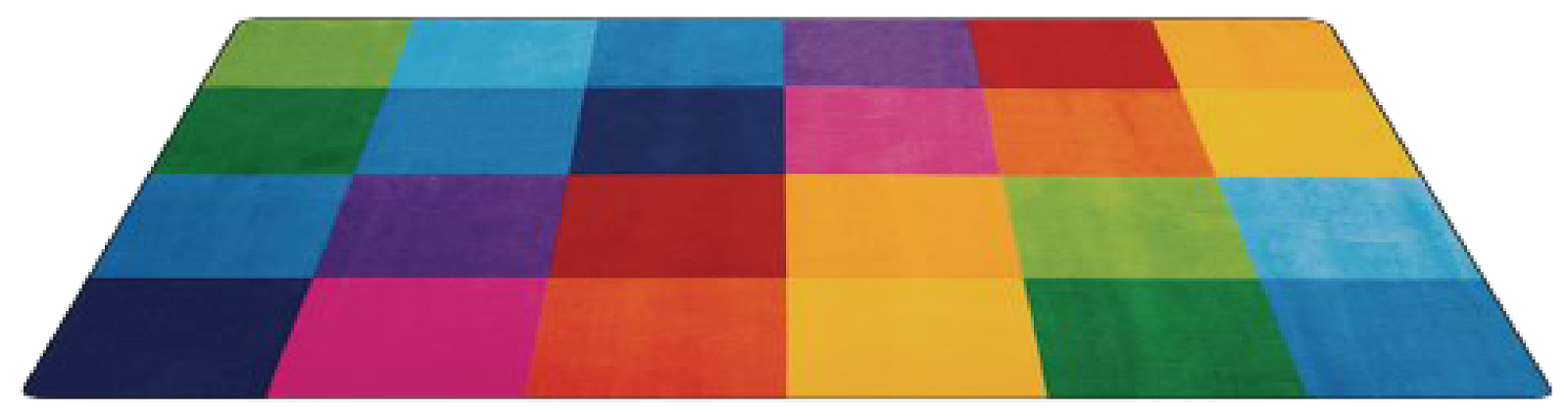 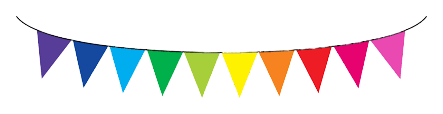 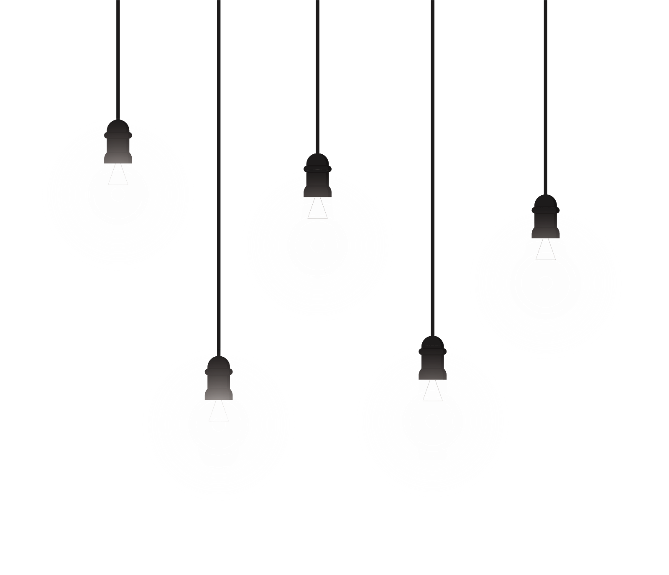 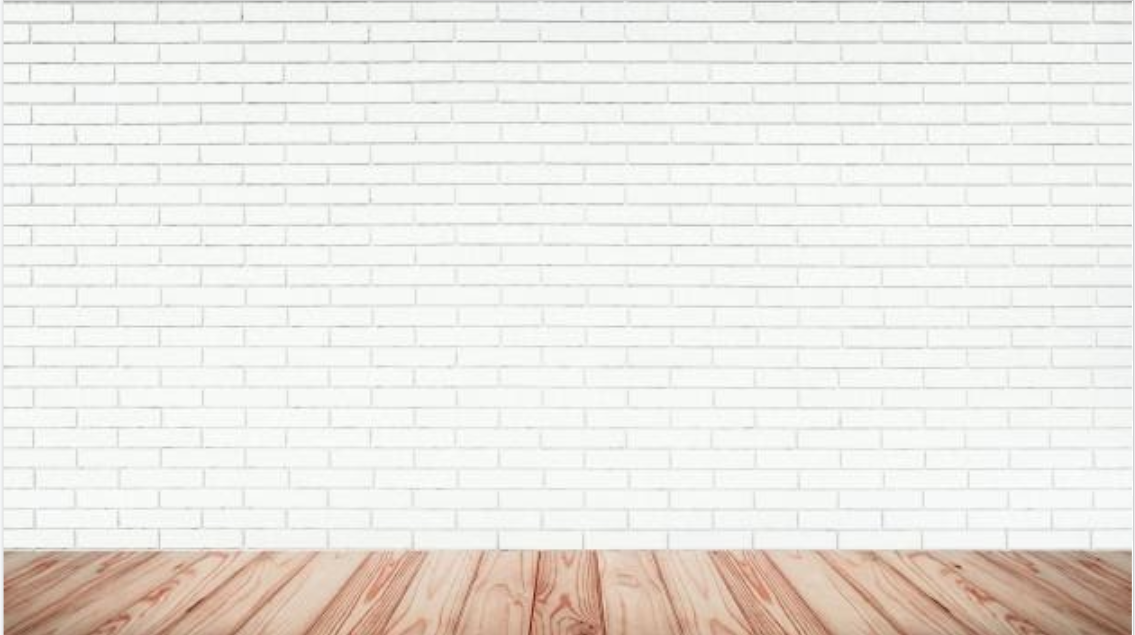 مراجعة المفردات
مراجعة لما سبق
مسألة اليوم
مثال
أستعد
الهدف
أتأكد
التقويم
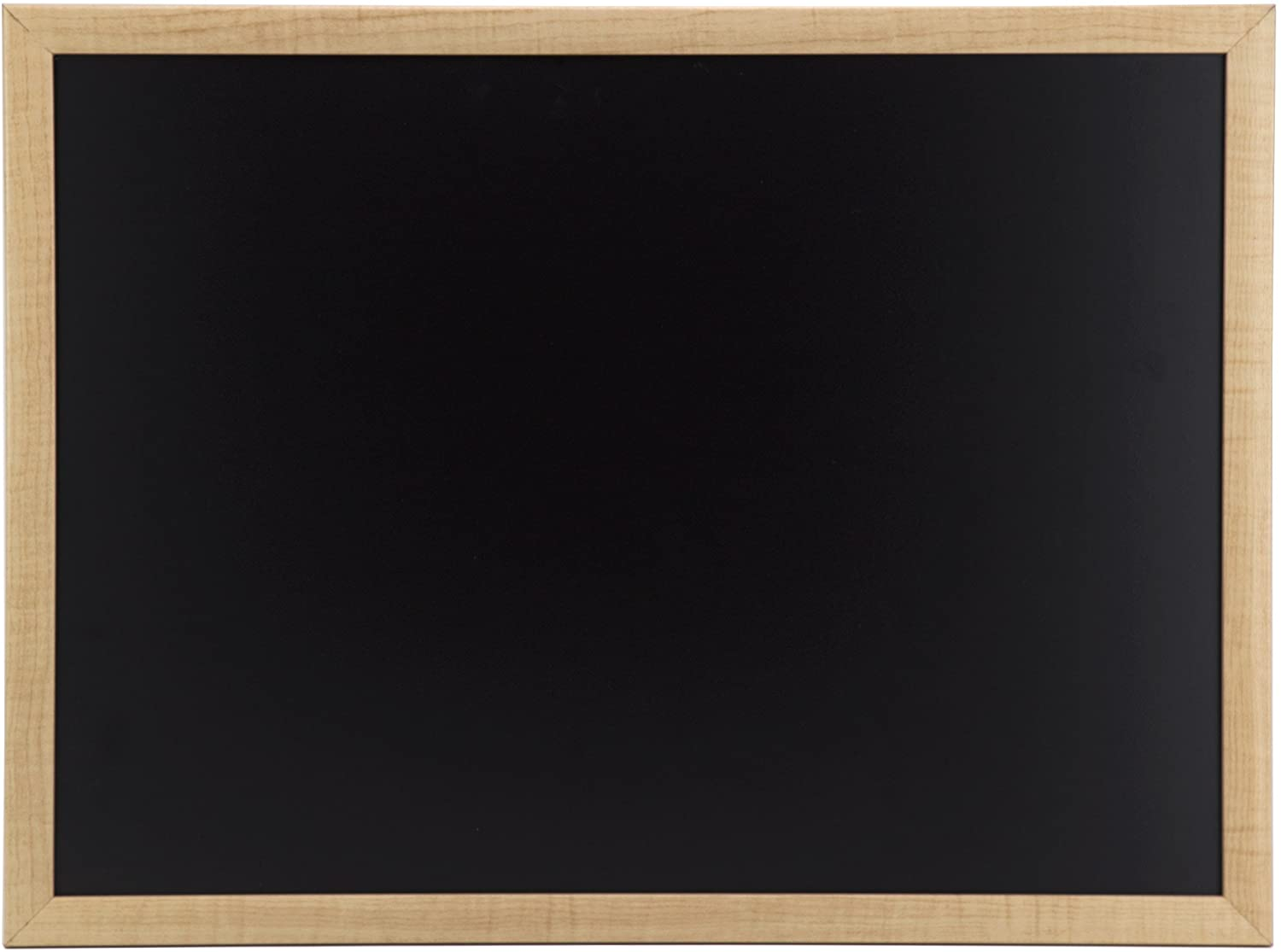 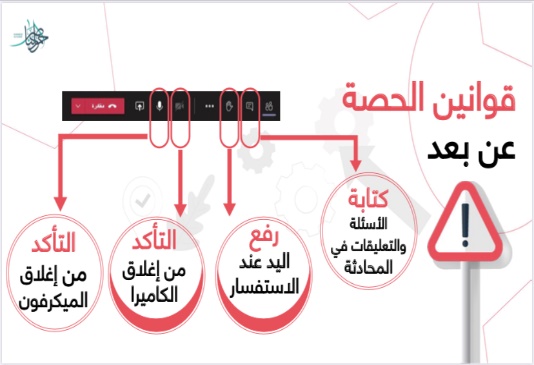 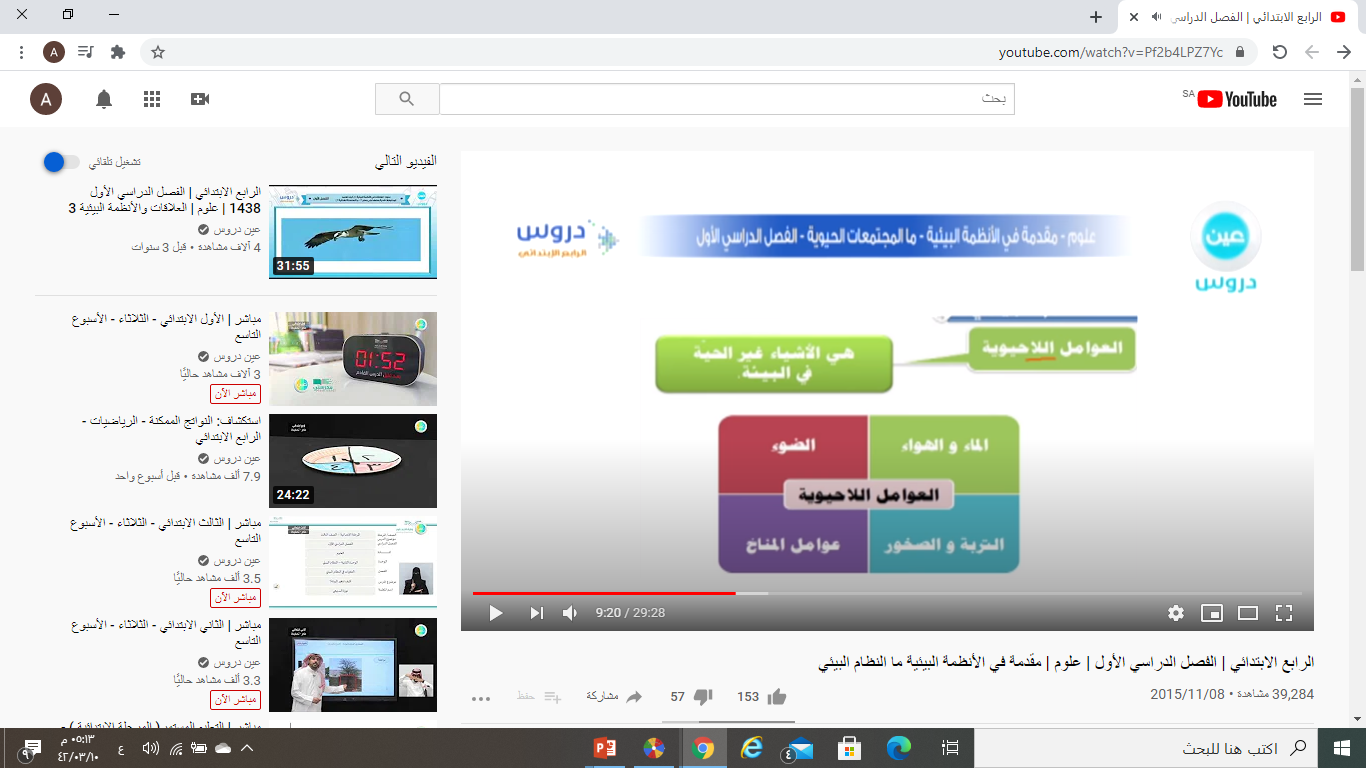 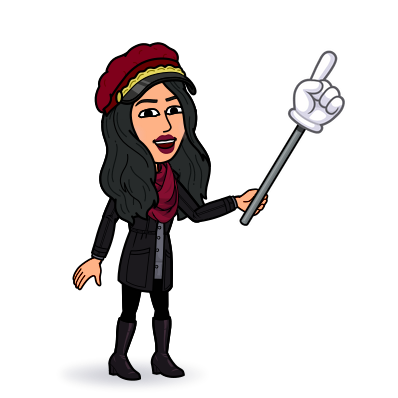 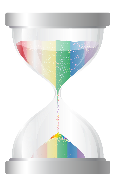 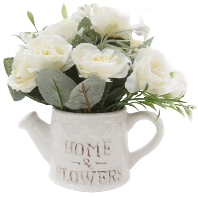 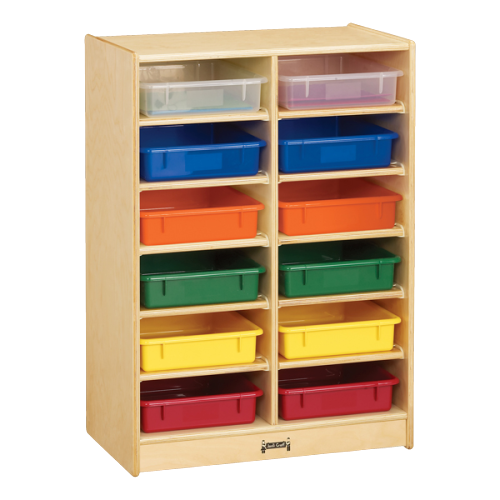 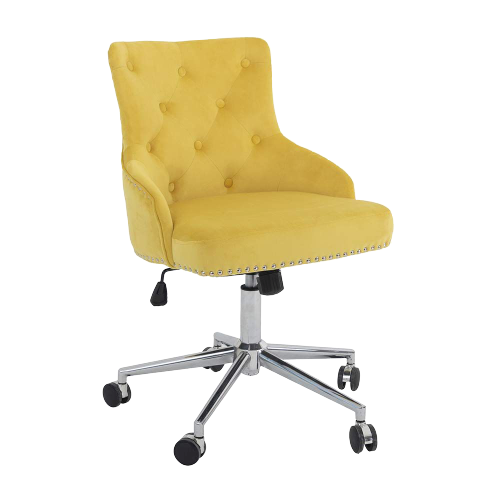 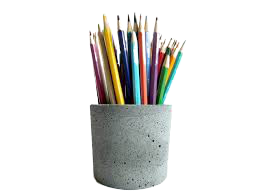 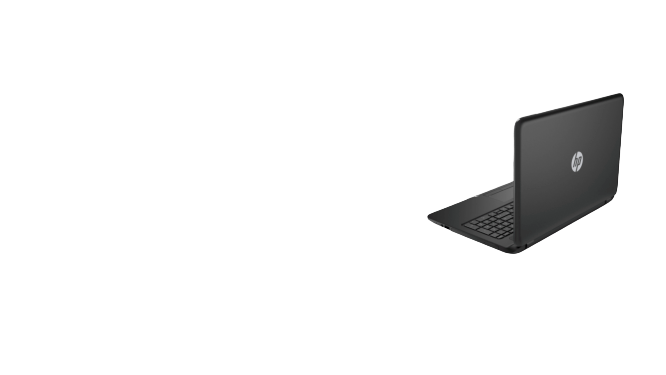 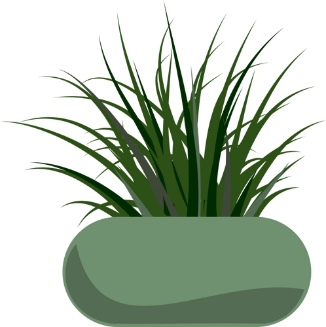 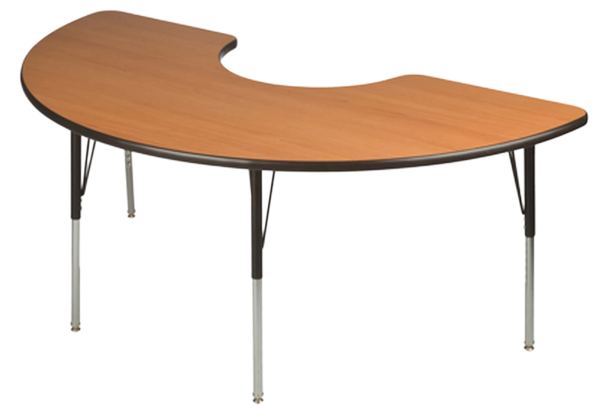 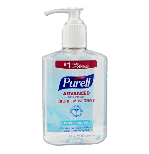 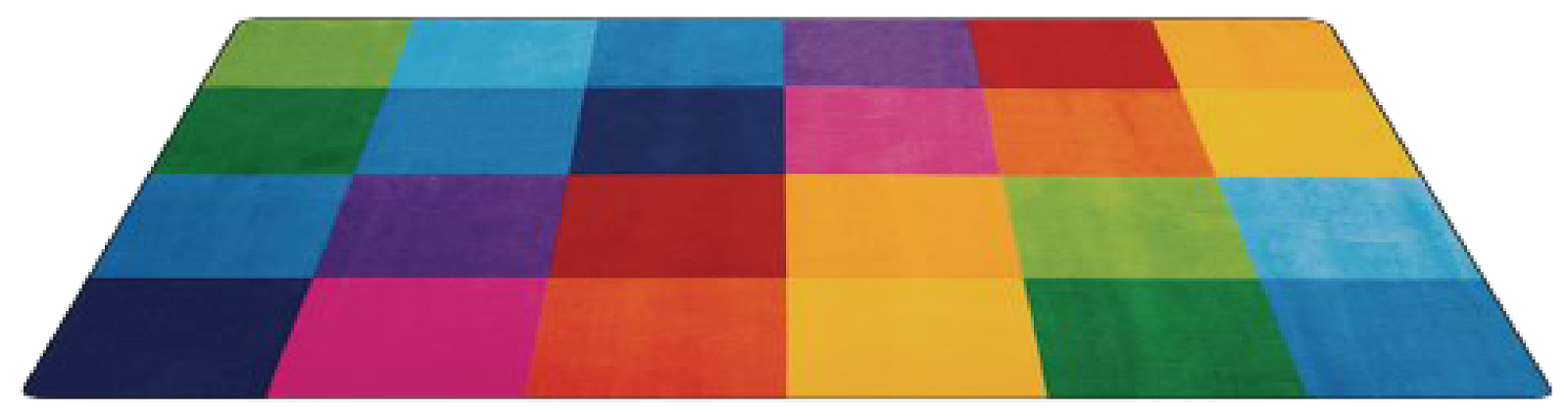 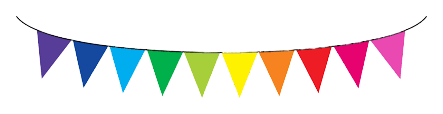 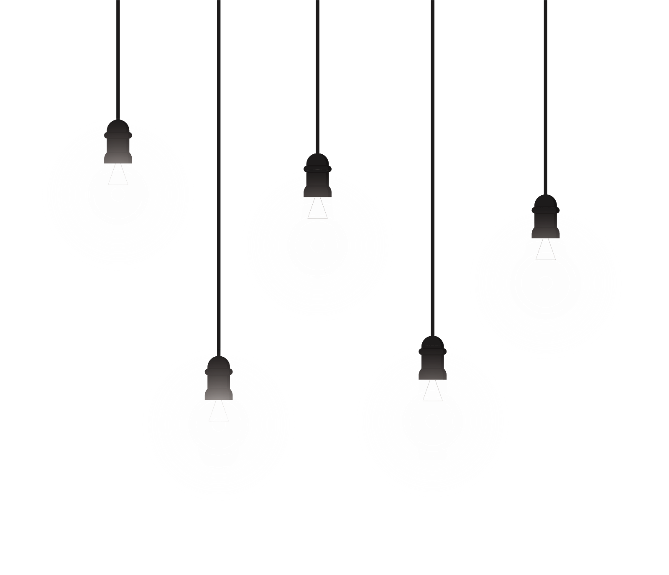 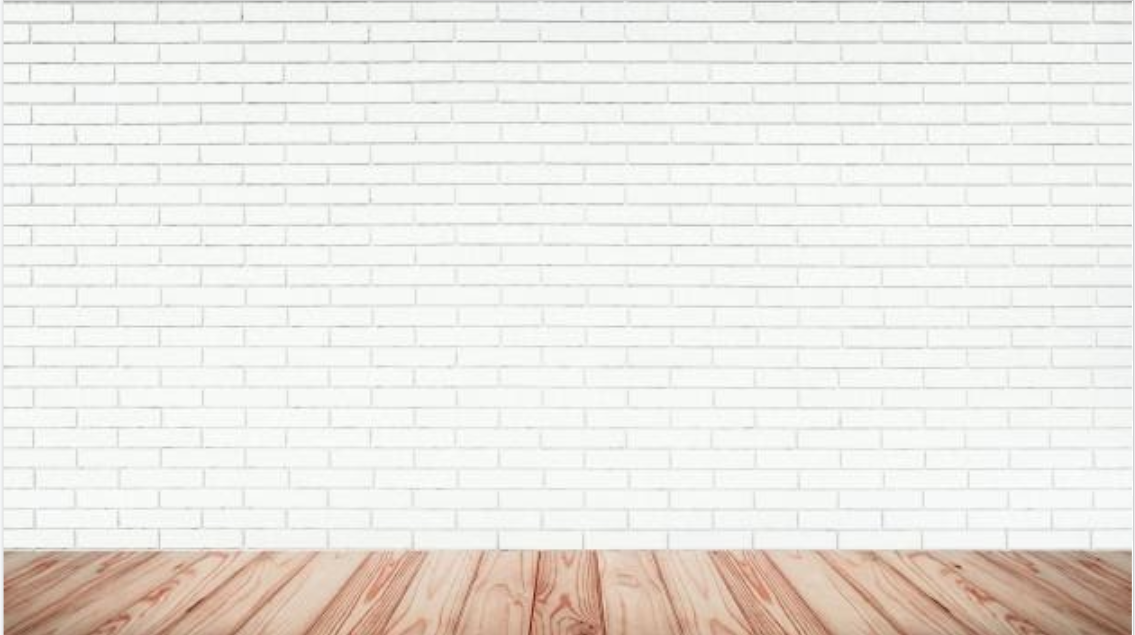 مراجعة المفردات
مراجعة لما سبق
مسألة اليوم
مثال
أستعد
الهدف
أتأكد
التقويم
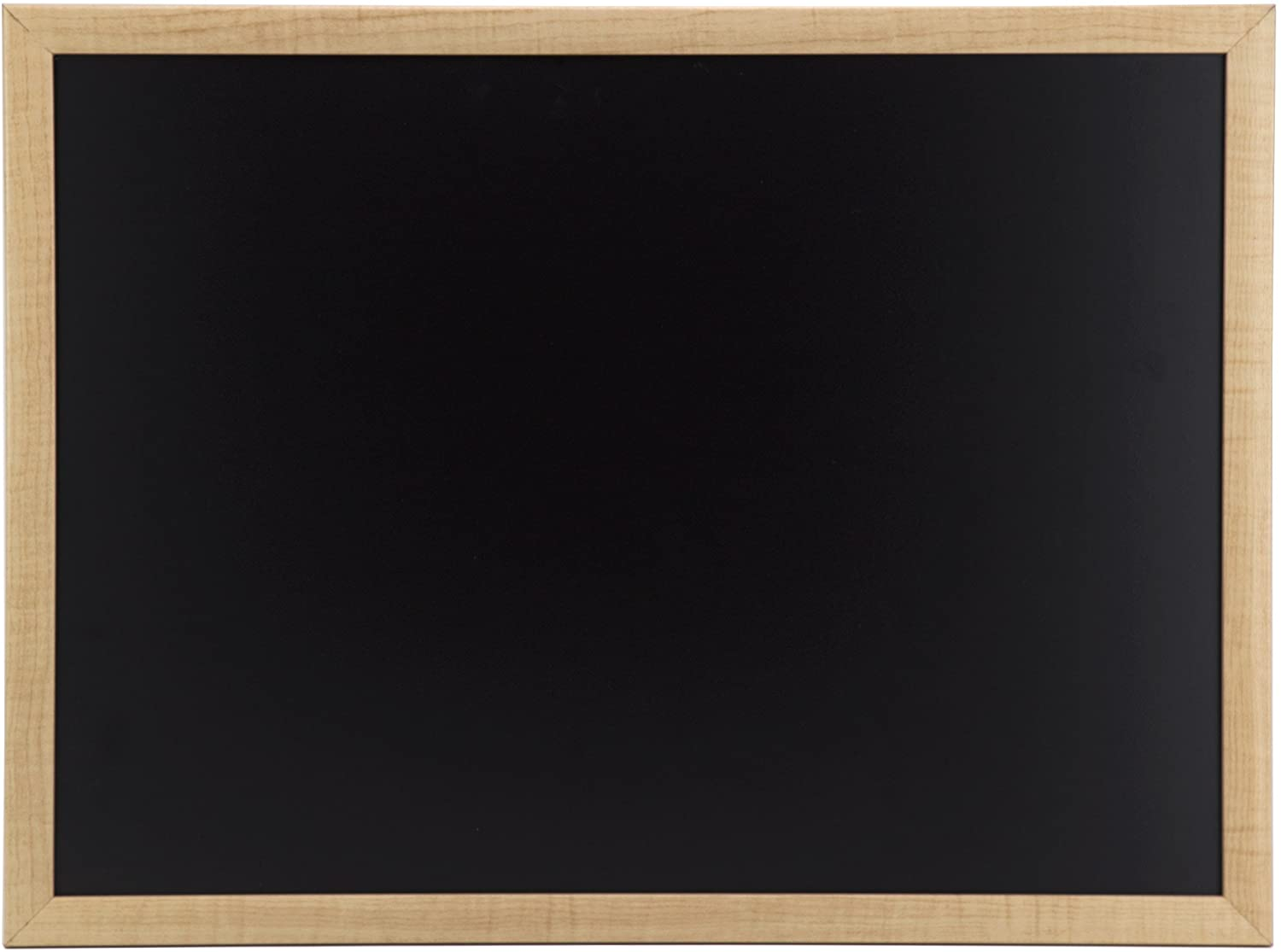 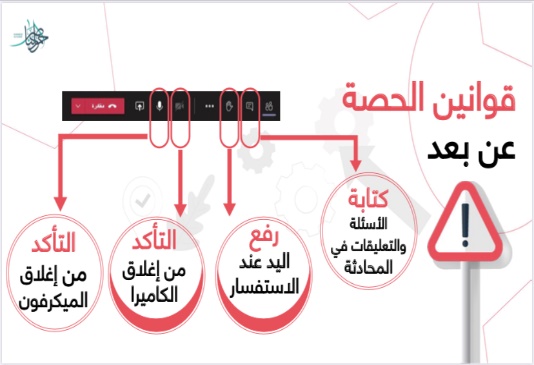 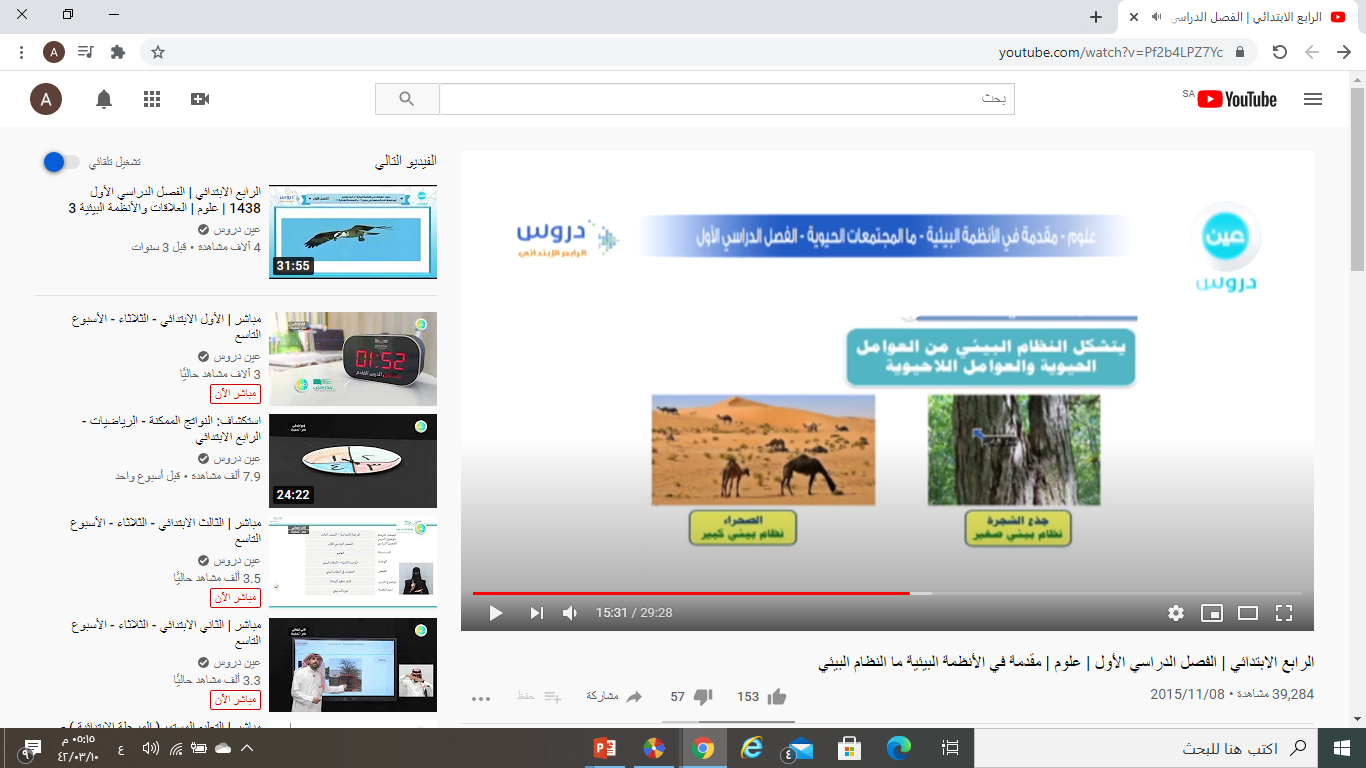 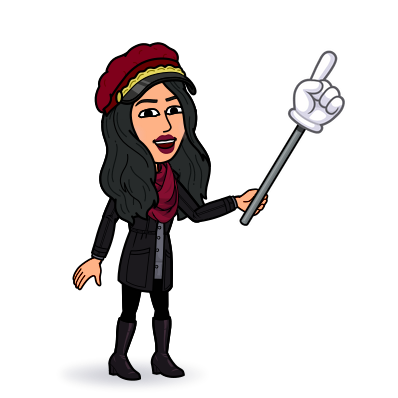 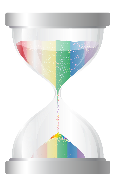 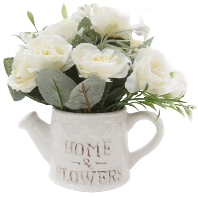 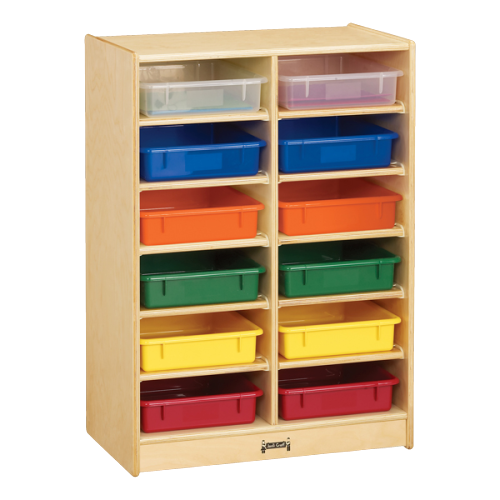 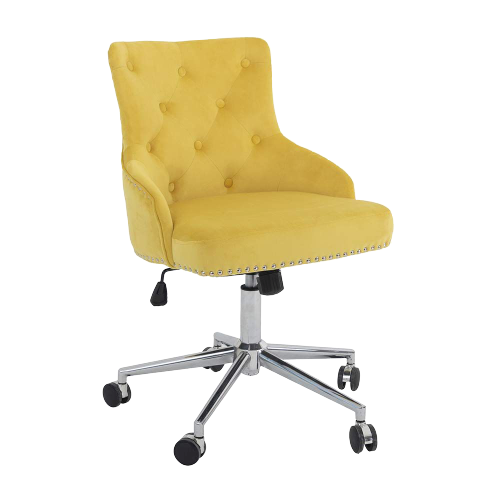 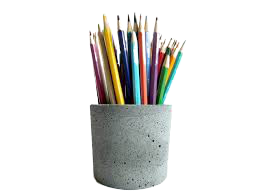 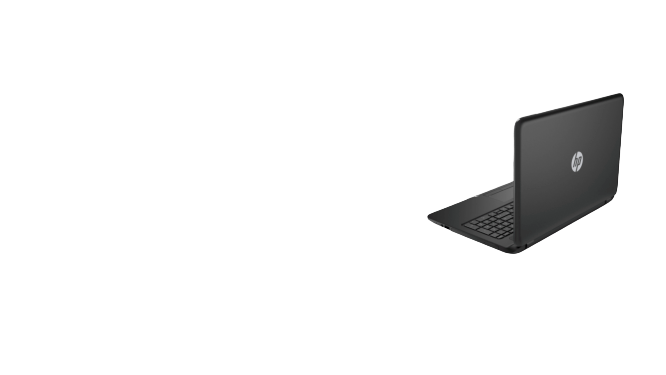 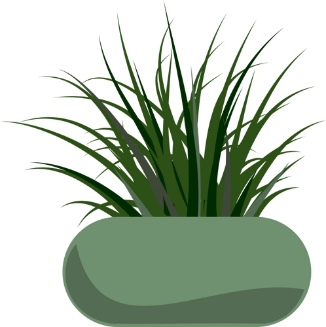 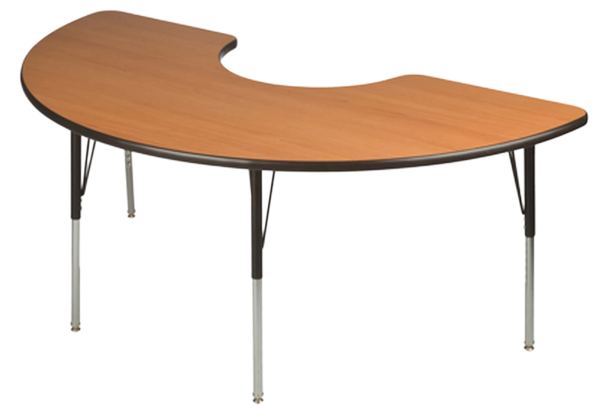 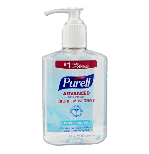 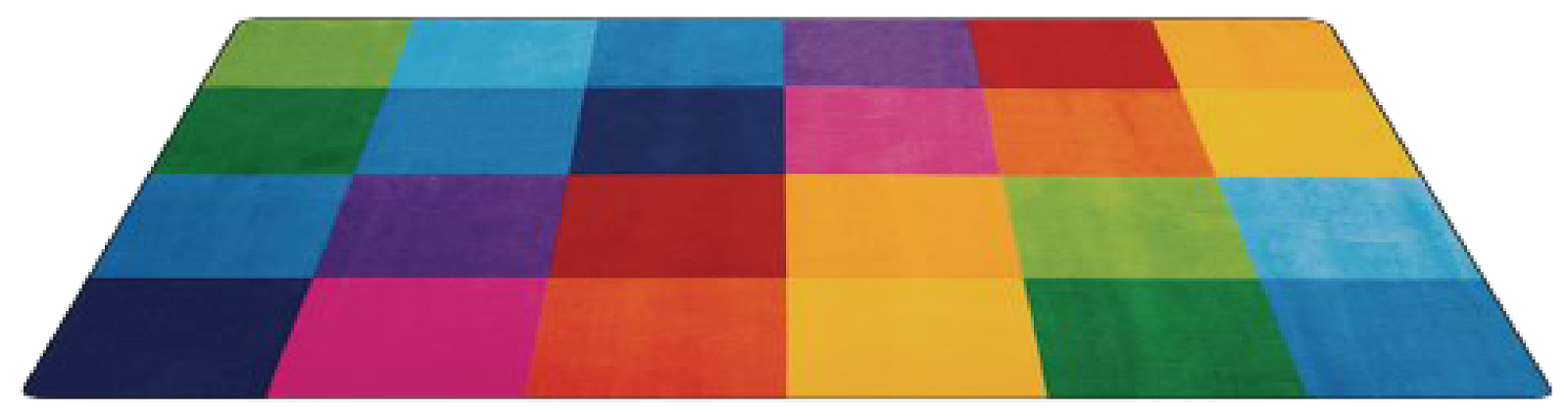 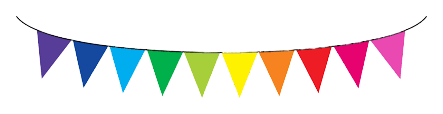 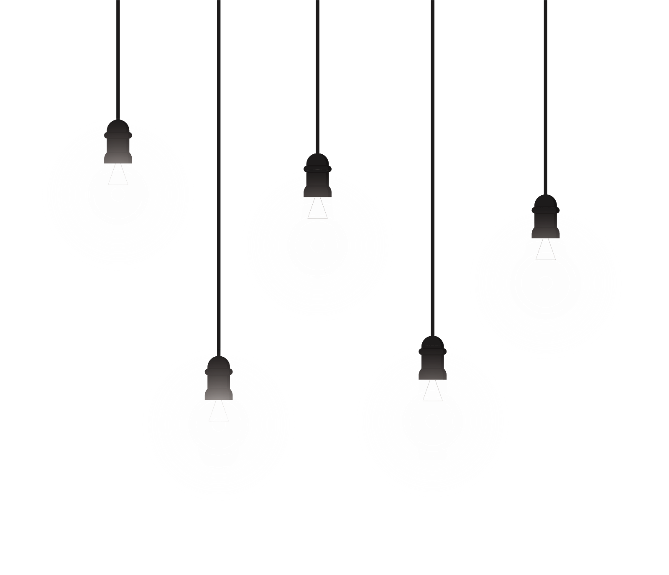 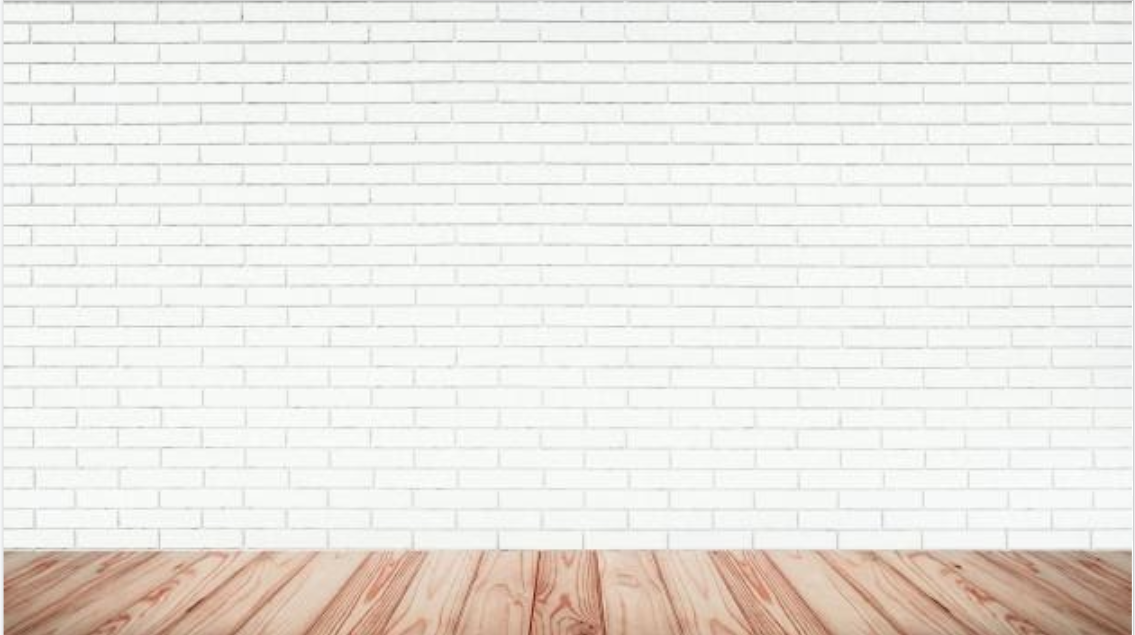 مراجعة المفردات
مراجعة لما سبق
مسألة اليوم
مثال
أستعد
الهدف
أتأكد
التقويم
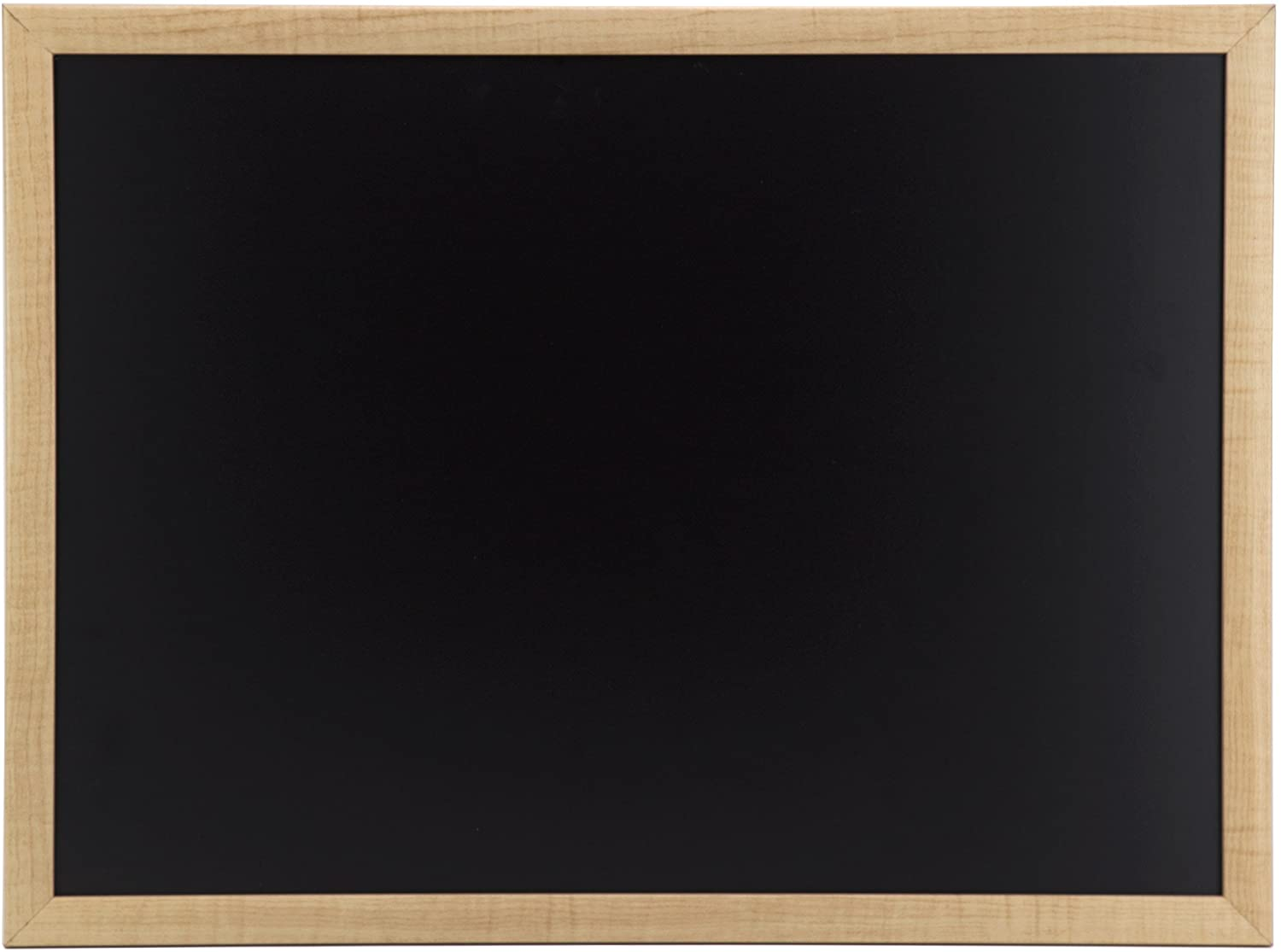 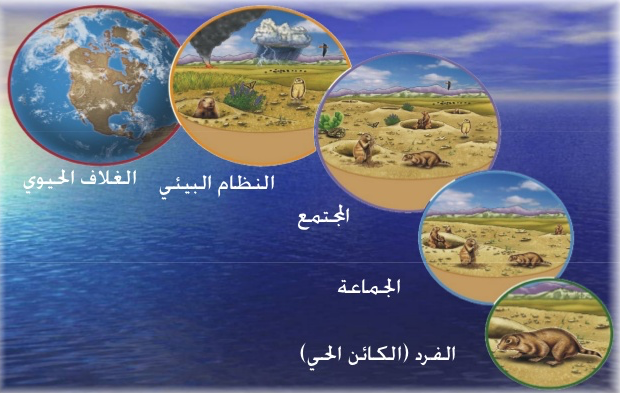 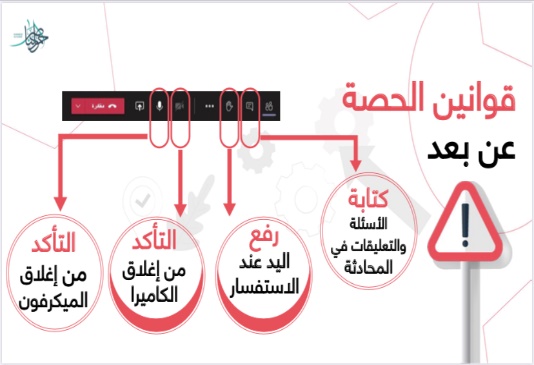 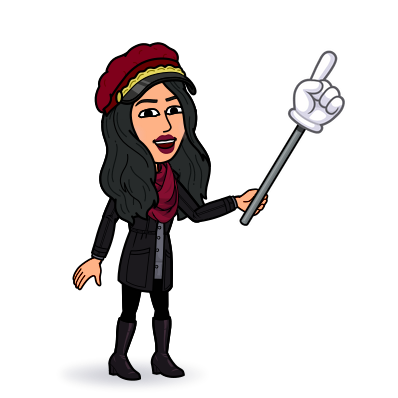 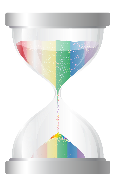 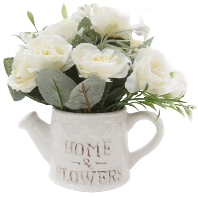 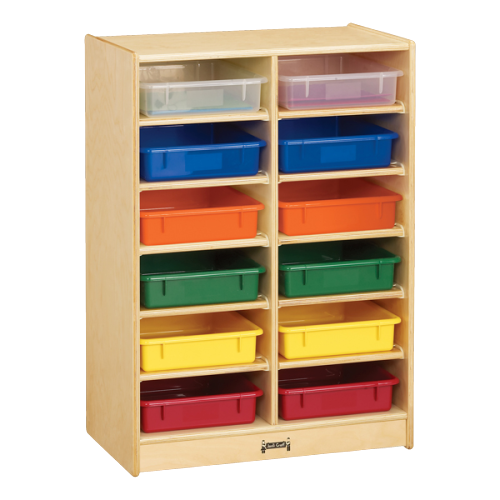 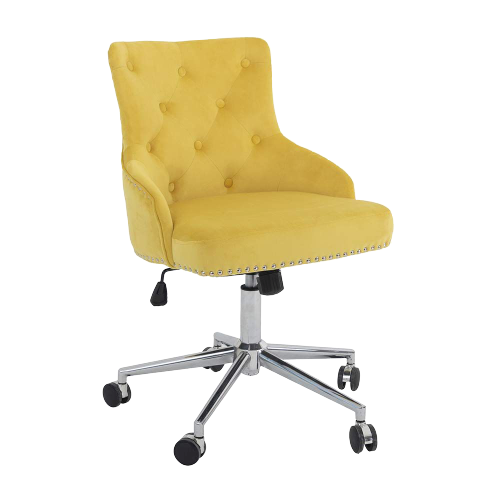 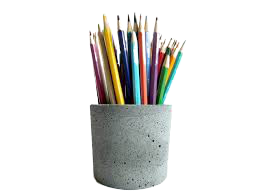 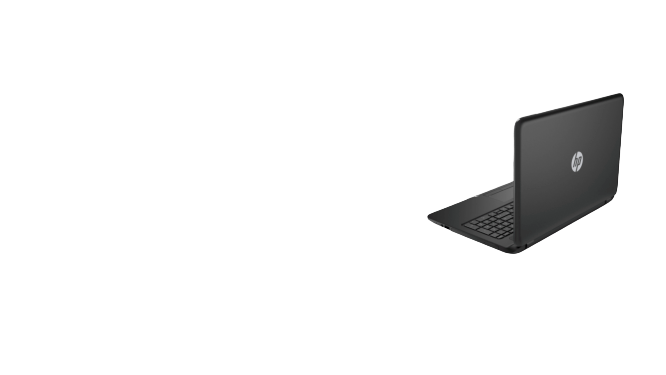 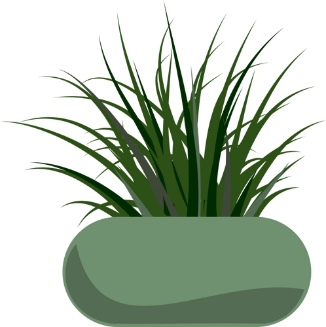 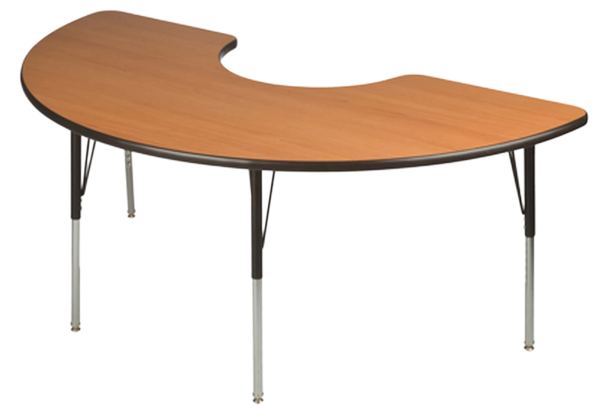 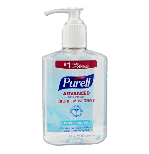 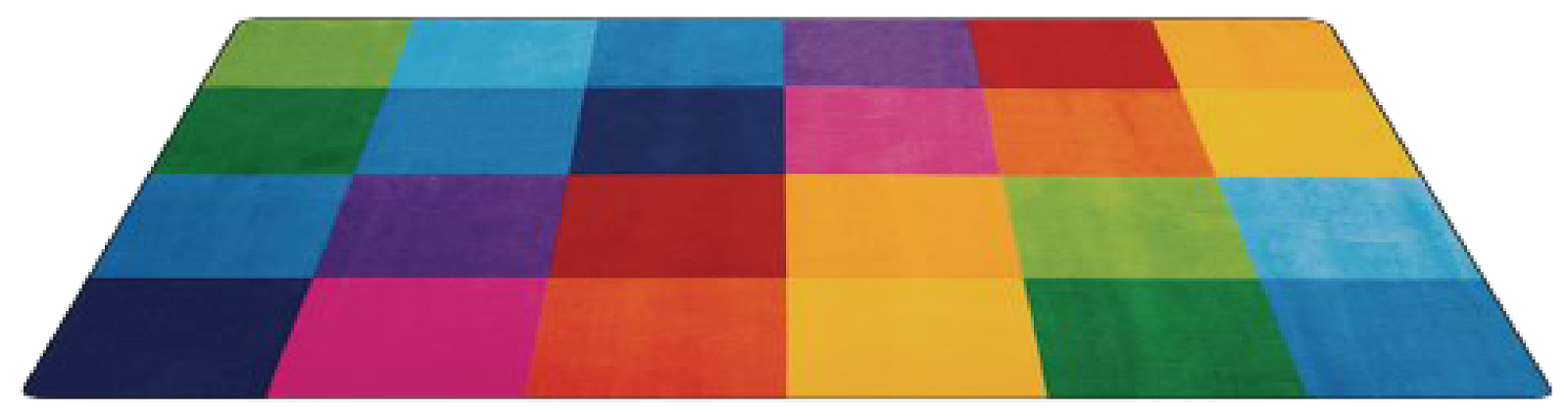 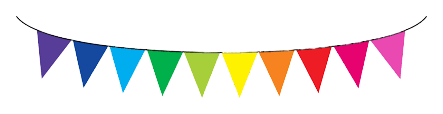 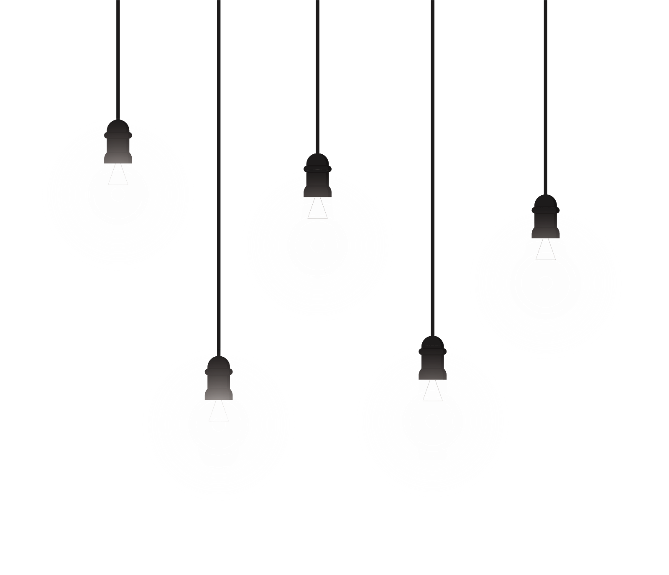 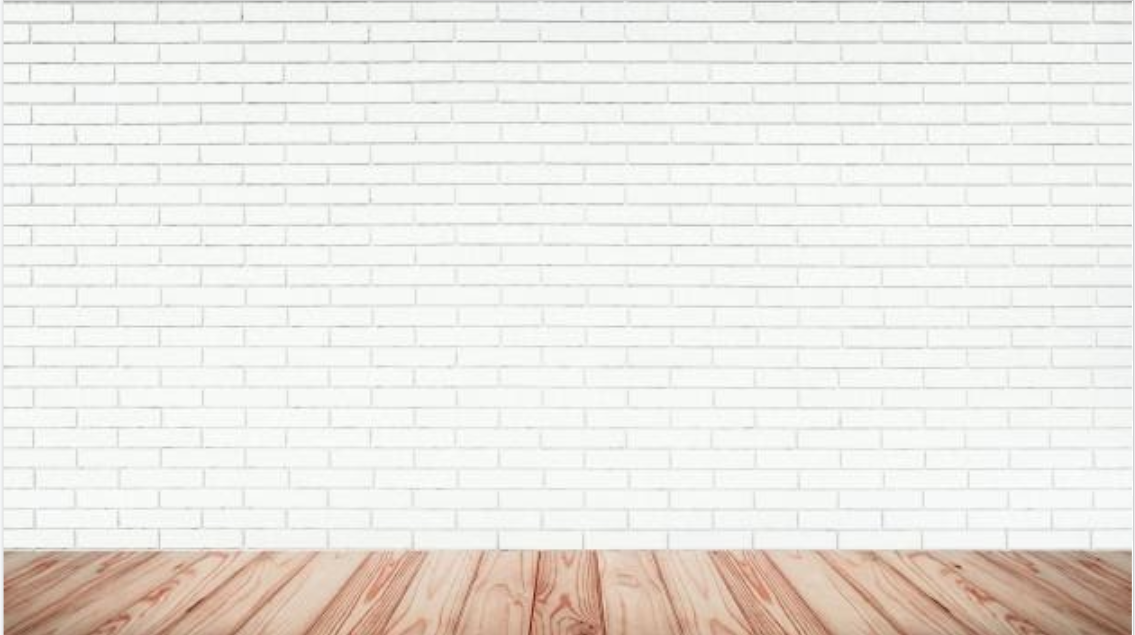 مراجعة المفردات
مسألة اليوم
مثال
أستعد
الهدف
أتأكد
التقويم
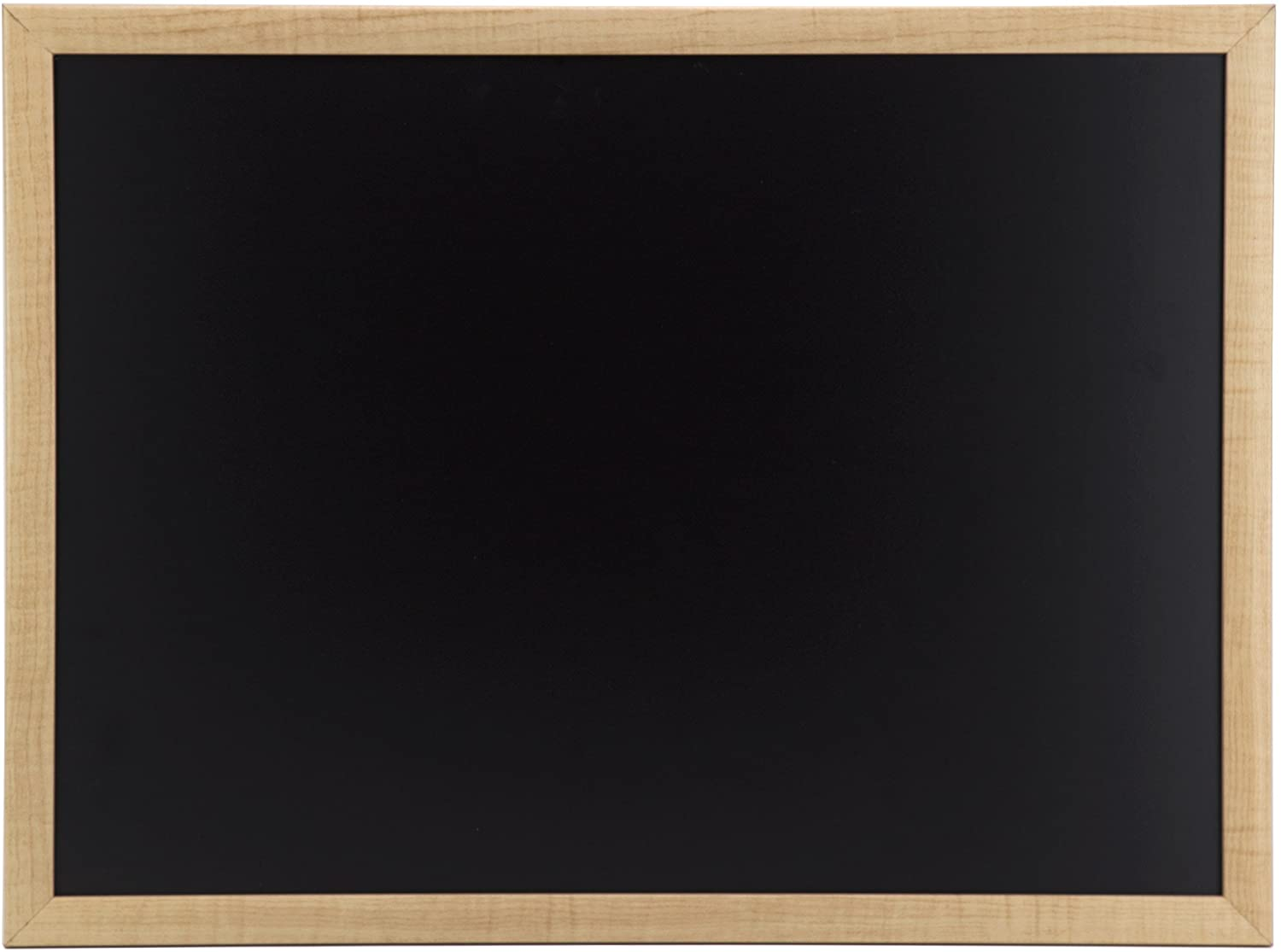 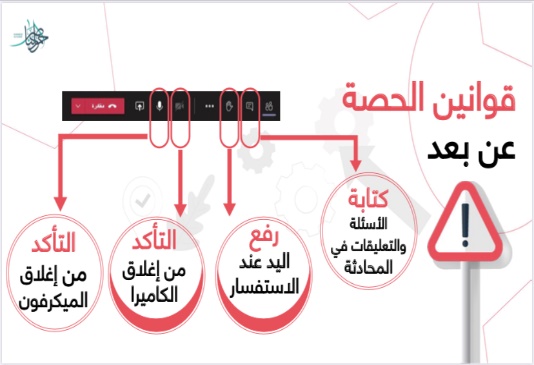 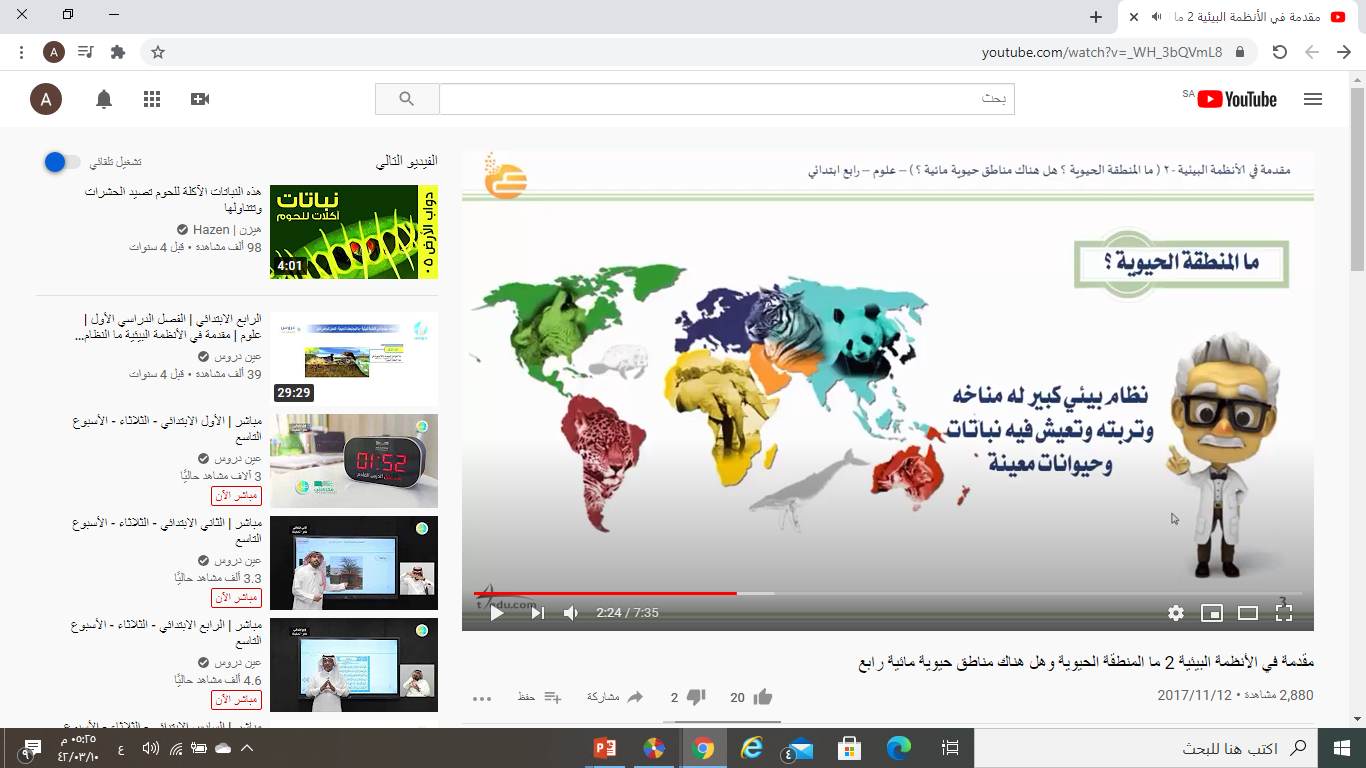 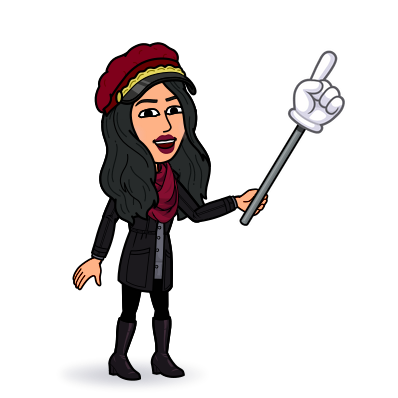 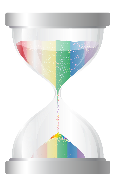 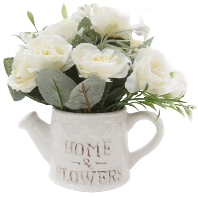 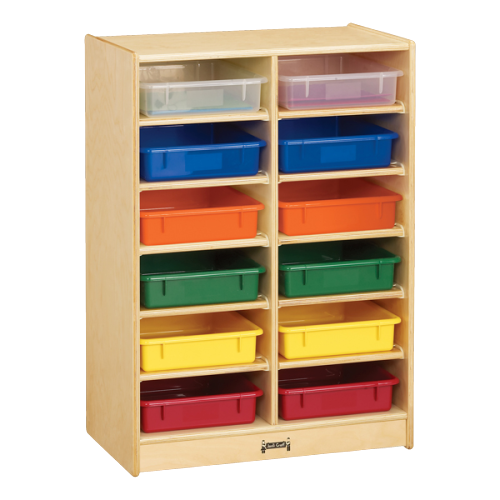 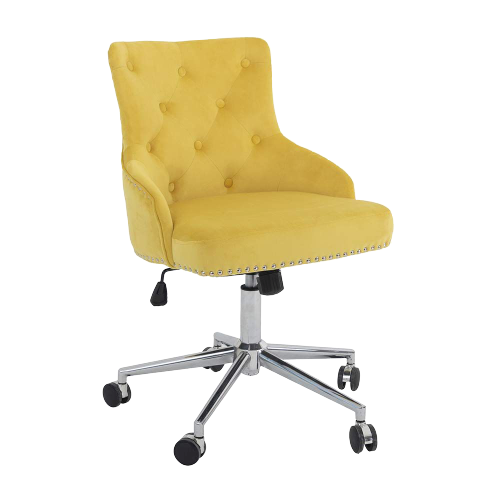 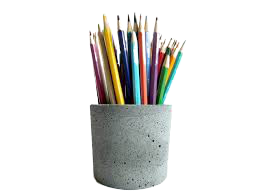 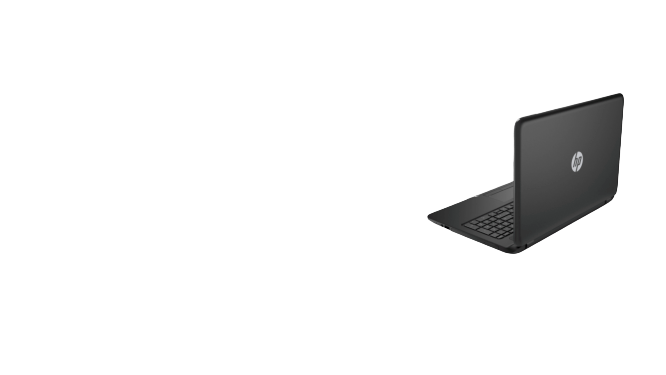 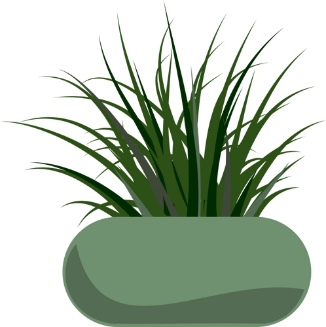 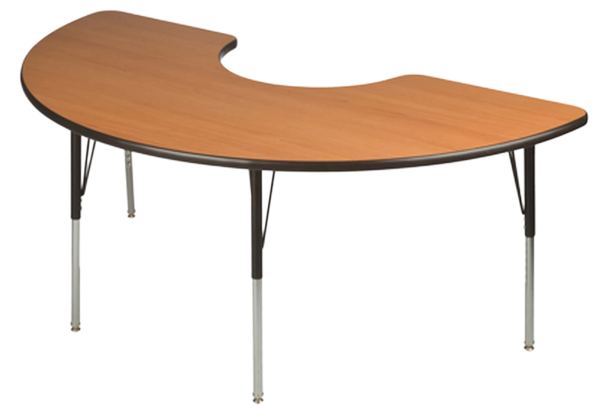 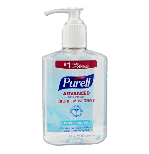 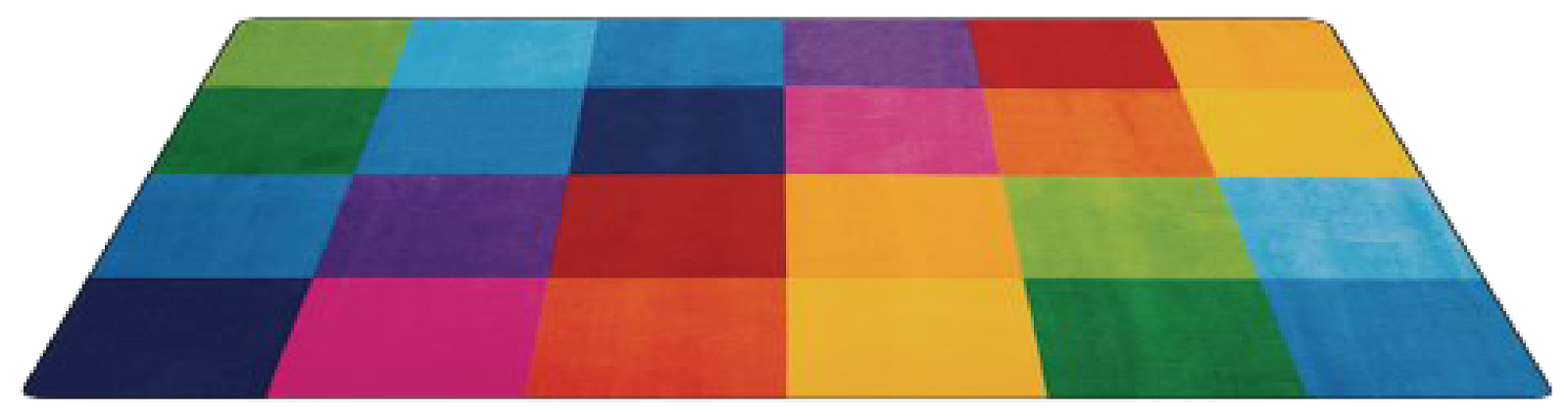 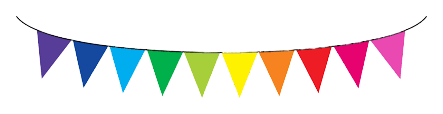 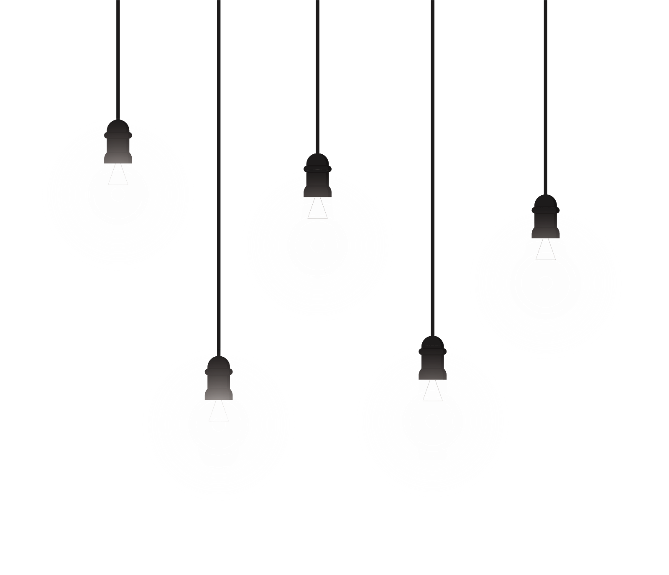 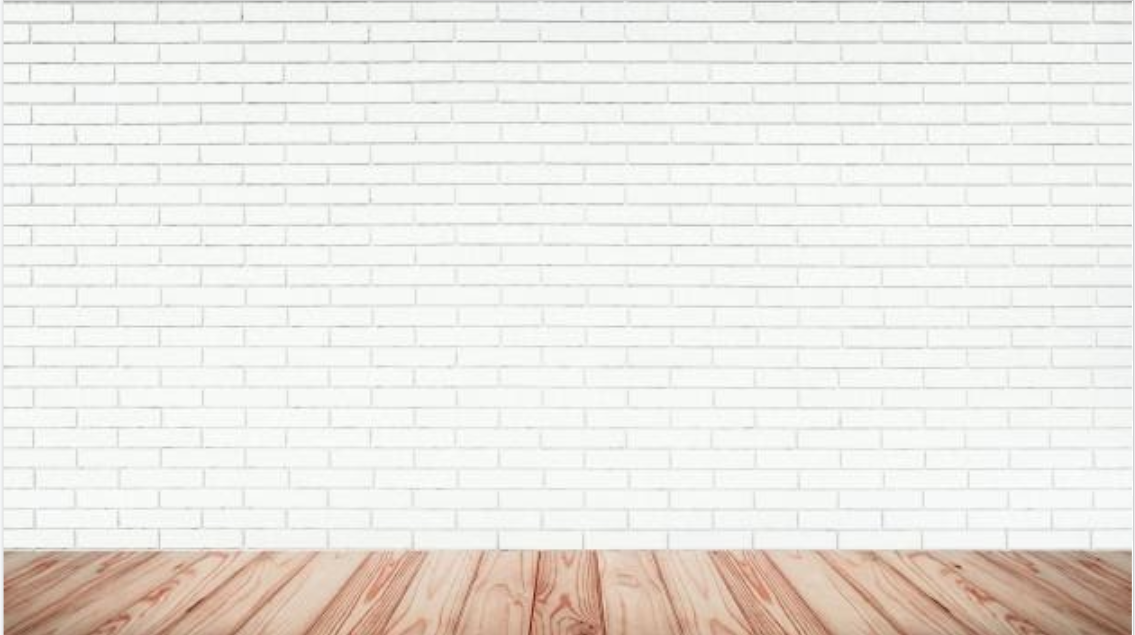 مراجعة المفردات
مسألة اليوم
مثال
أستعد
الهدف
أتأكد
التقويم
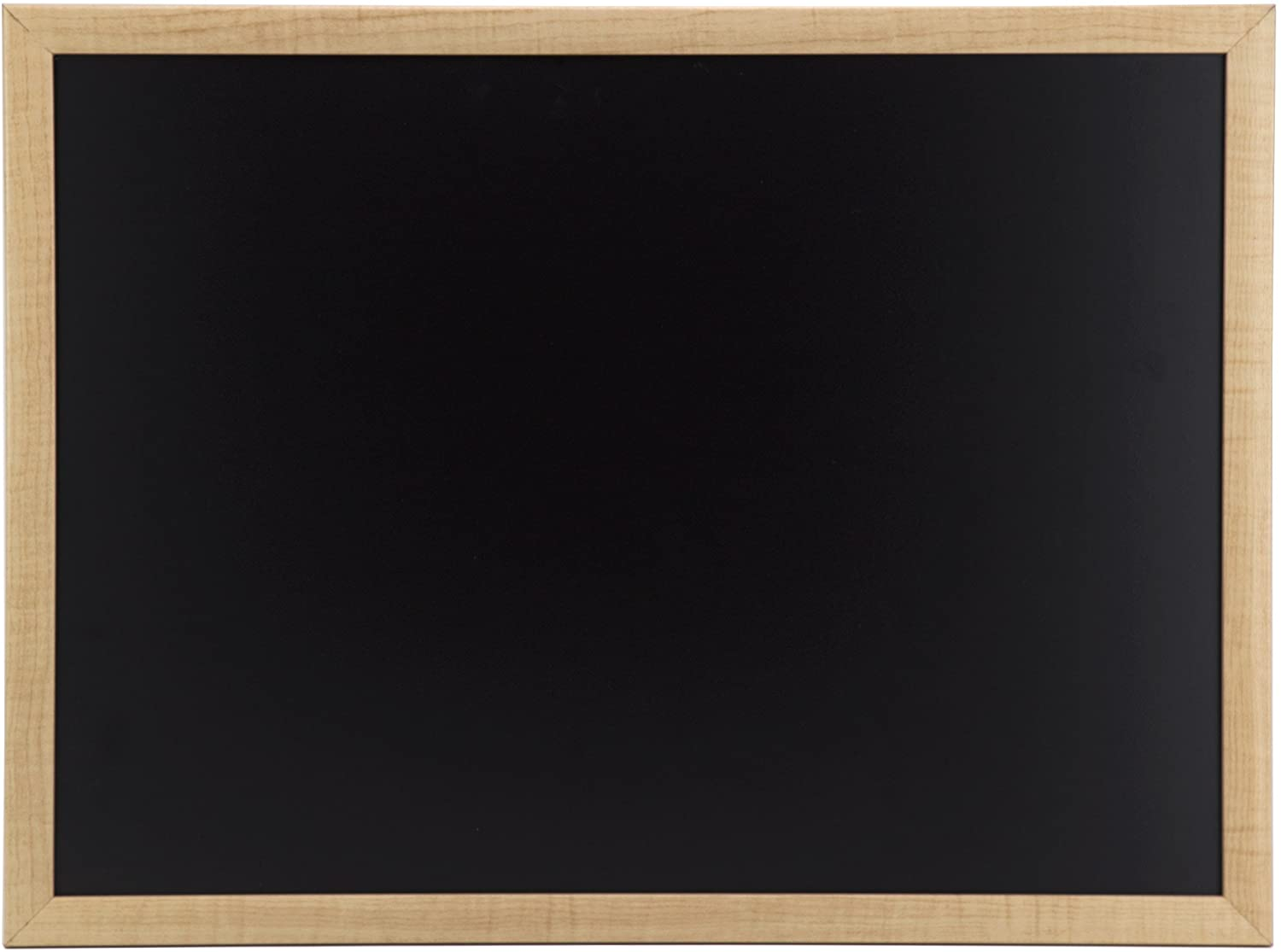 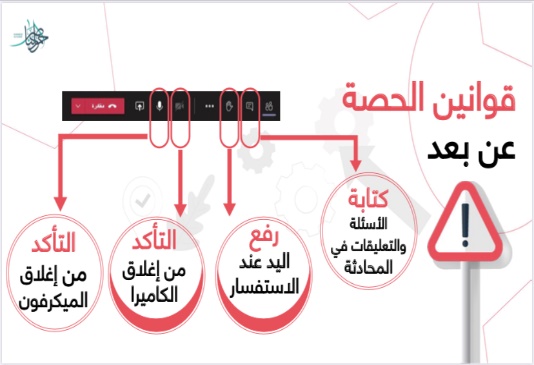 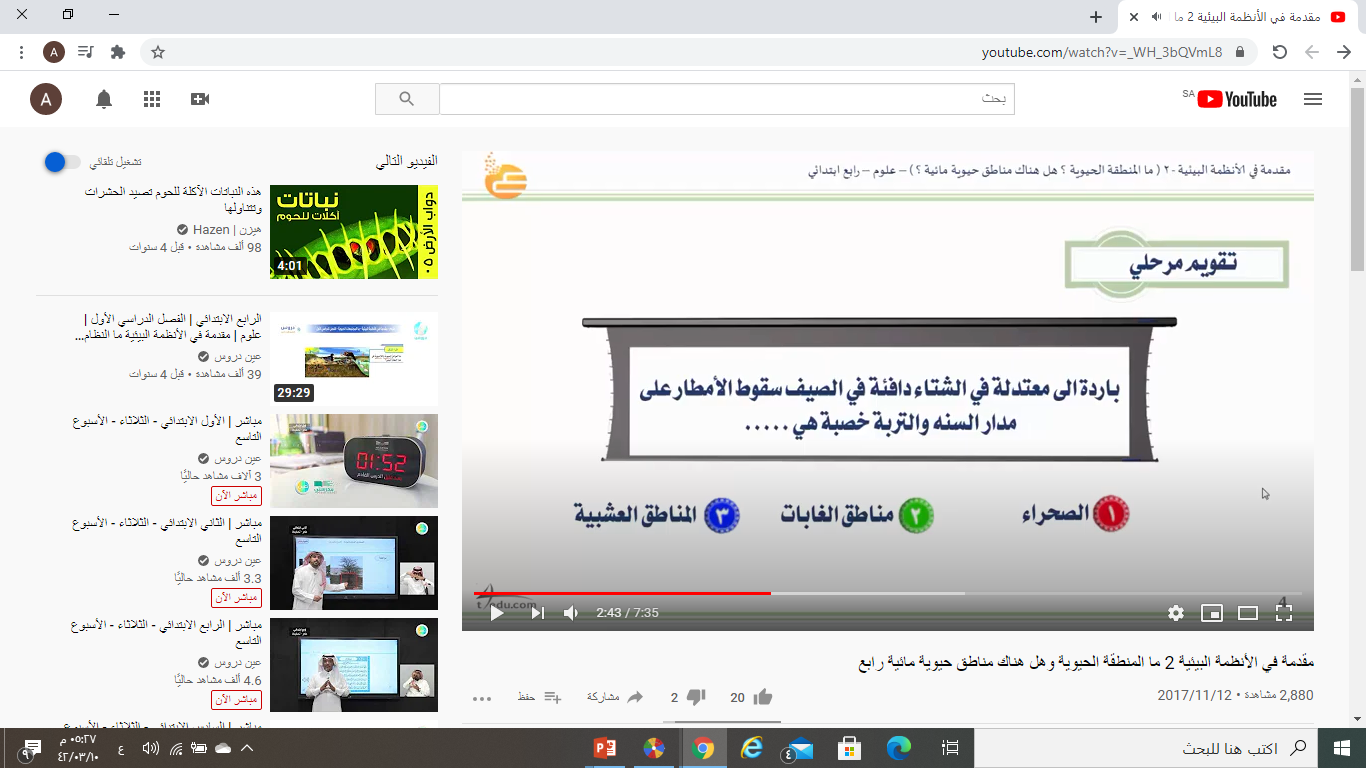 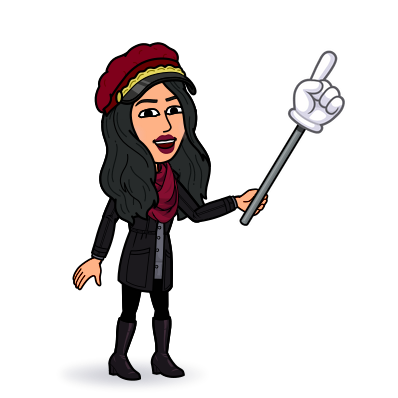 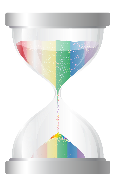 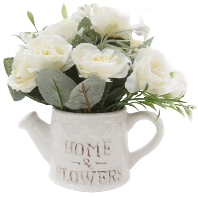 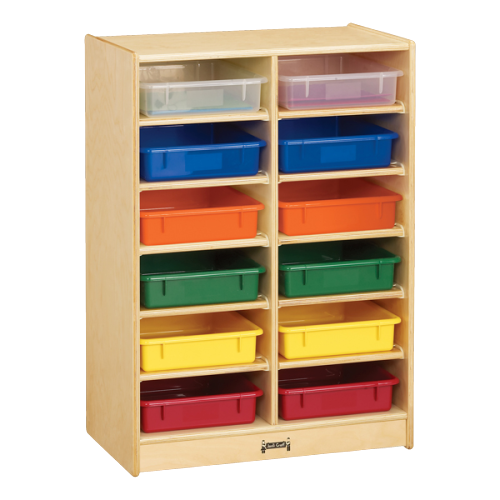 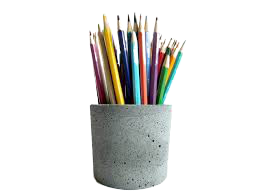 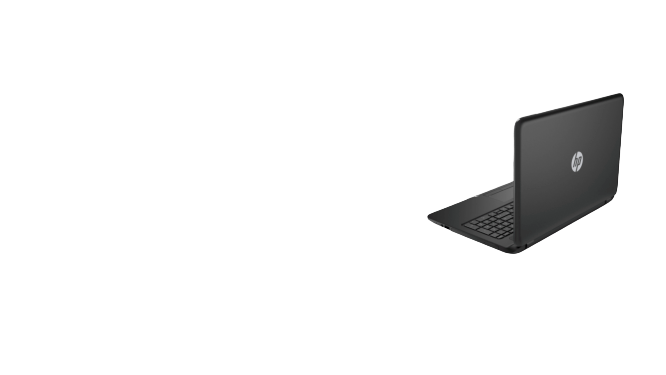 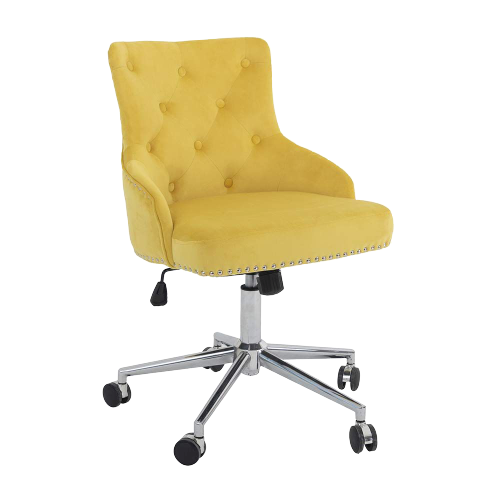 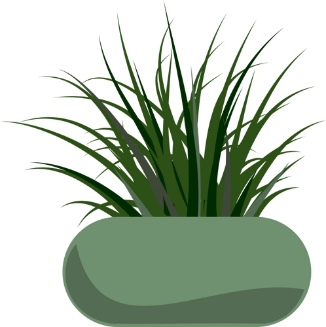 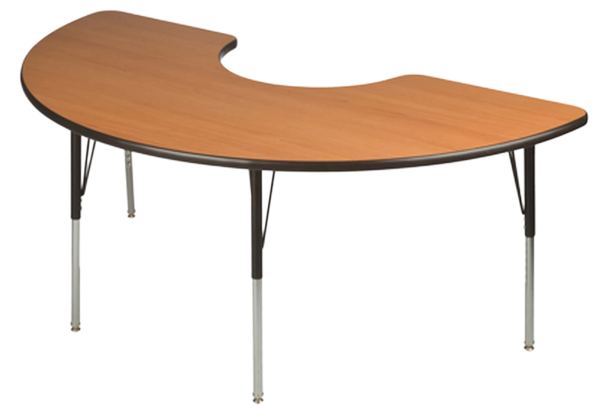 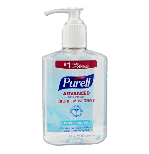 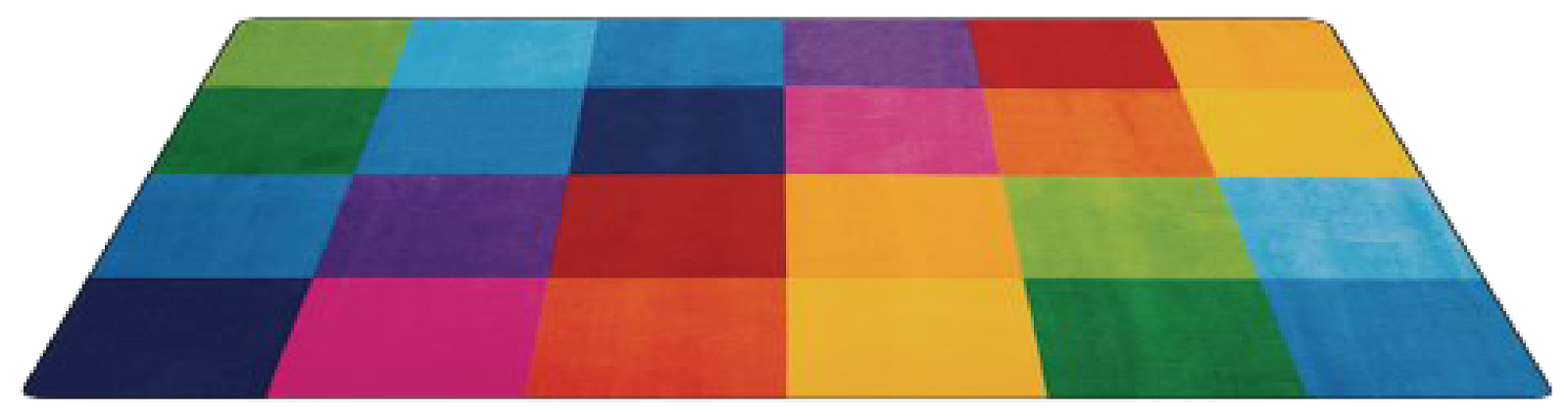 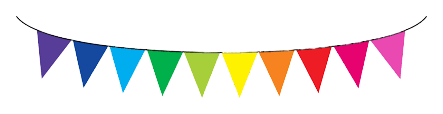 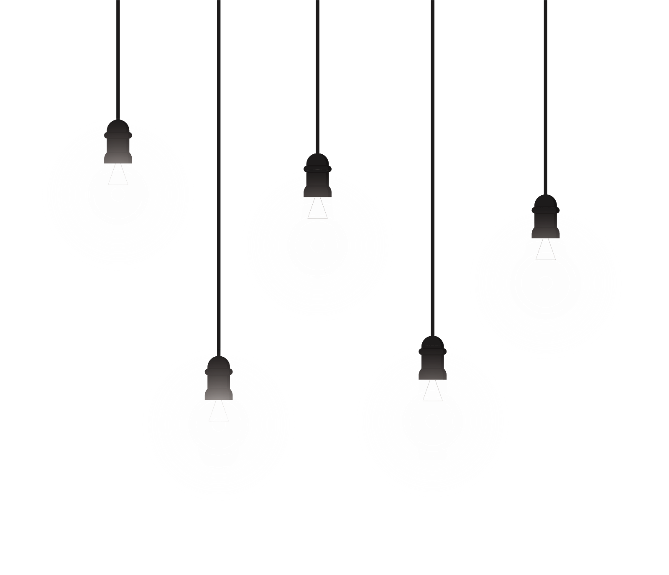 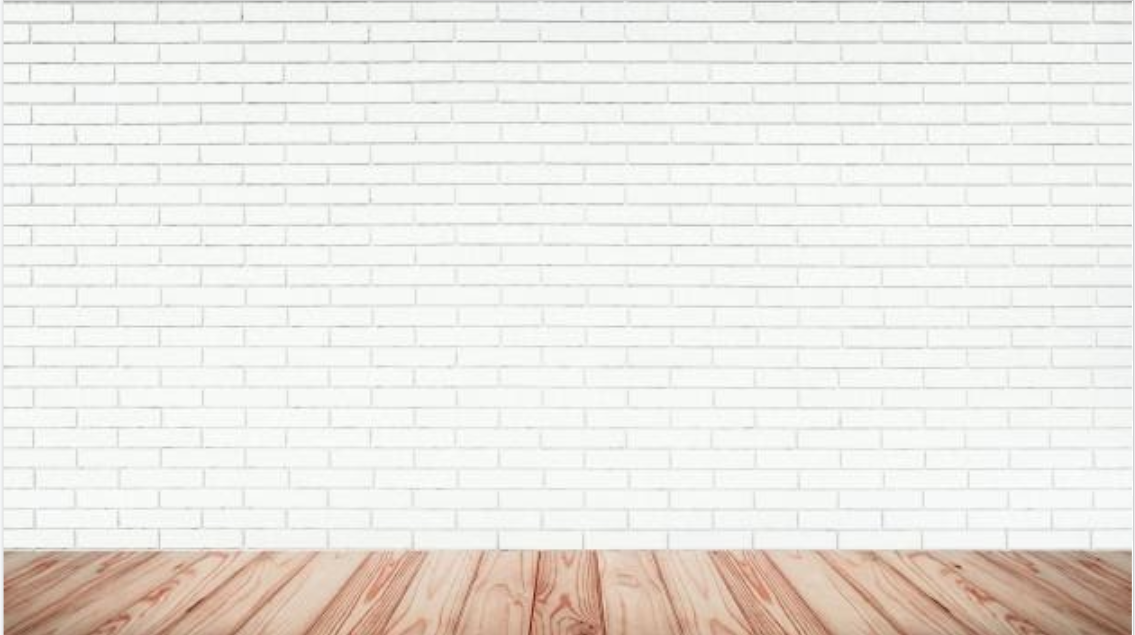 مراجعة المفردات
قراءة الصورة
مسألة اليوم
مثال
أستعد
الهدف
أتأكد
التقويم
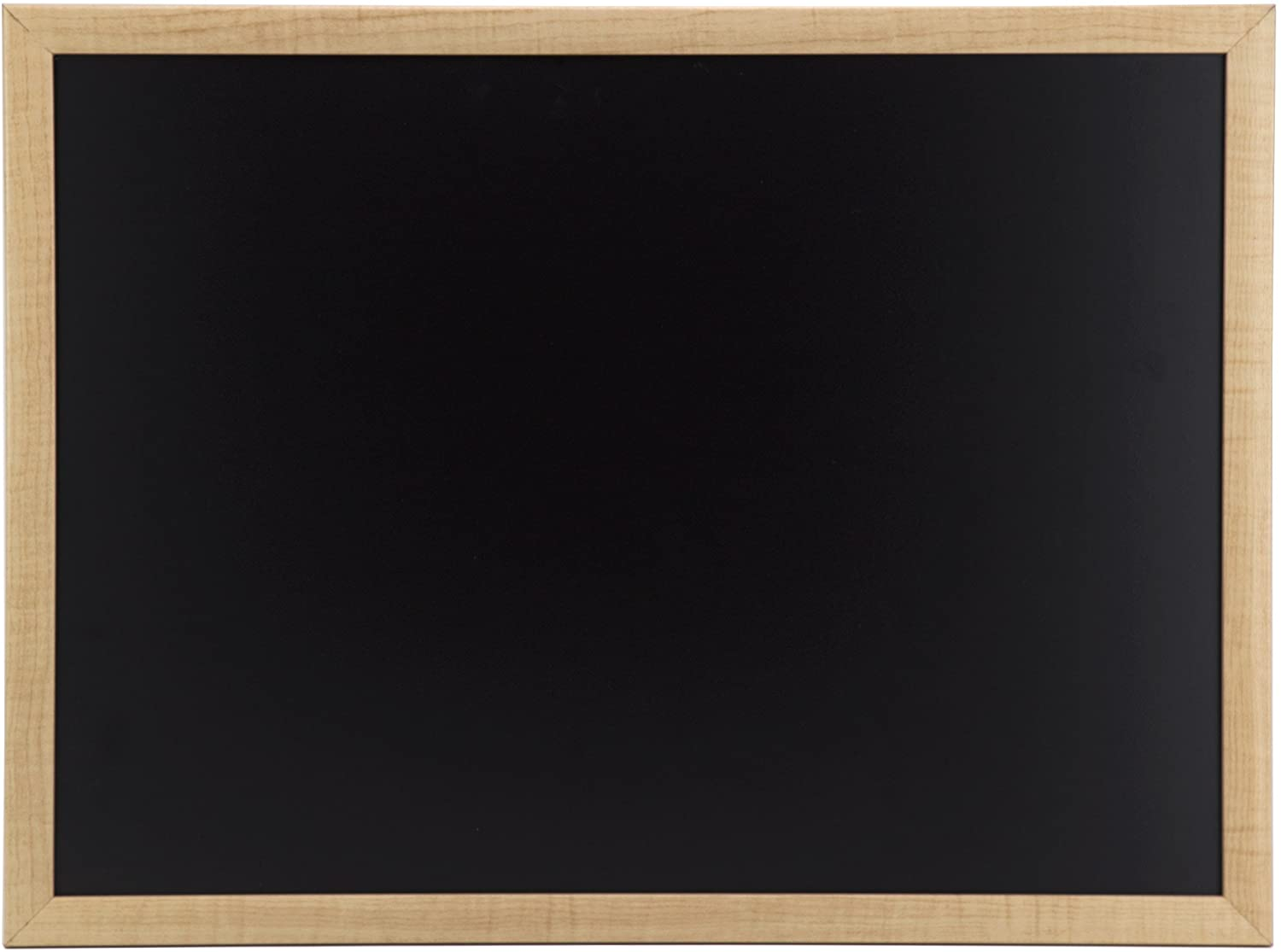 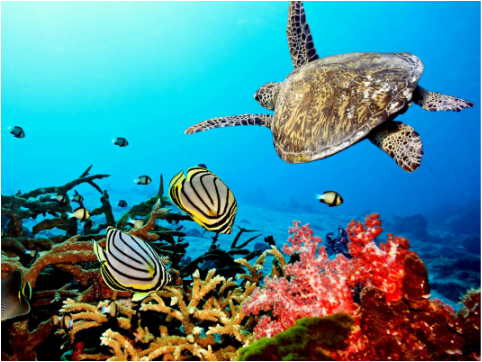 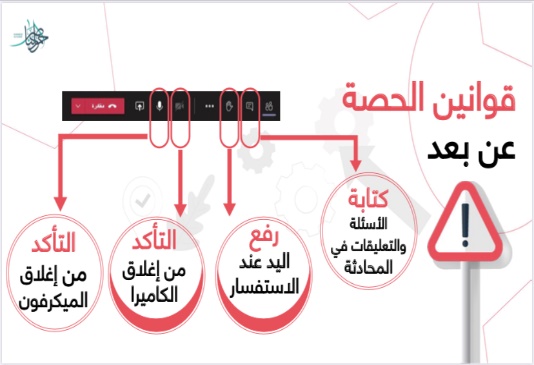 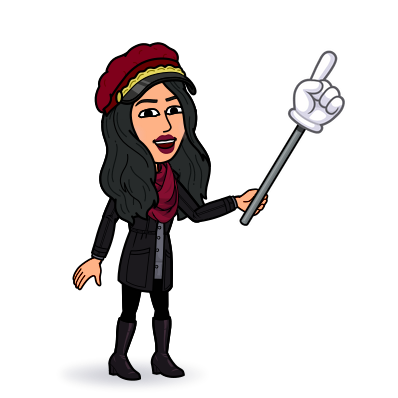 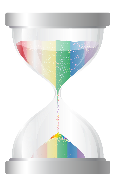 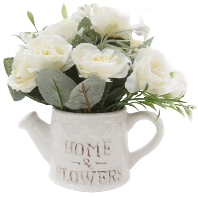 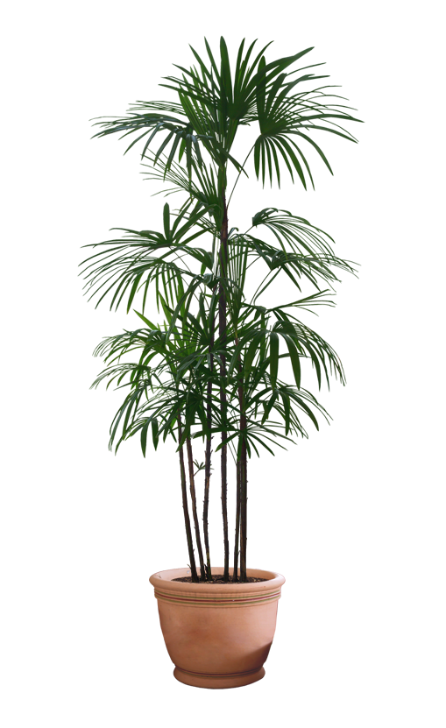 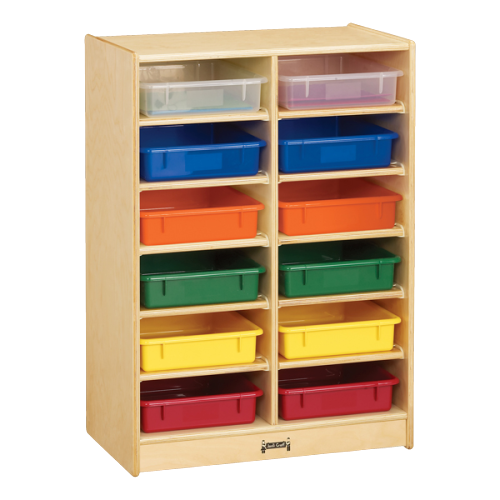 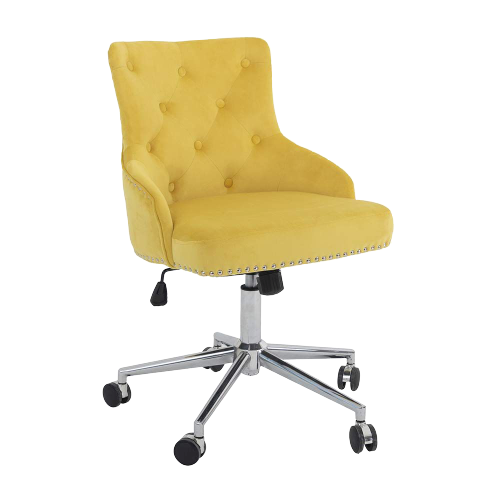 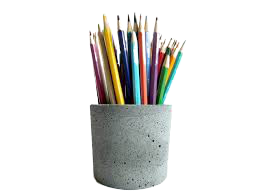 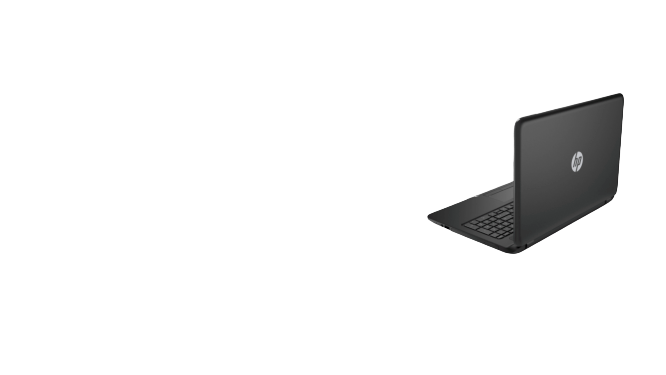 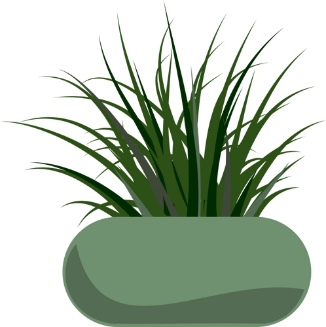 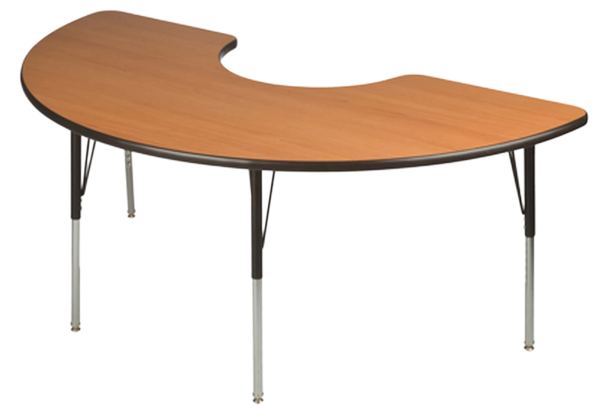 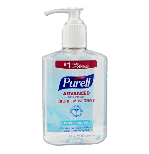 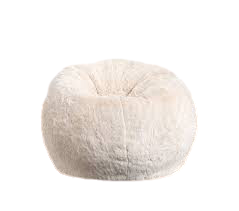 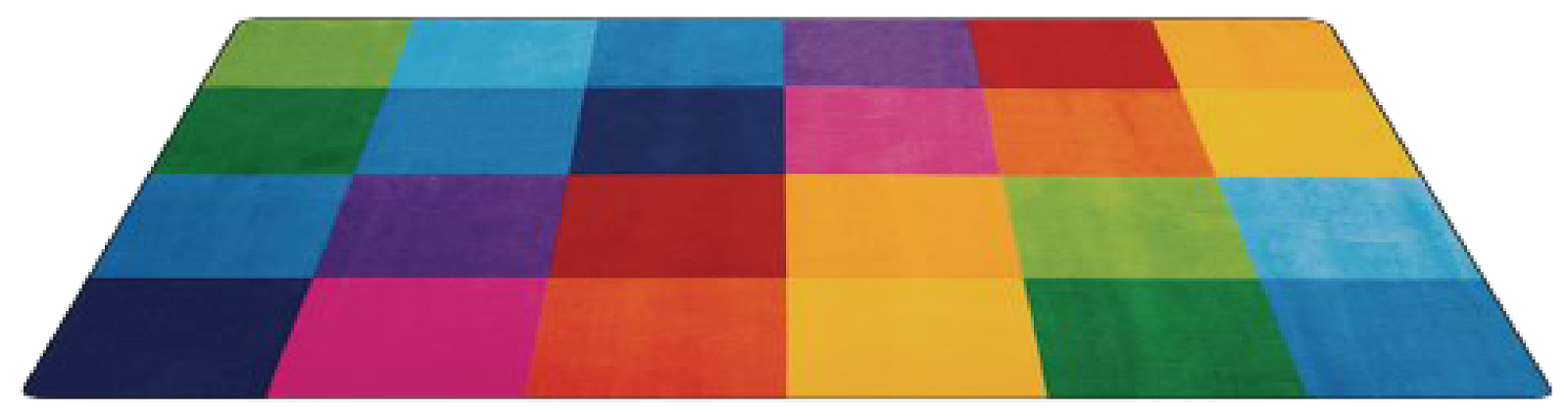 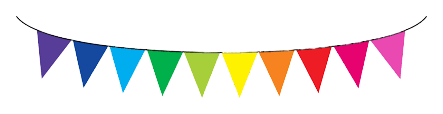 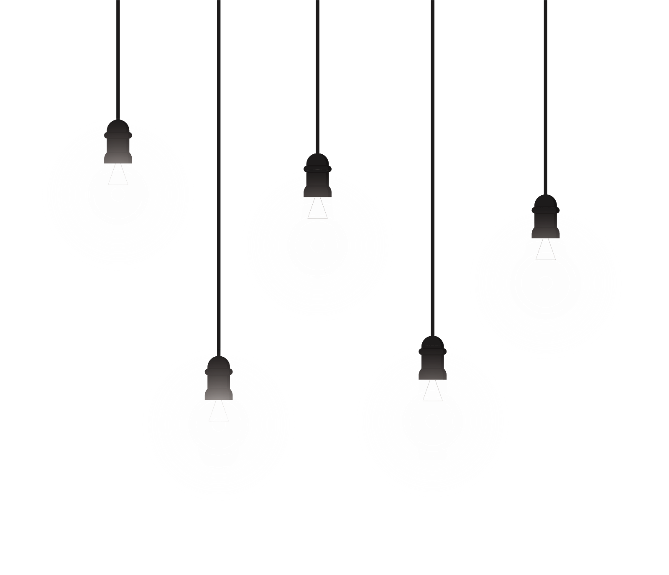 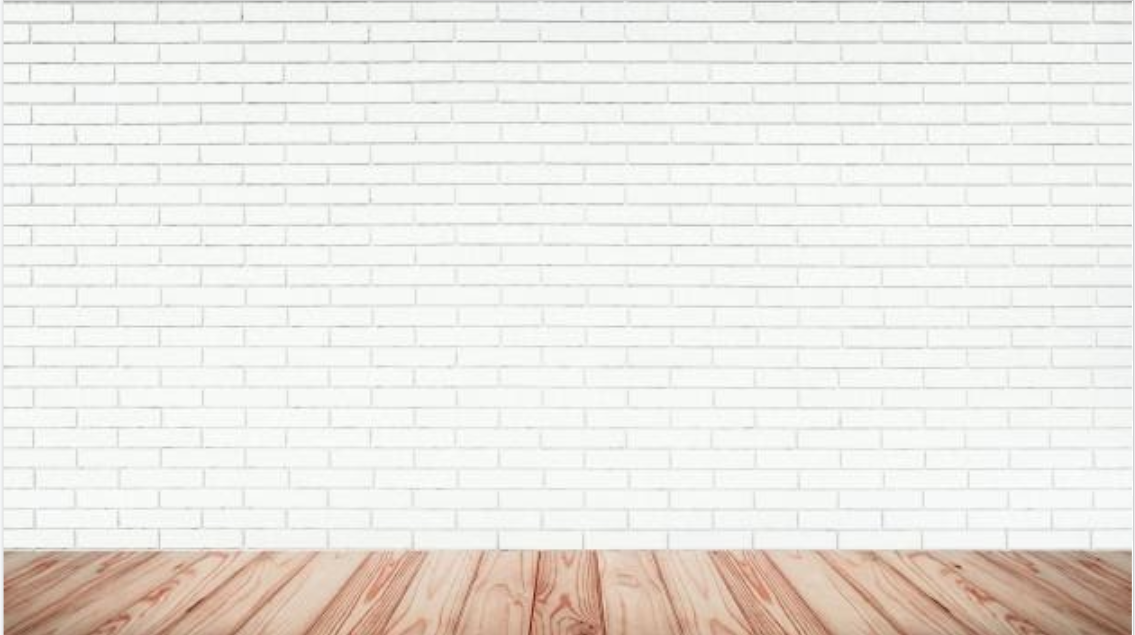 مراجعة المفردات
قراءة الصورة
مسألة اليوم
مثال
أستعد
الهدف
أتأكد
التقويم
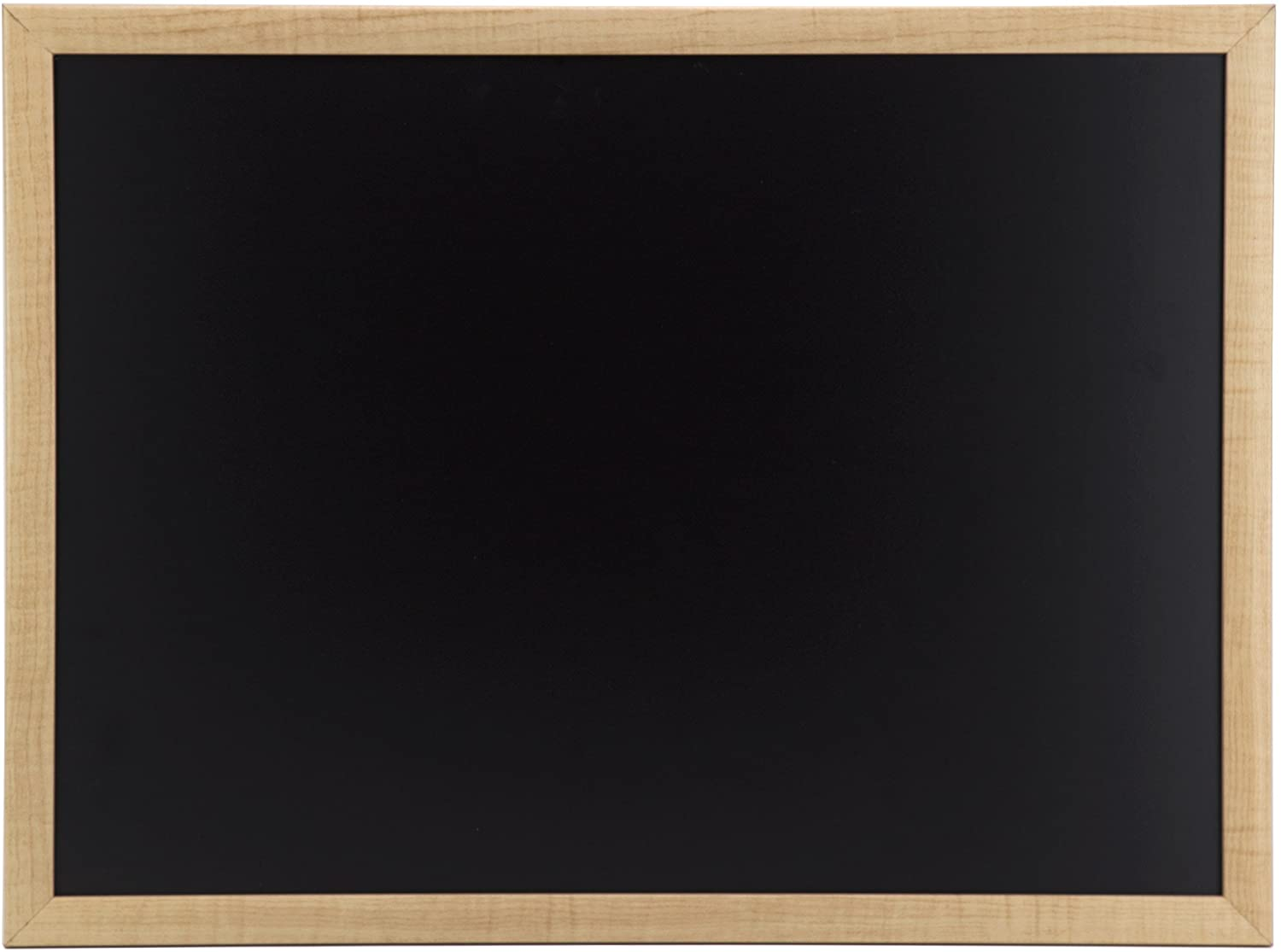 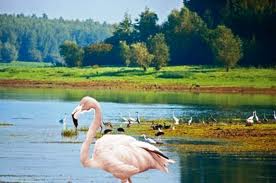 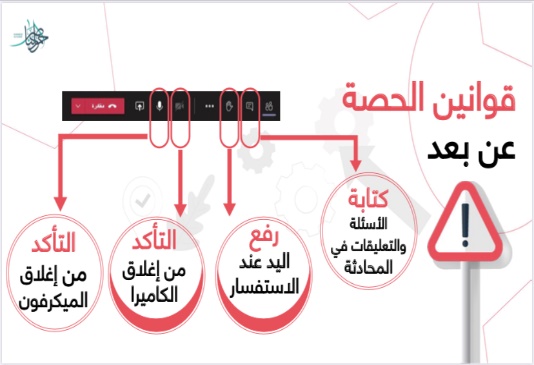 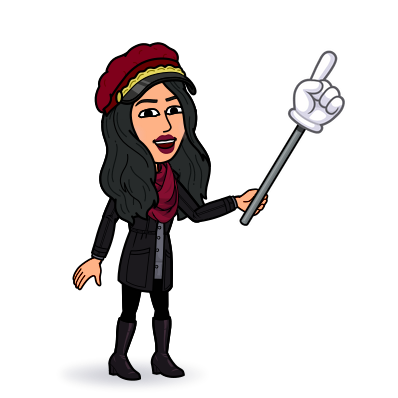 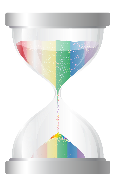 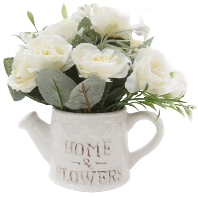 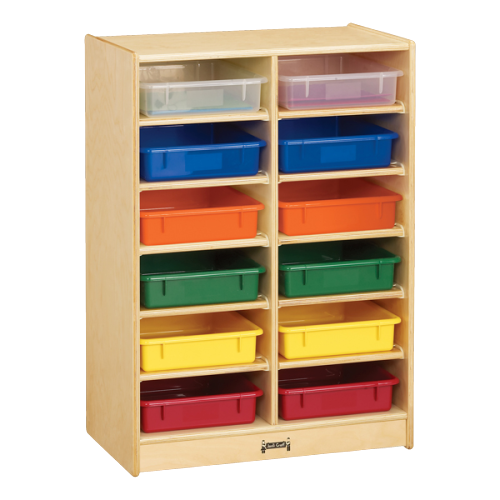 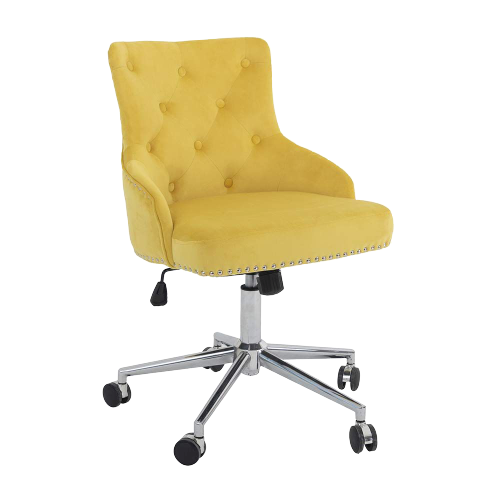 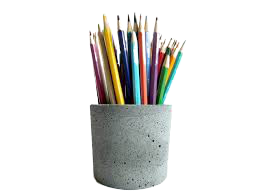 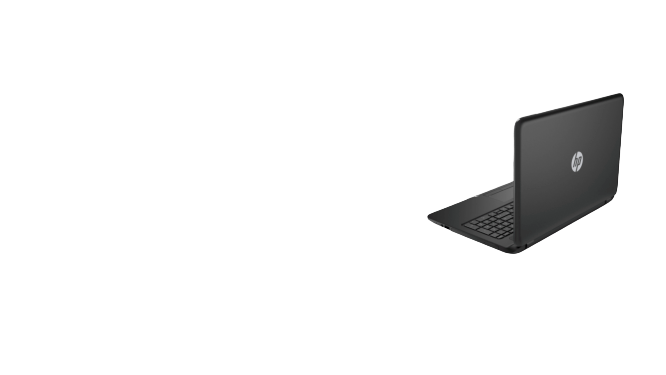 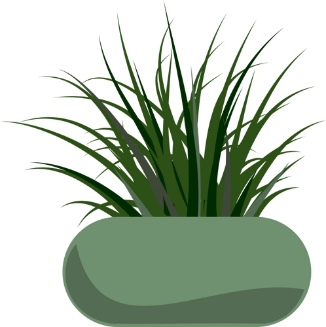 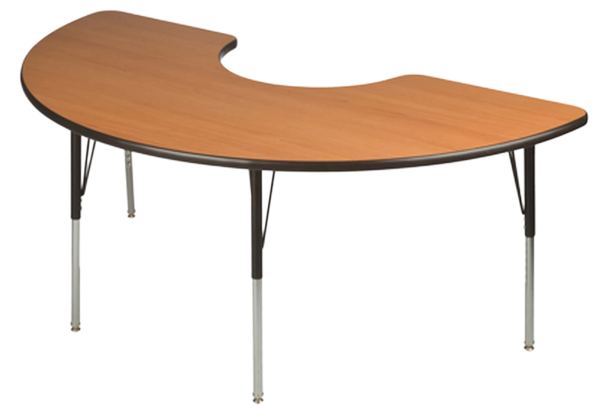 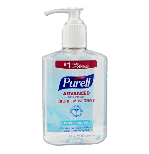 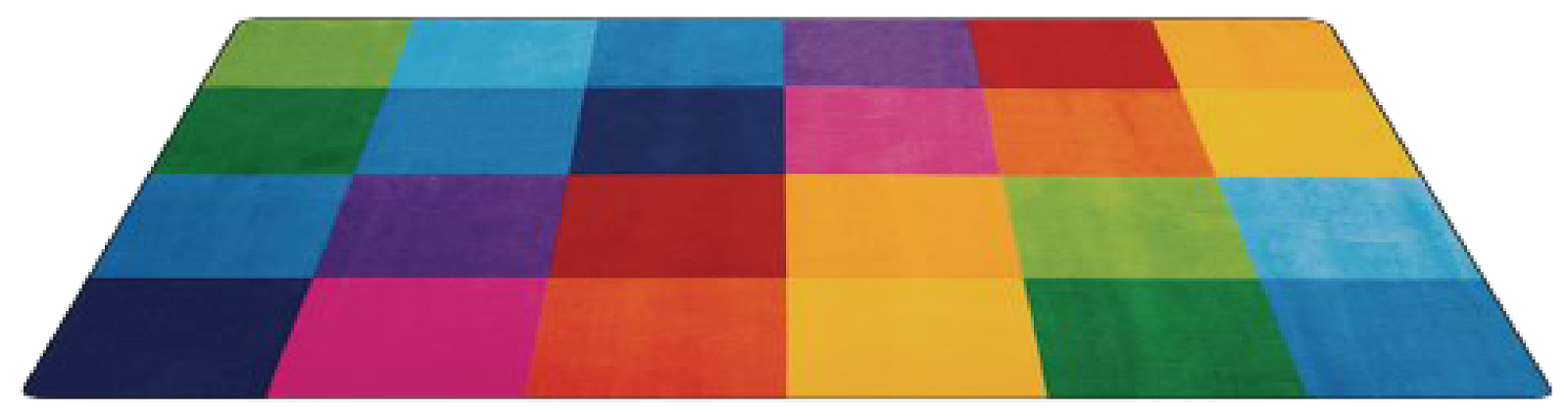 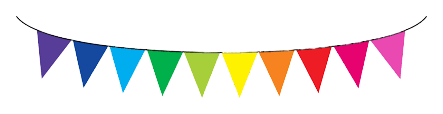 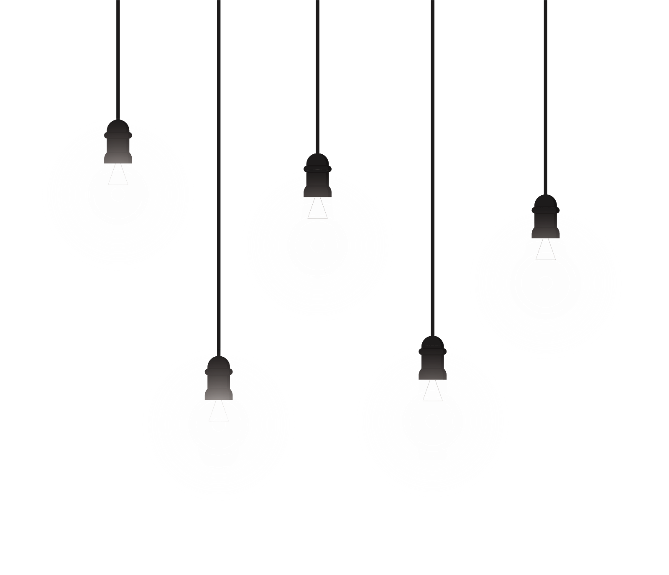 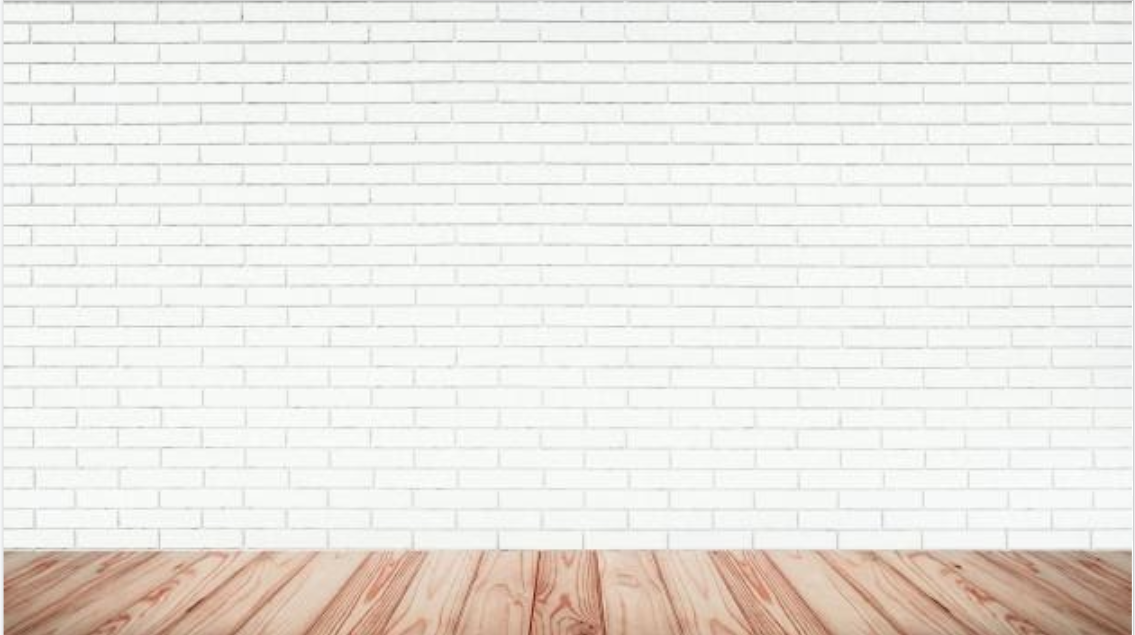 مراجعة المفردات
قراءة الصورة
مسألة اليوم
مثال
أستعد
الهدف
أتأكد
التقويم
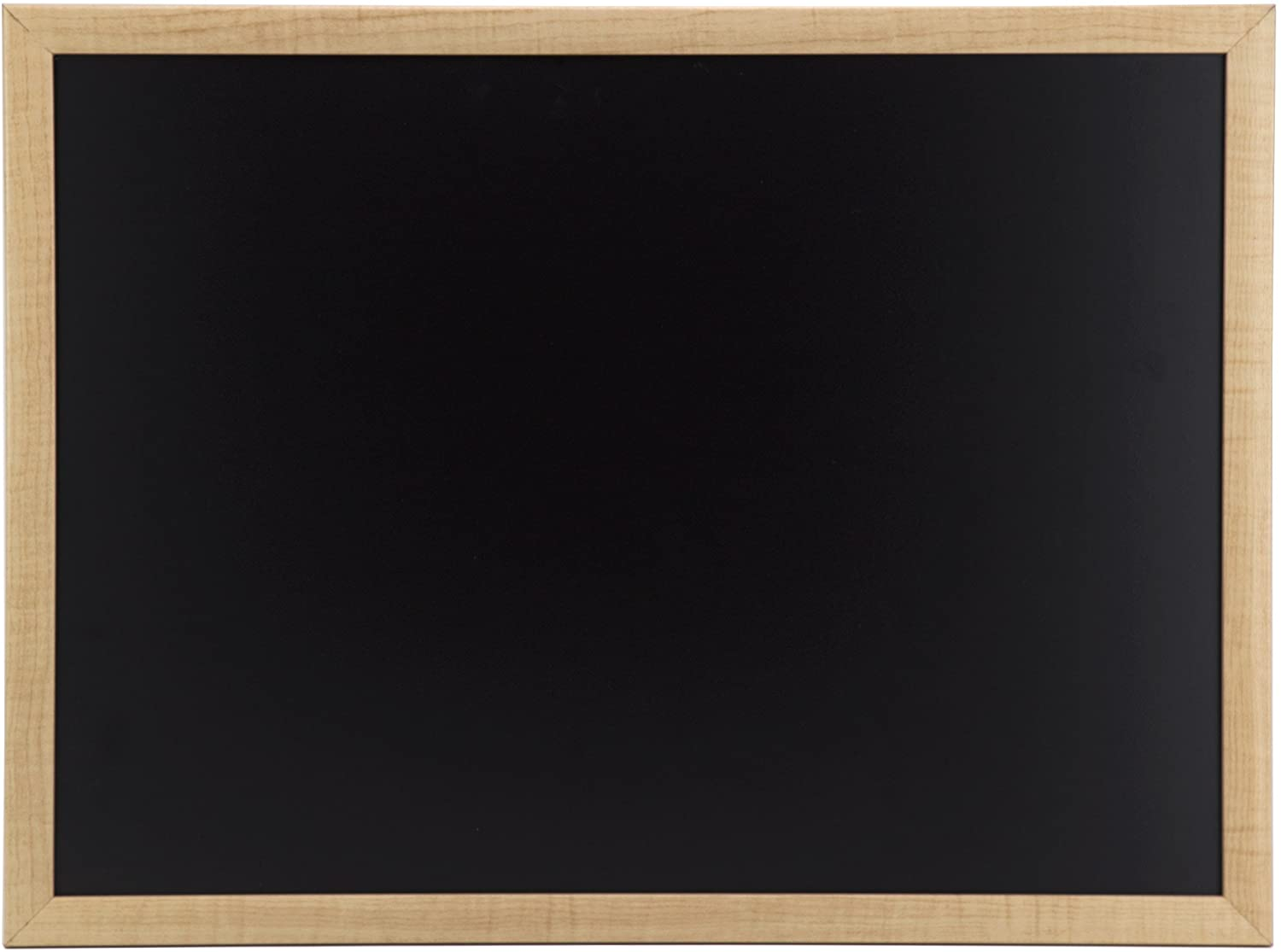 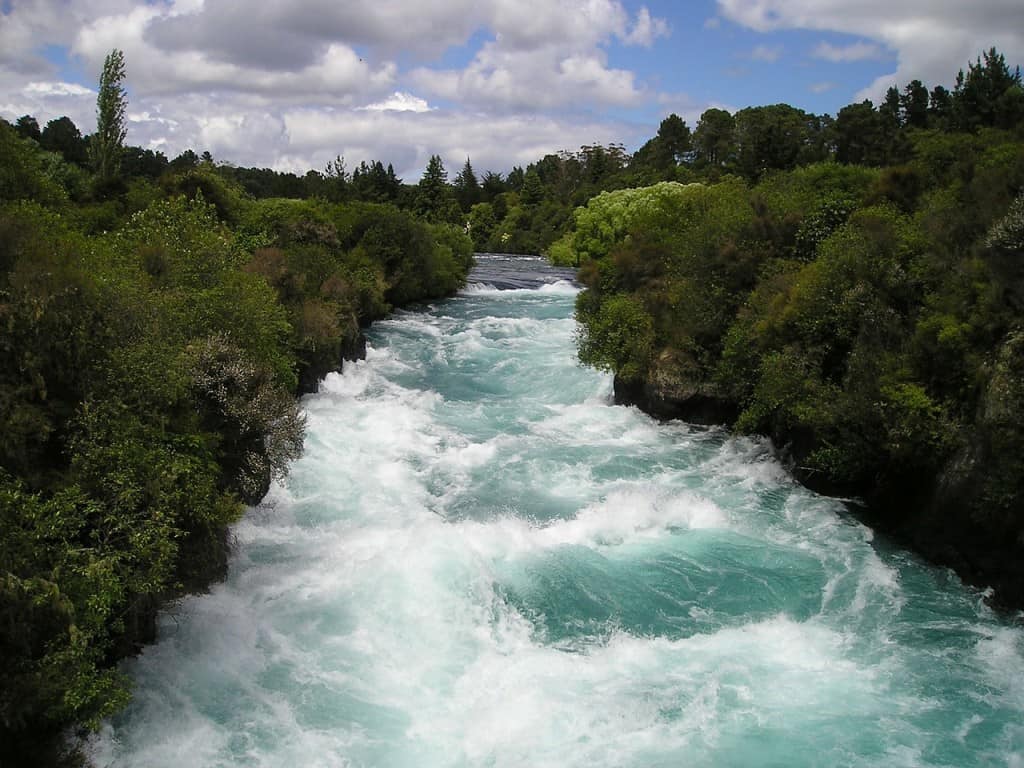 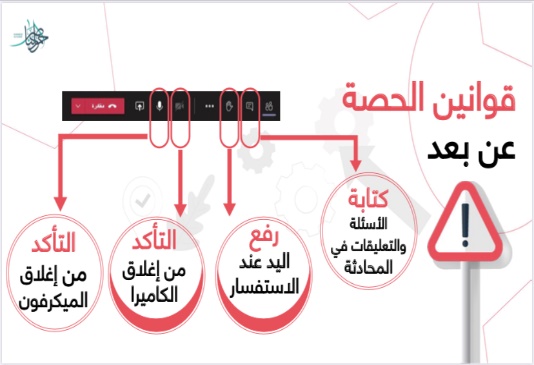 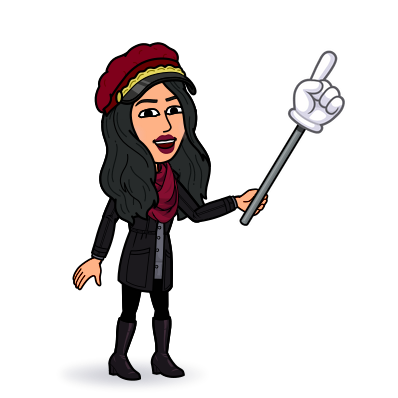 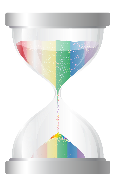 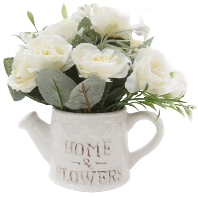 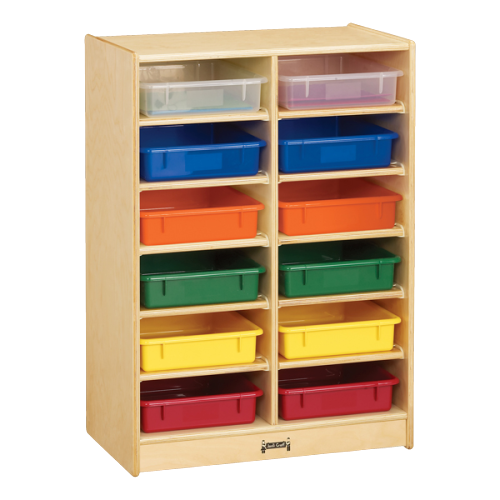 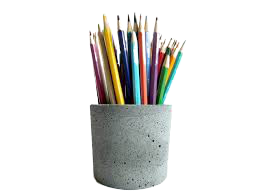 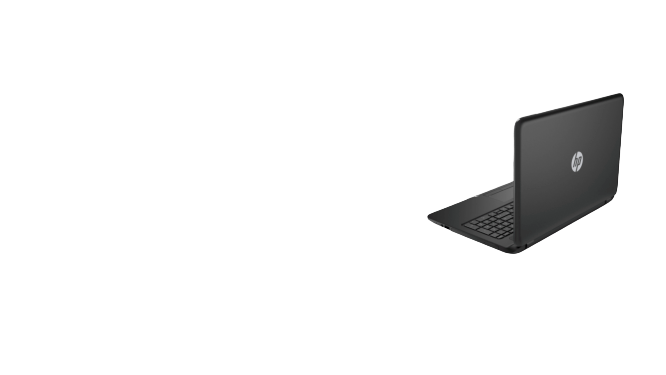 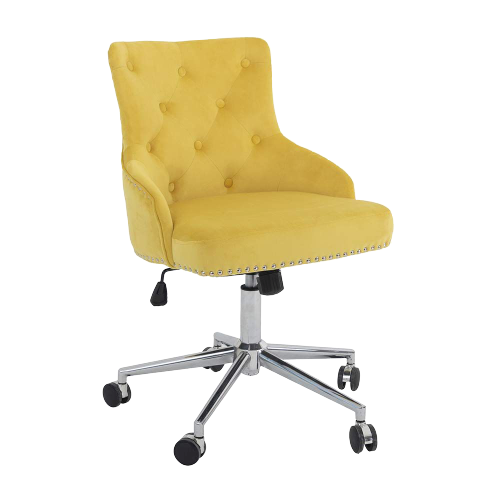 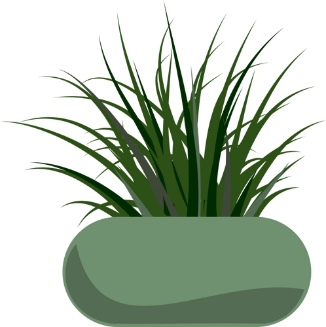 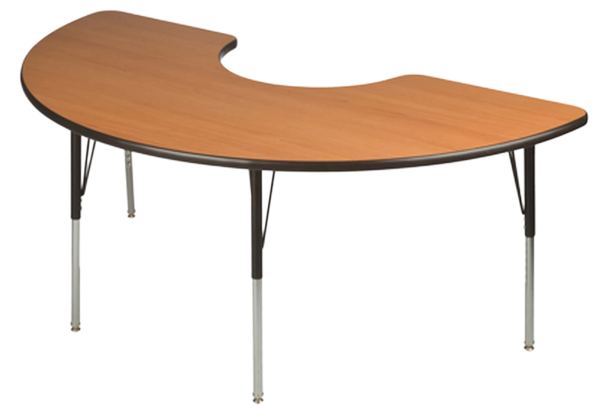 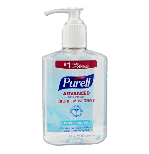 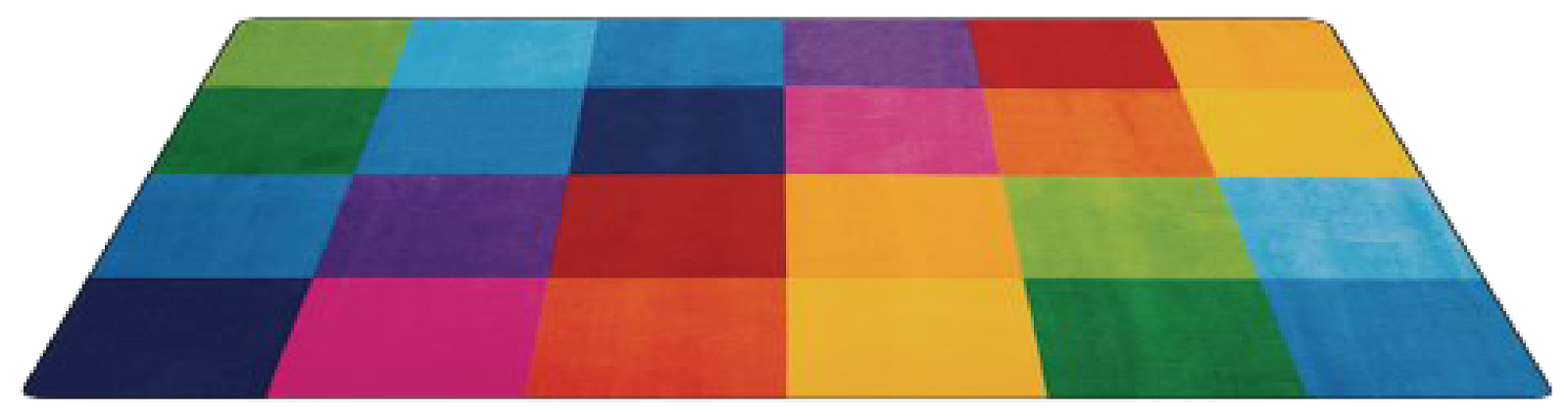 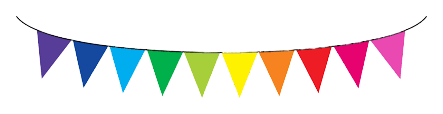 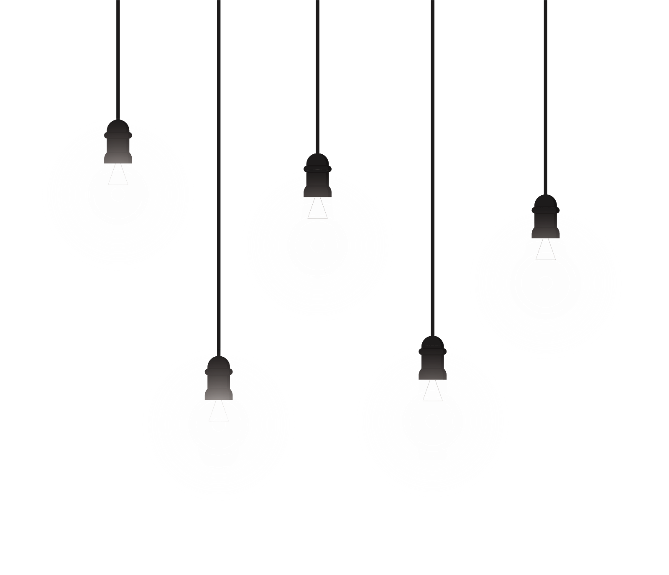 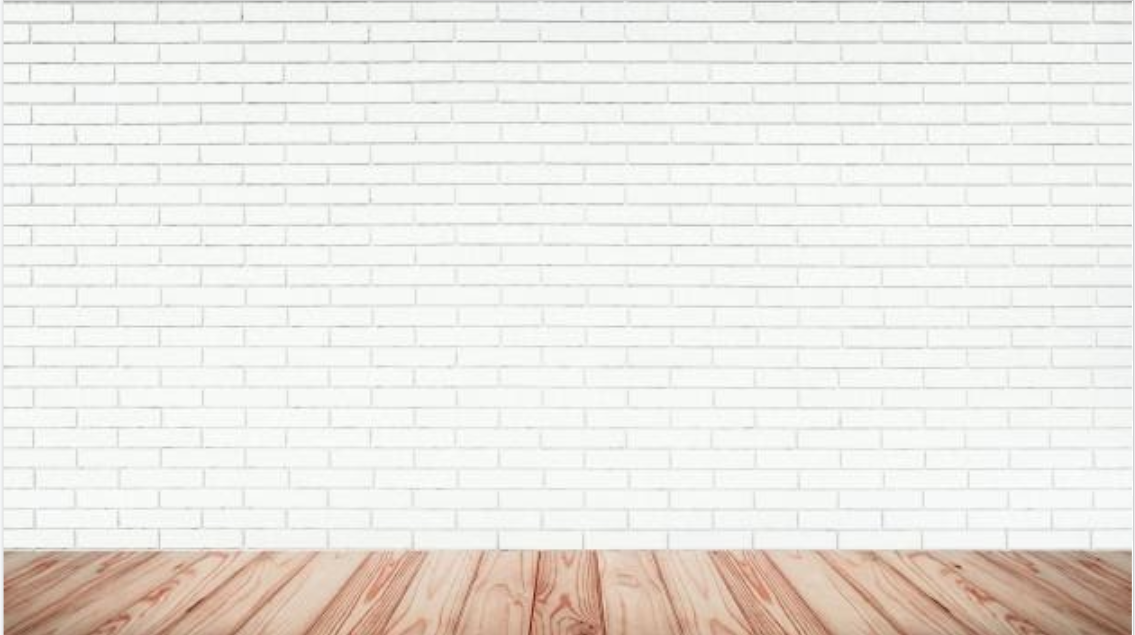 مراجعة المفردات
قراءة الصورة
مسألة اليوم
مثال
أستعد
الهدف
أتأكد
التقويم
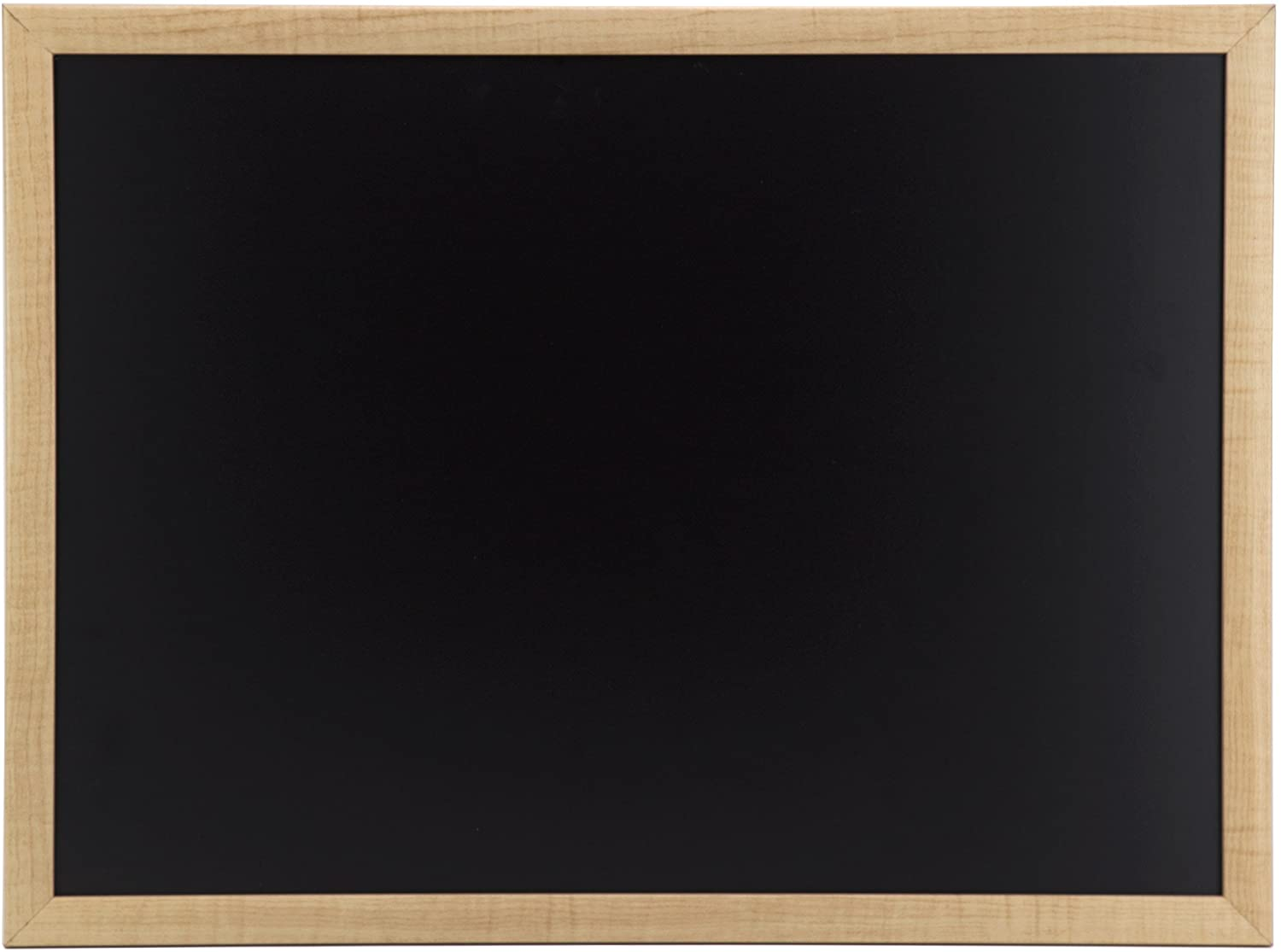 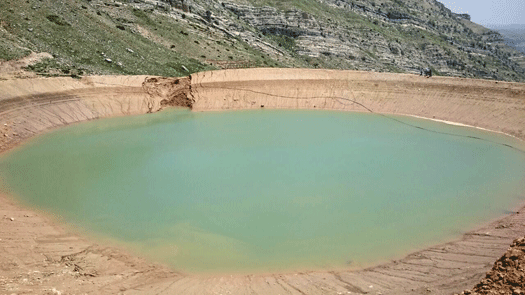 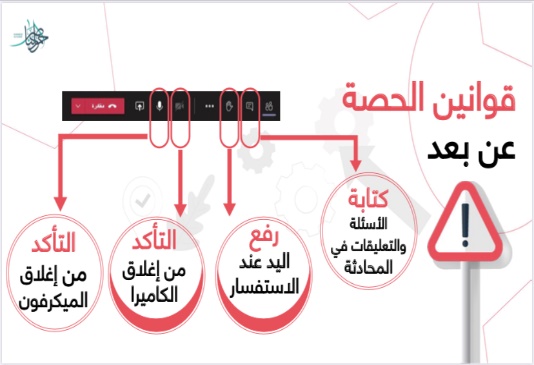 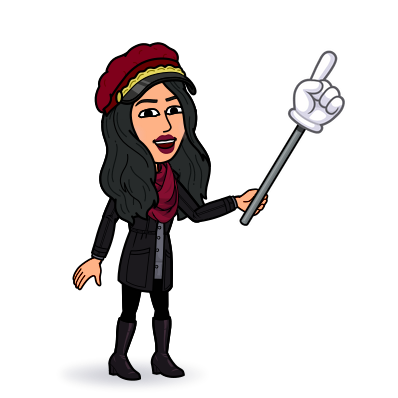 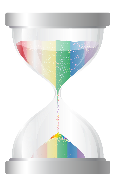 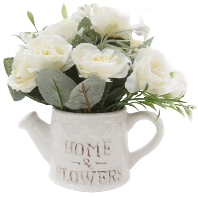 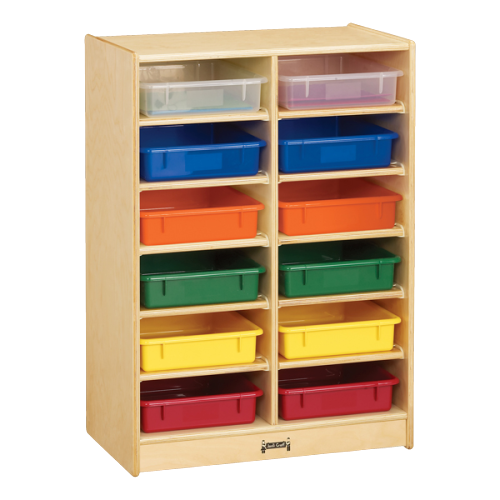 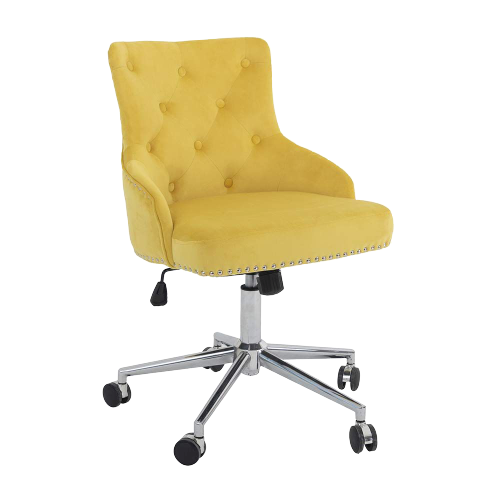 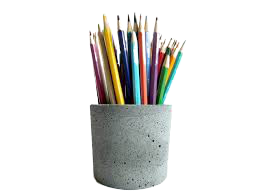 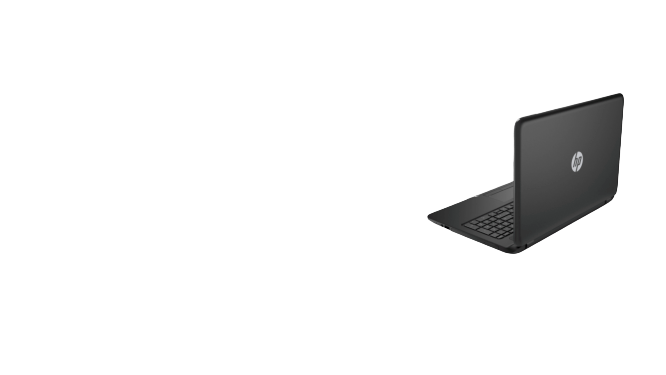 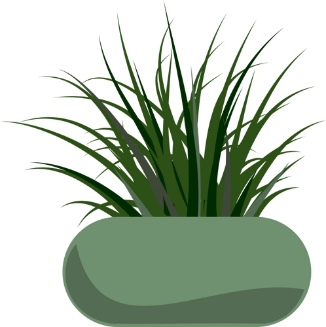 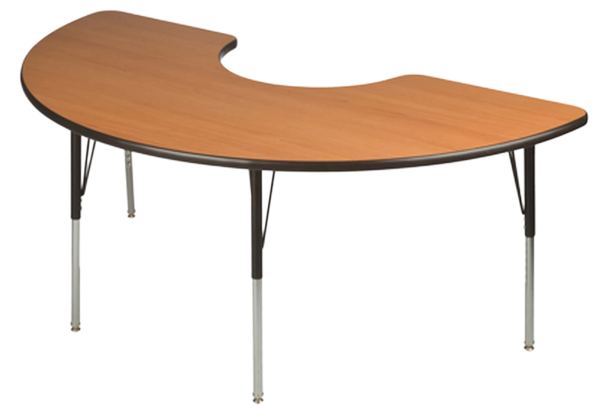 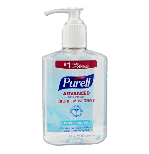 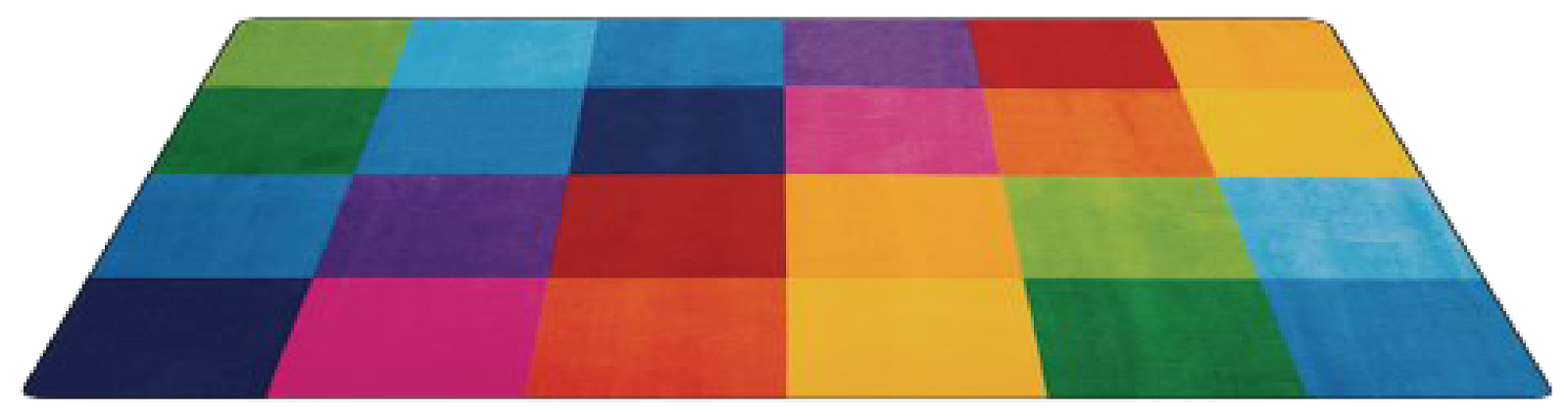 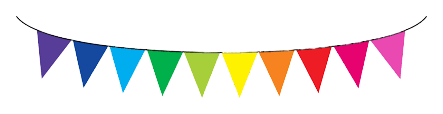 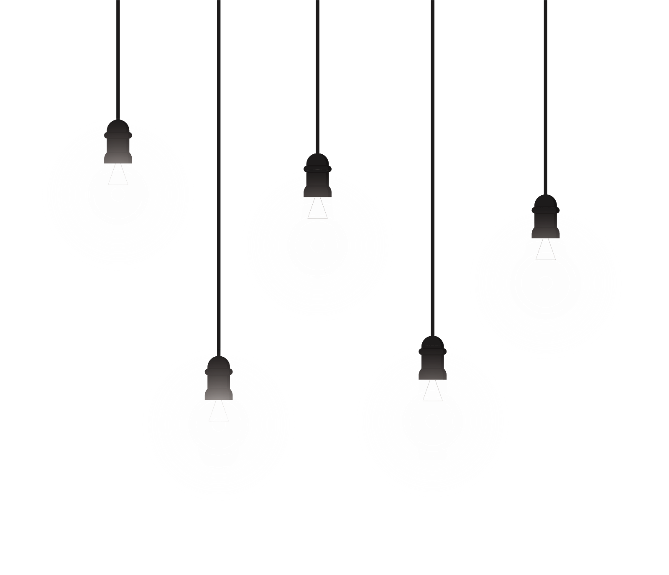 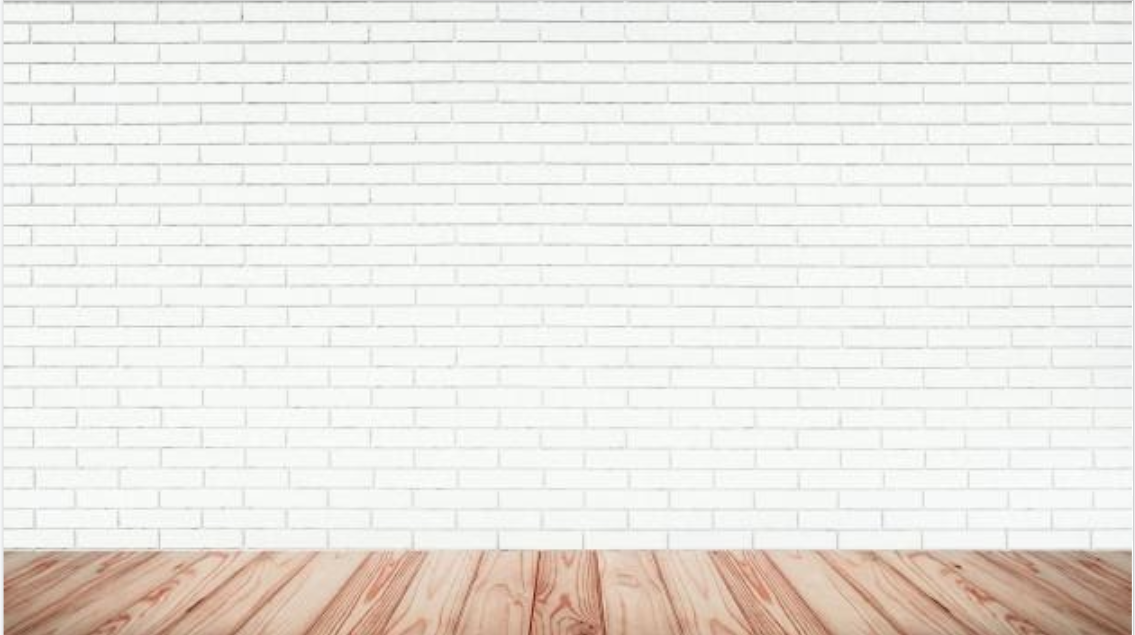 مراجعة المفردات
مسألة اليوم
مثال
أستعد
الهدف
أتأكد
التقويم
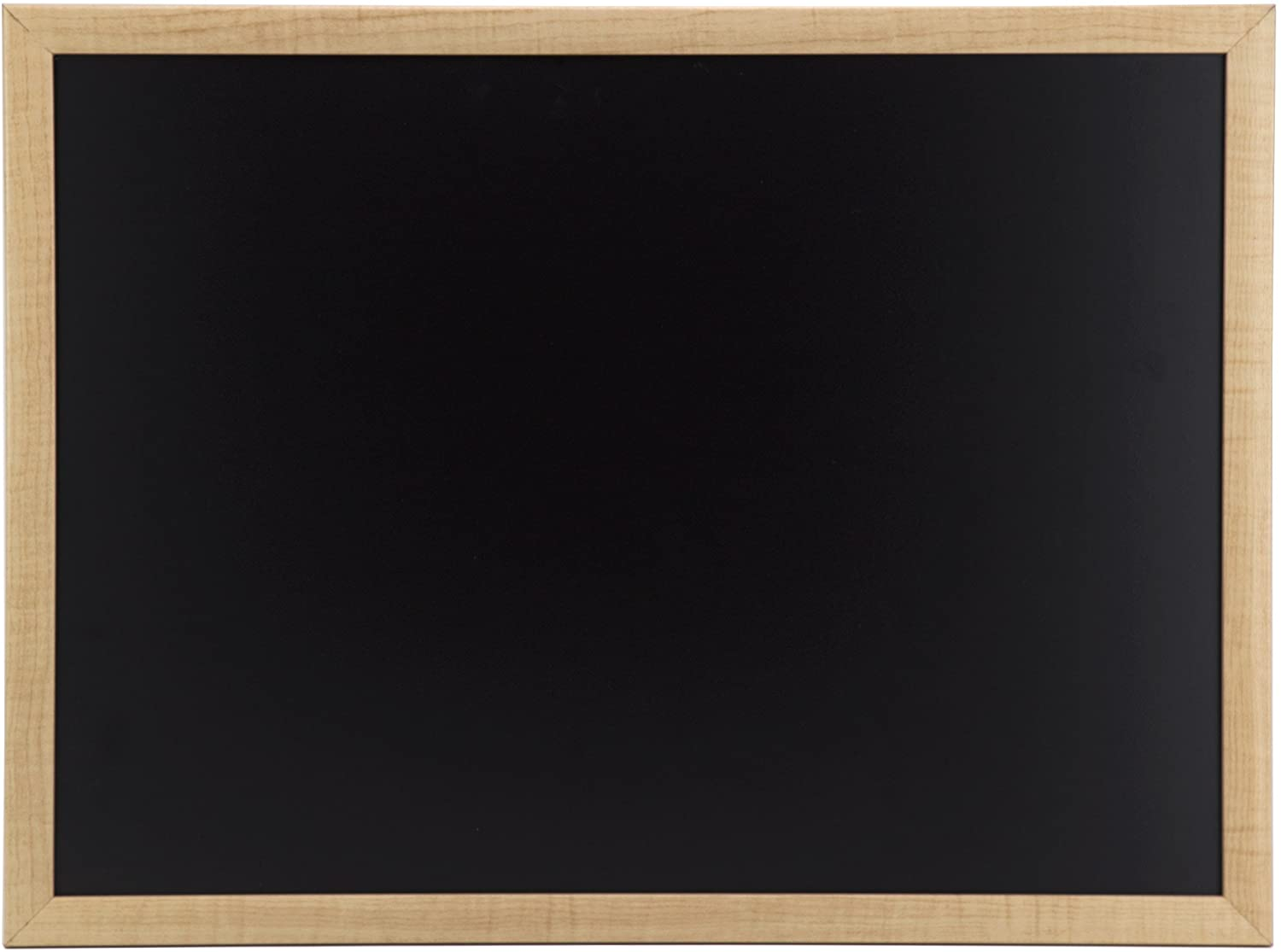 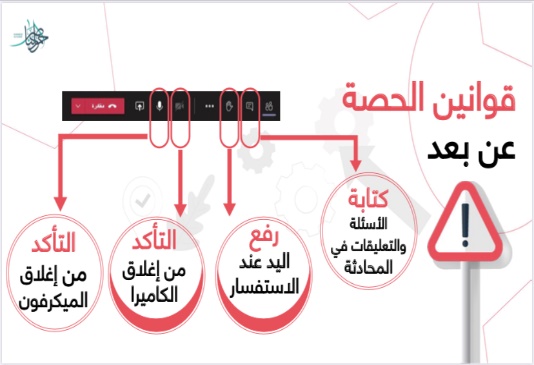 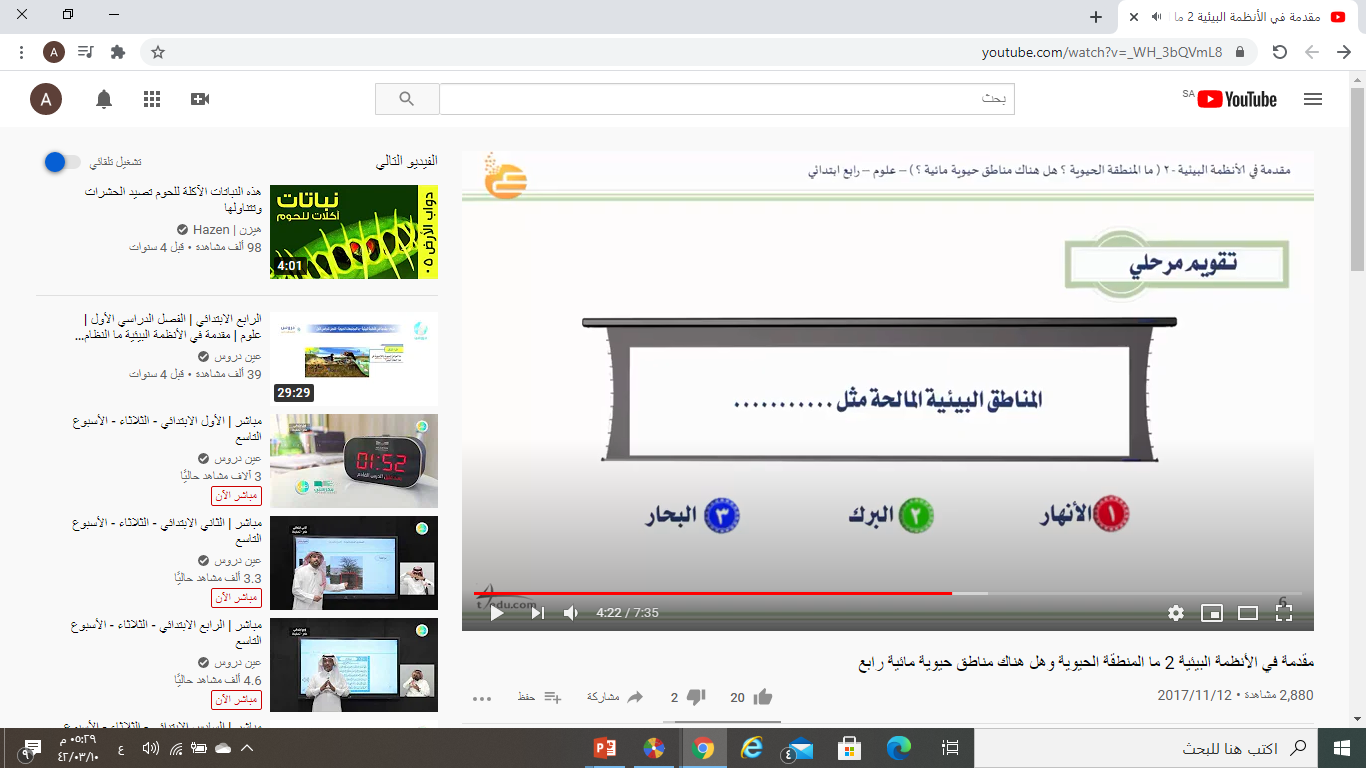 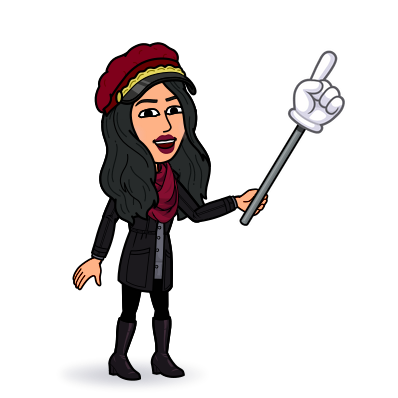 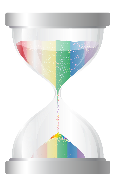 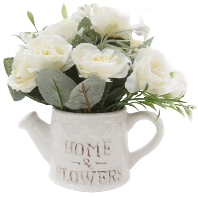 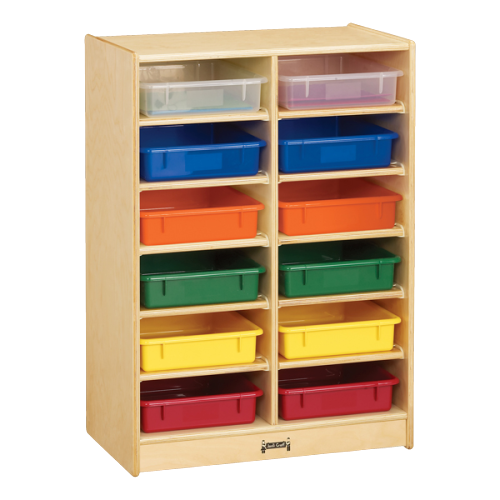 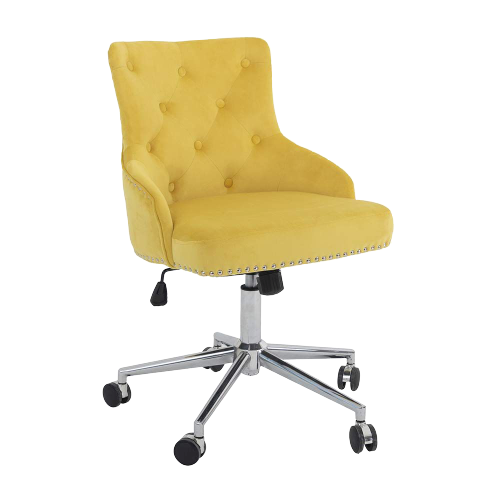 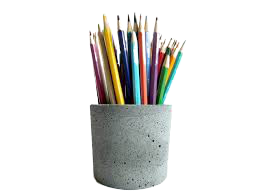 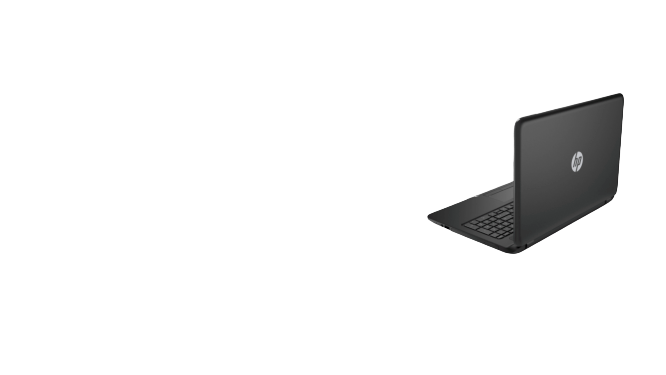 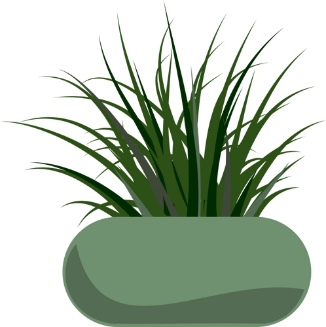 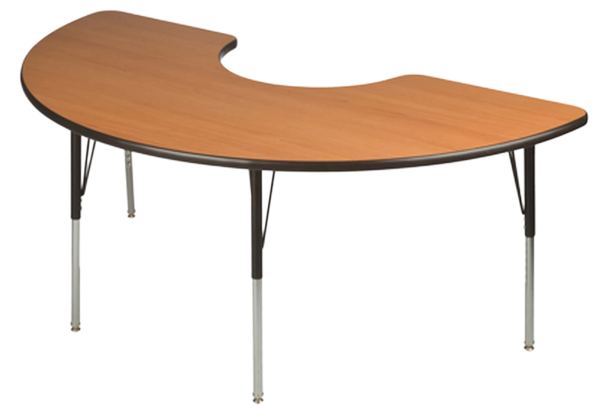 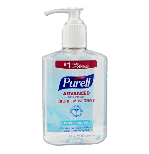 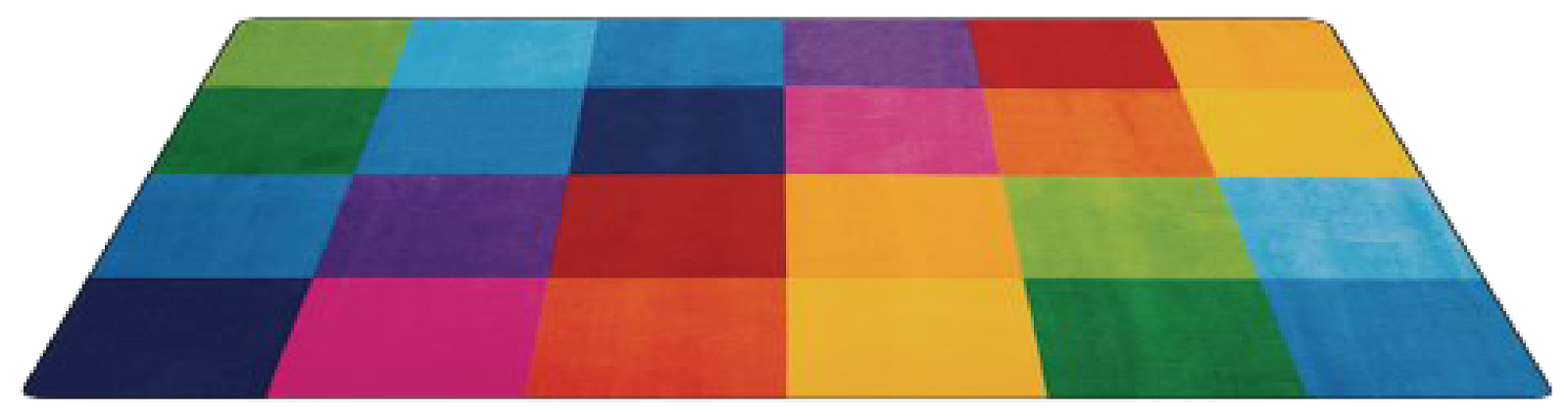 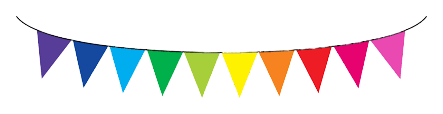 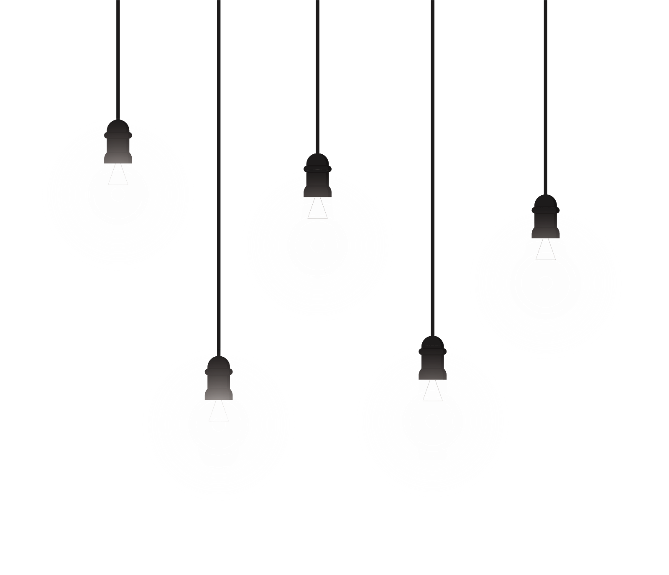 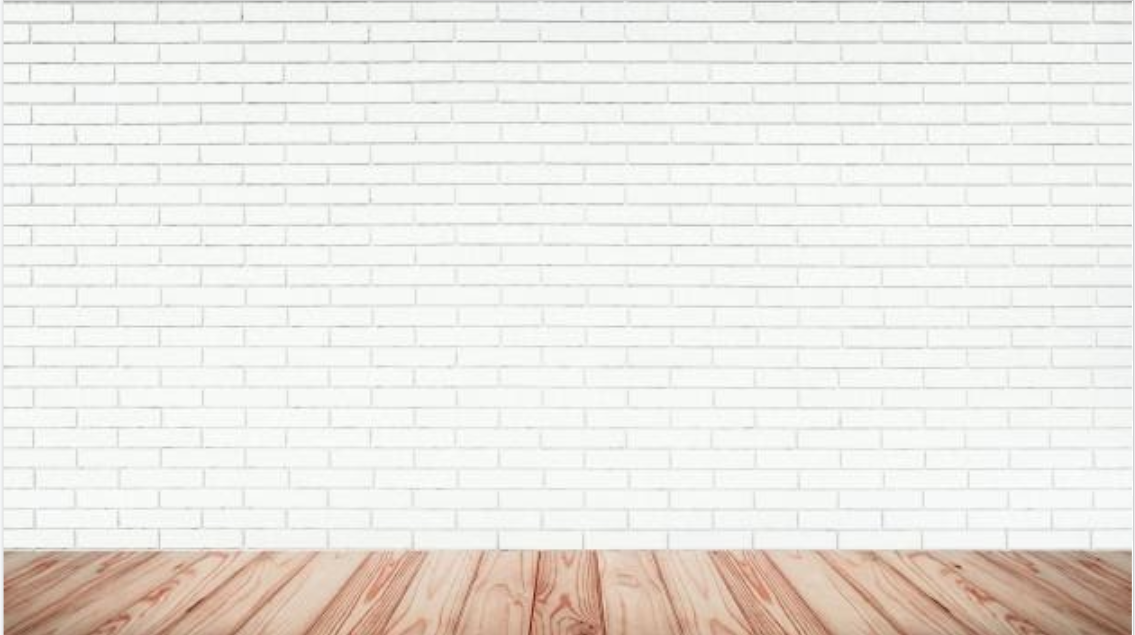 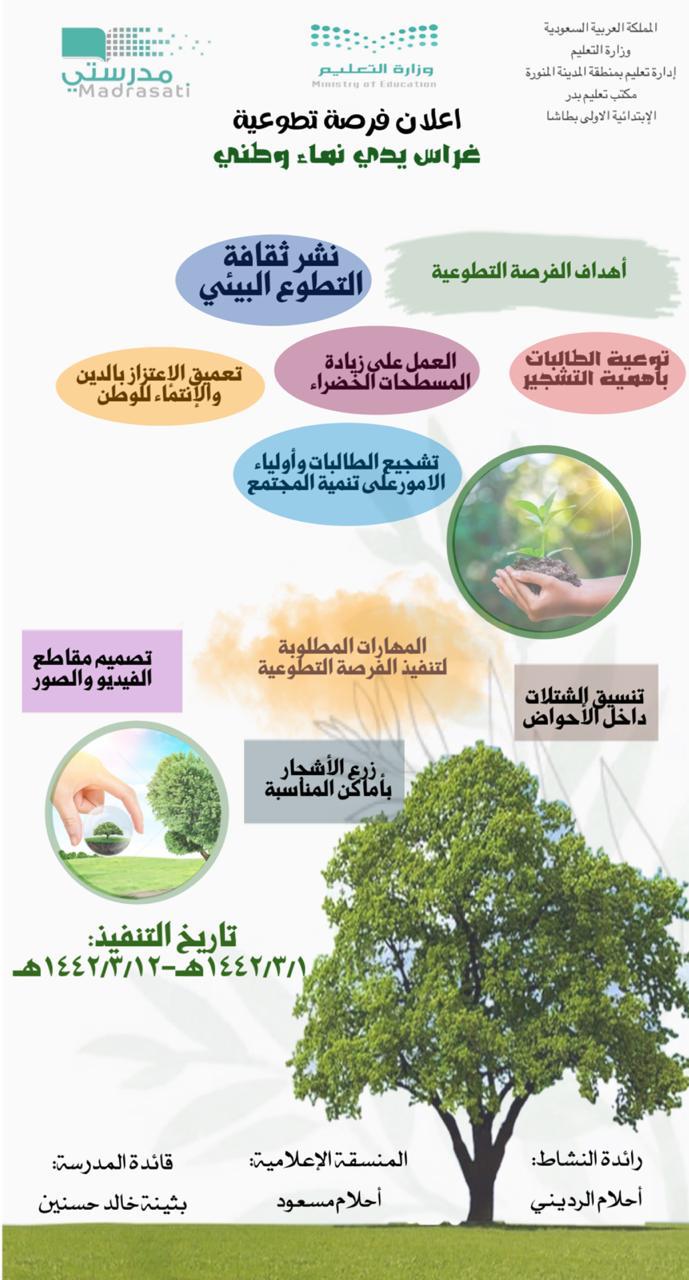 مراجعة المفردات
مسألة اليوم
مثال
أستعد
الهدف
أتأكد
التقويم
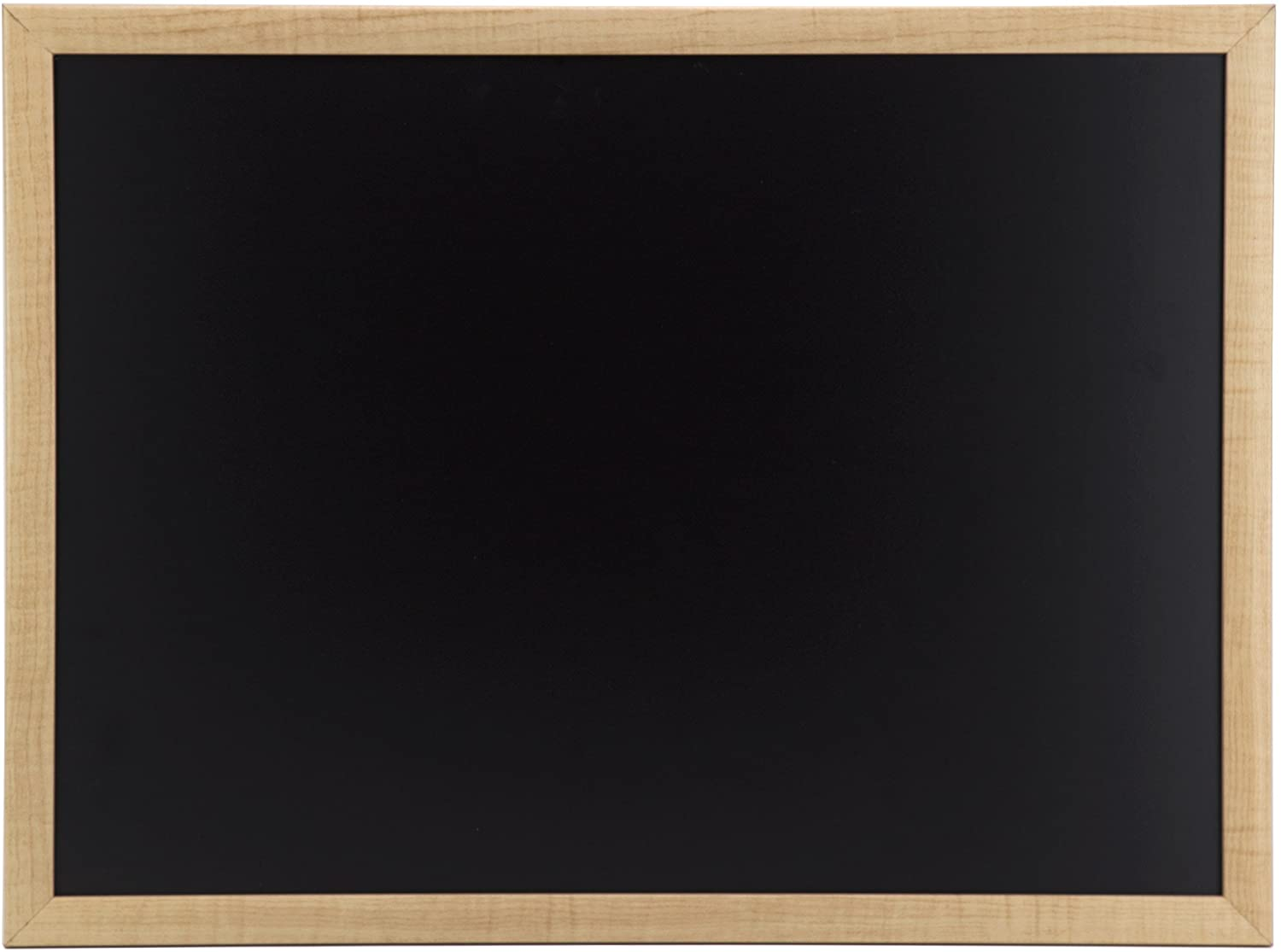 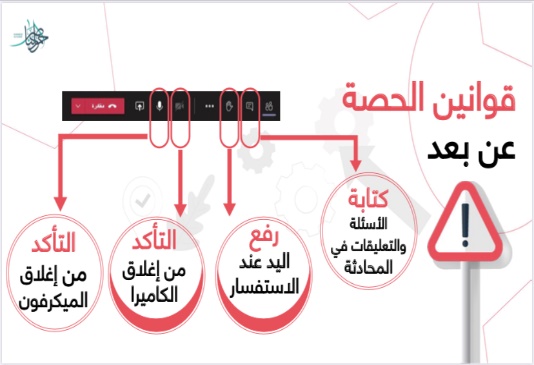 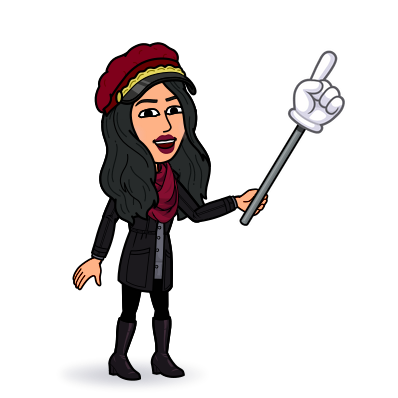 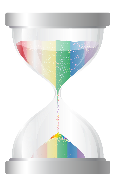 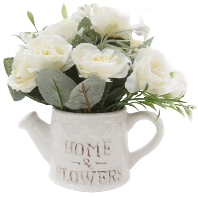 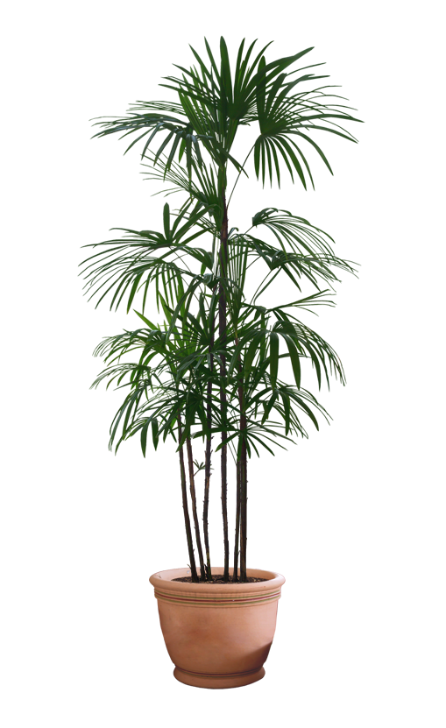 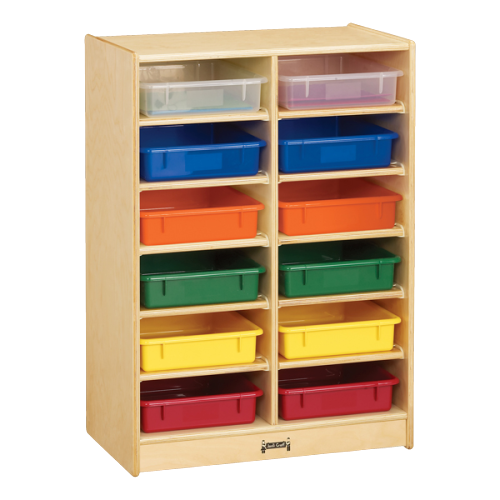 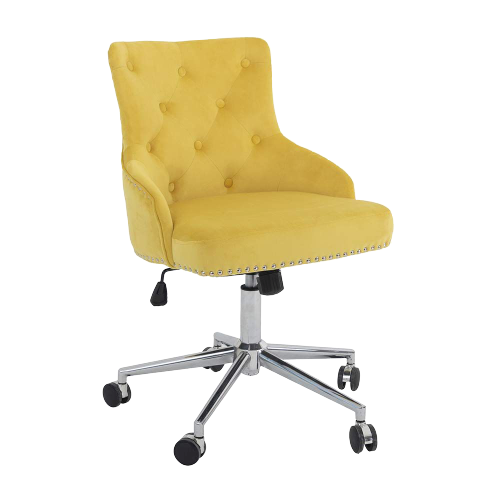 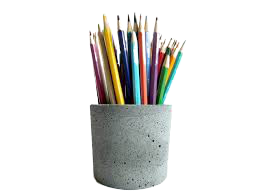 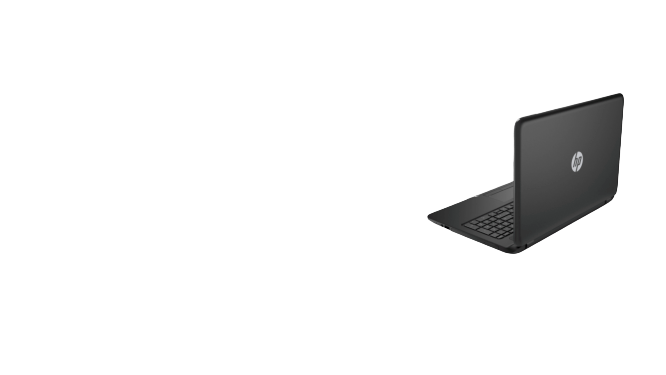 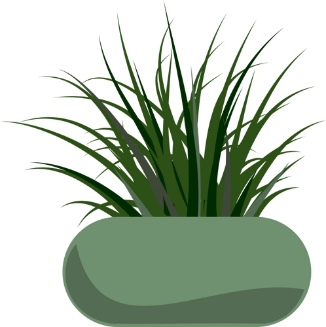 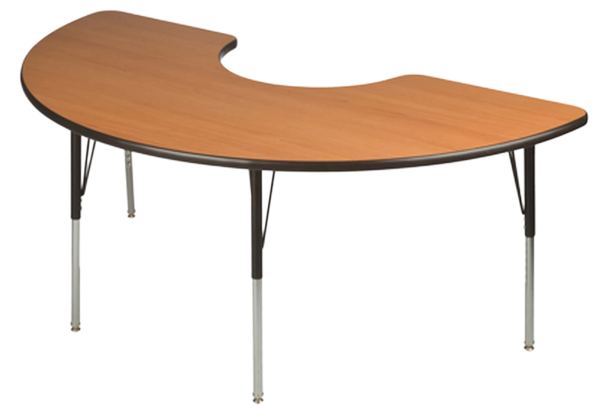 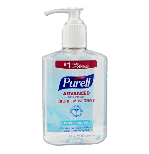 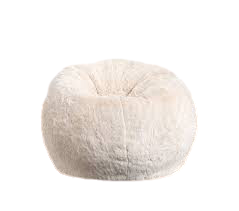 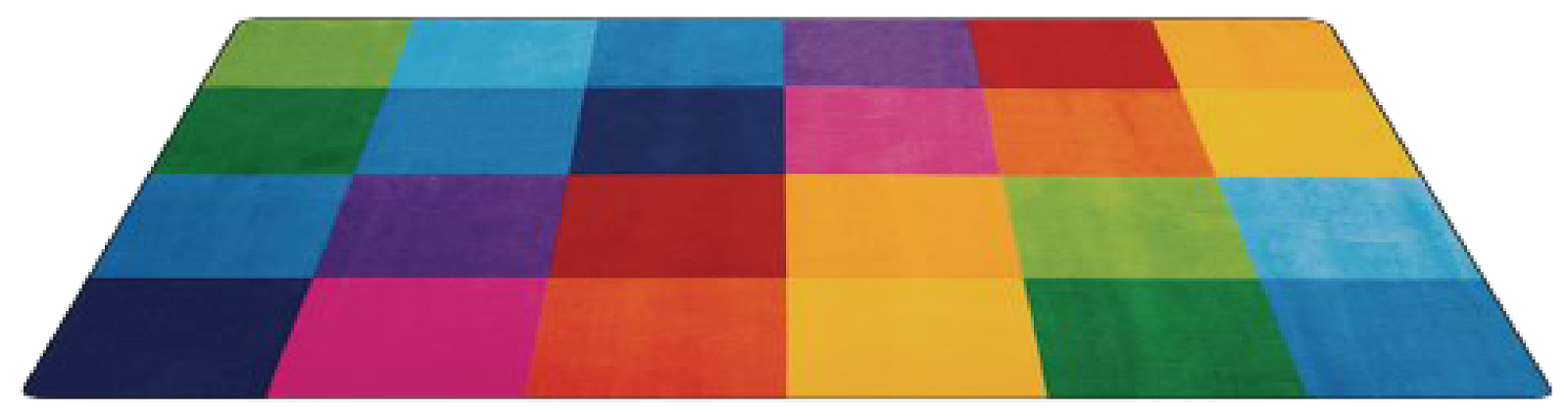